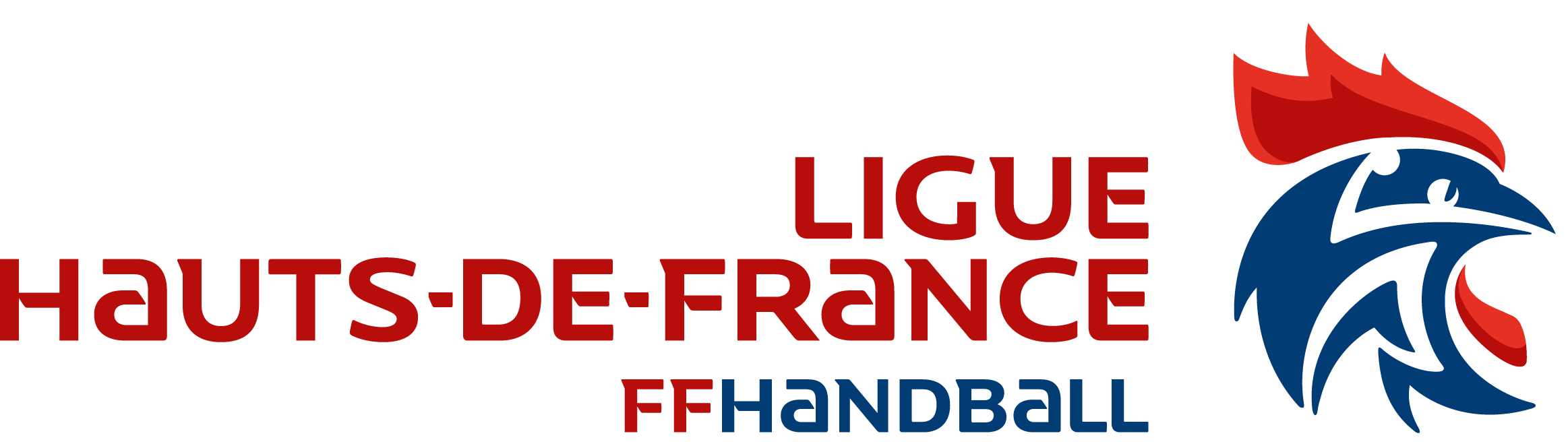 Bienvenue à l’Assemblée Générale Ordinaire 2024
Stadium
Villeneuve d’Ascq
Ouverture de l’Assemblée Générale
Bastien LAMON
Trésorier de la FFHandball
Jean-Pierre LEPOINTE
Président de la Ligue de Handball des Hauts-de-France
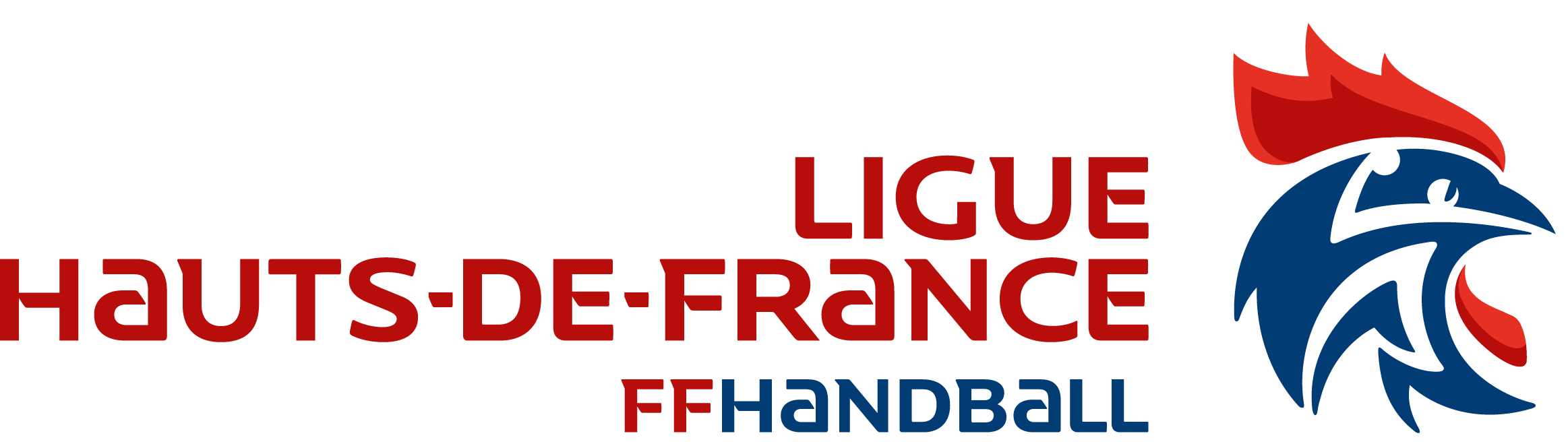 TEST ZAPETTES
Le cheval d’Henri IV est noir ?
VOTE
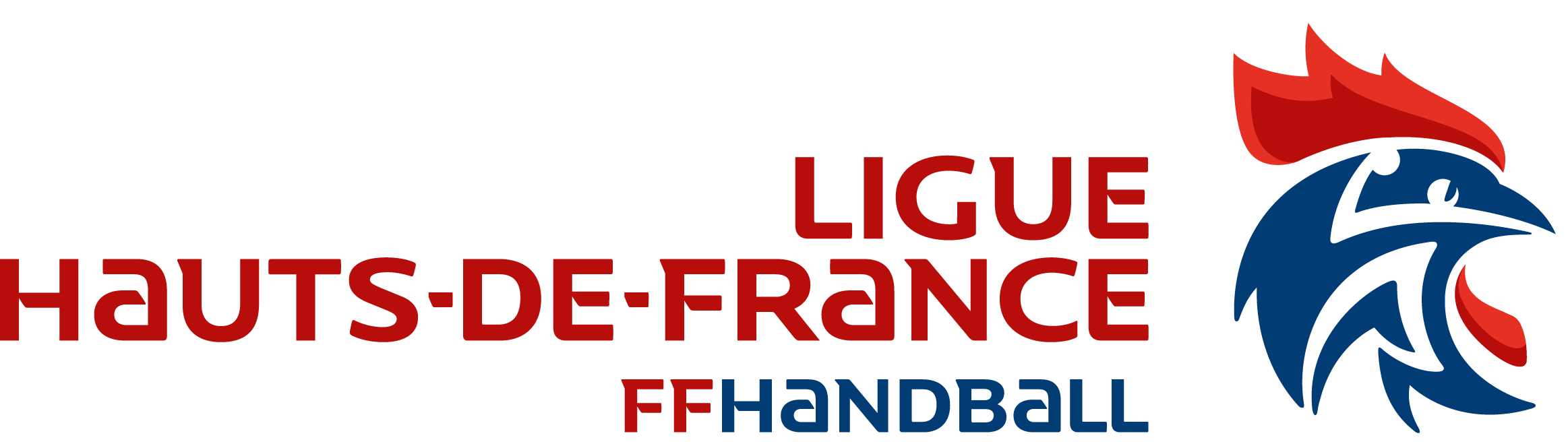 Procès Verbal Assemblée Générale Ordinaire 2023
VOTE
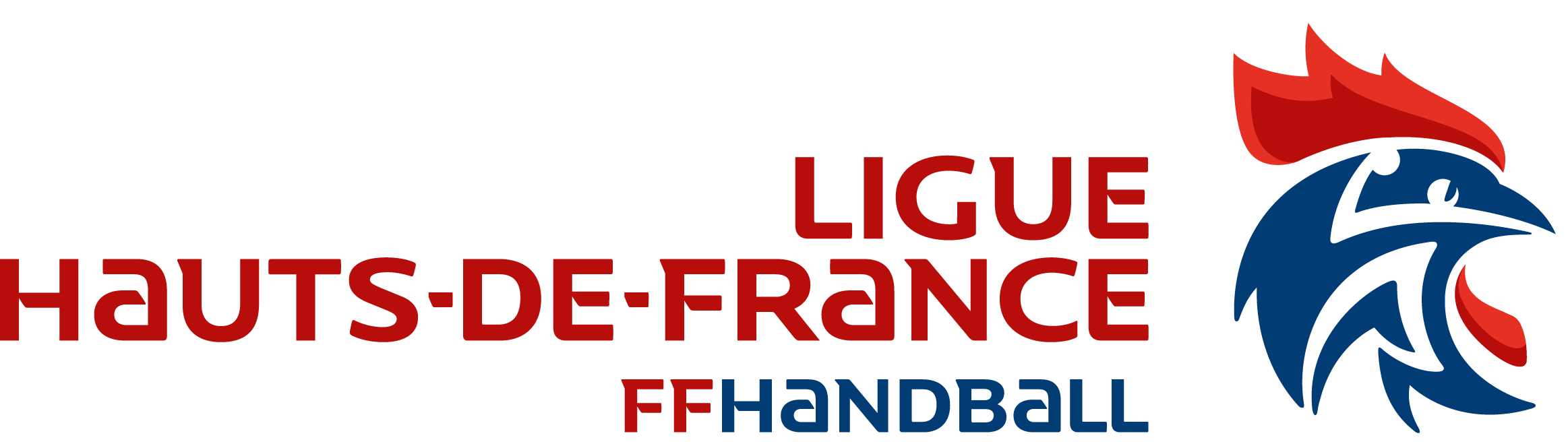 Procès VerbalAssemblée Générale numérique 2023
VOTE
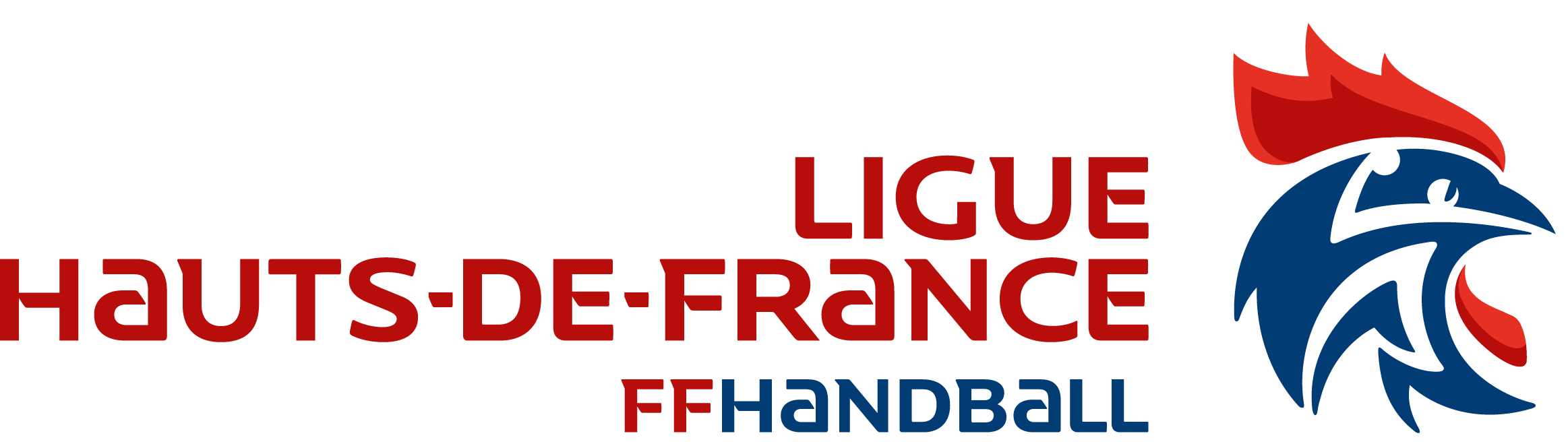 Rapport Moral
Betty Rollet & Céline Olivier
- 
Secrétaires Générales de la Ligue de Handball des Hauts-de-France
VOTE
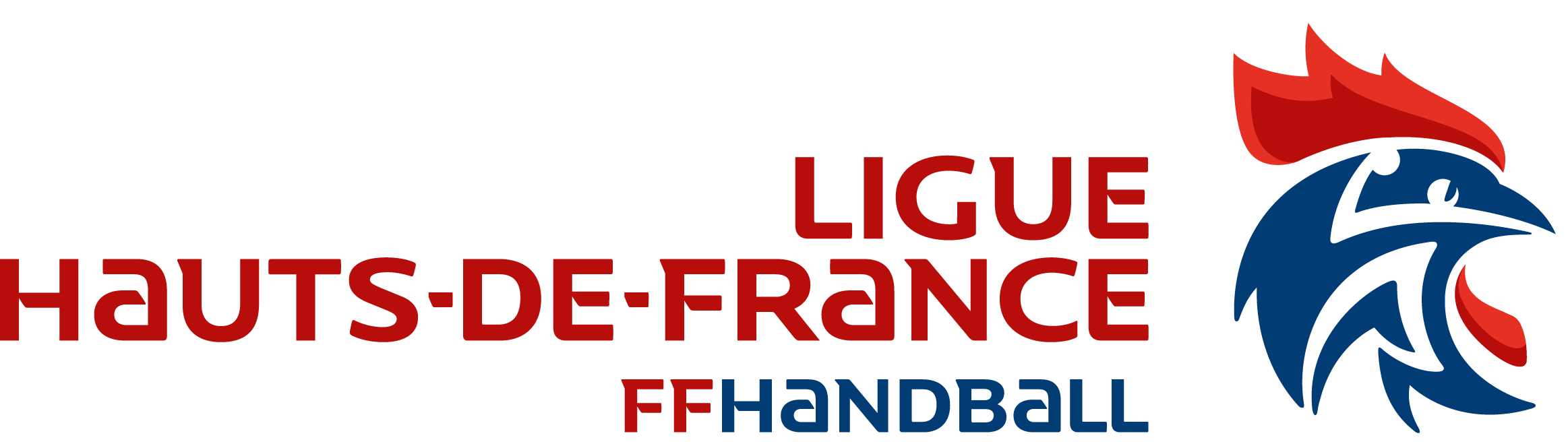 Finances
Jean-Bernard Cailleau & Fabienne Bocaert
-
Trésoriers de la Ligue de Handball des Hauts-de-France
Rapport du trésorier
2023 : Bilan et Compte de Résultat
Rapport du commissaire aux comptes
2024 : Budget Prévisionnel
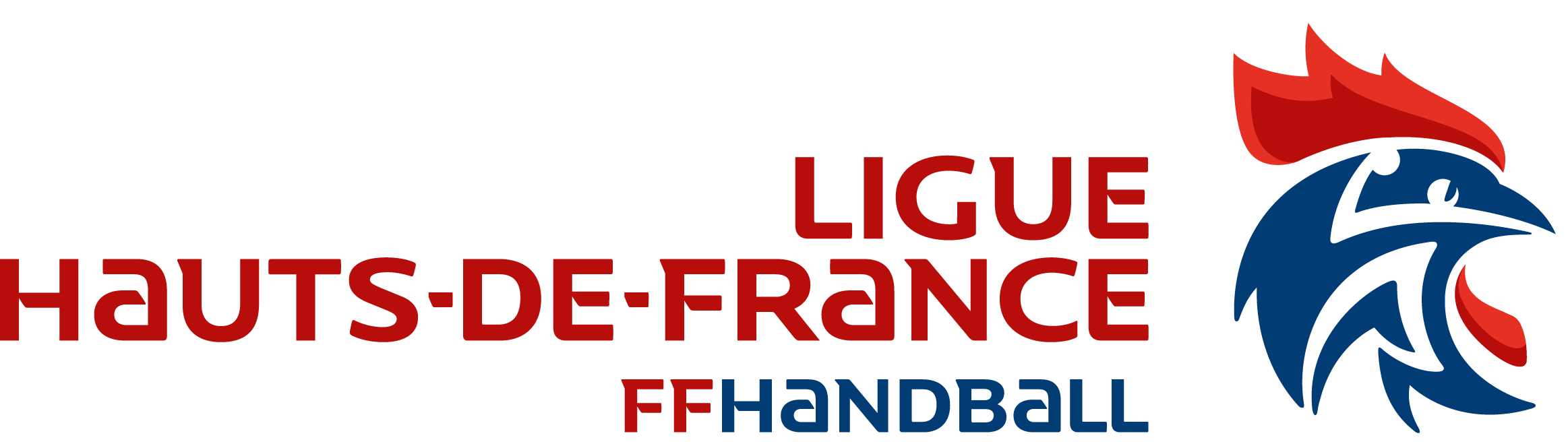 Le Compte de Résultats 2023
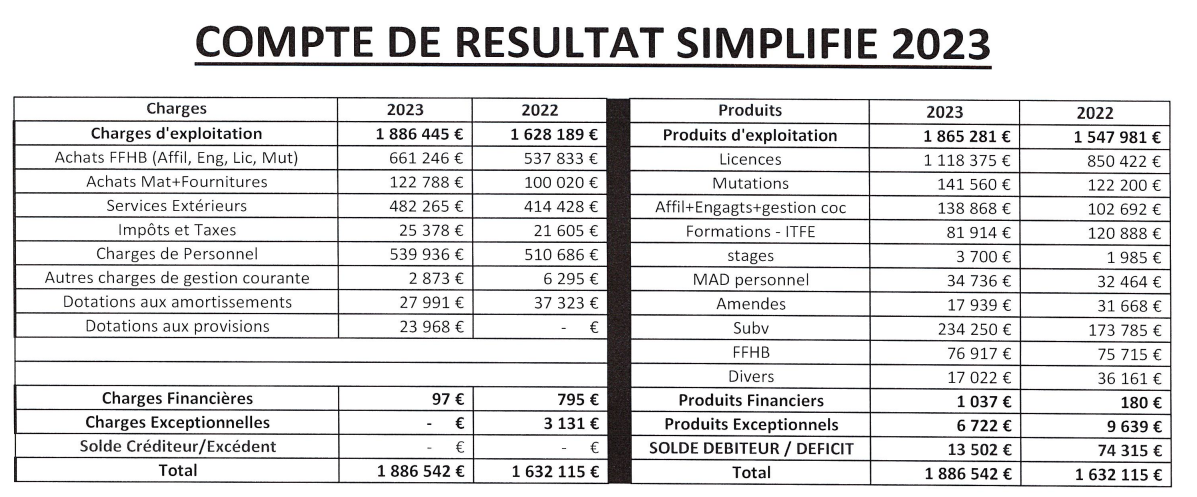 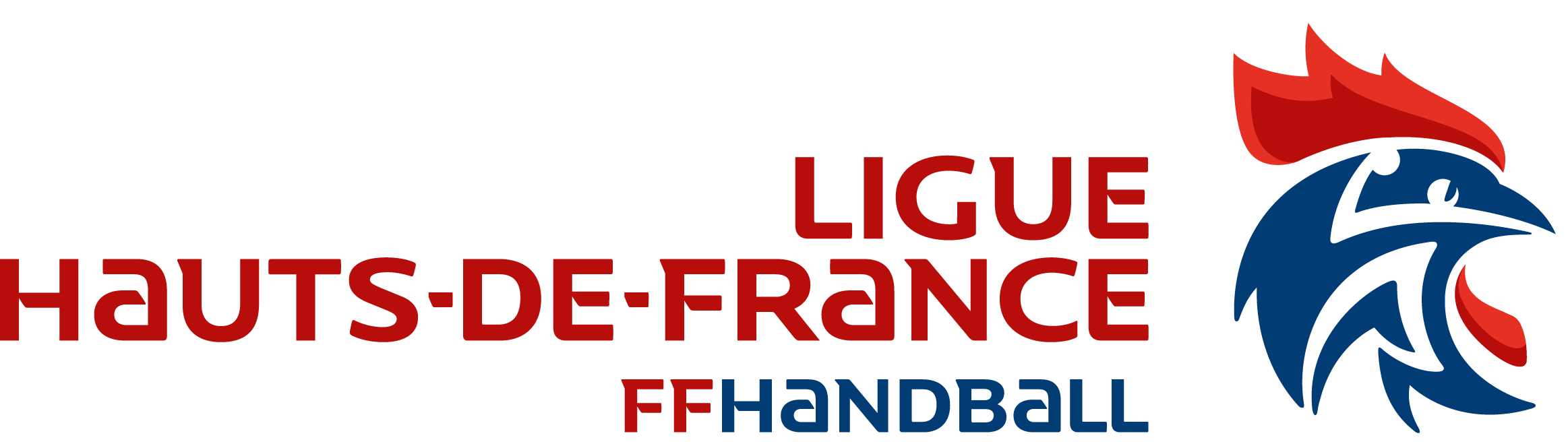 Le Bilan 2023
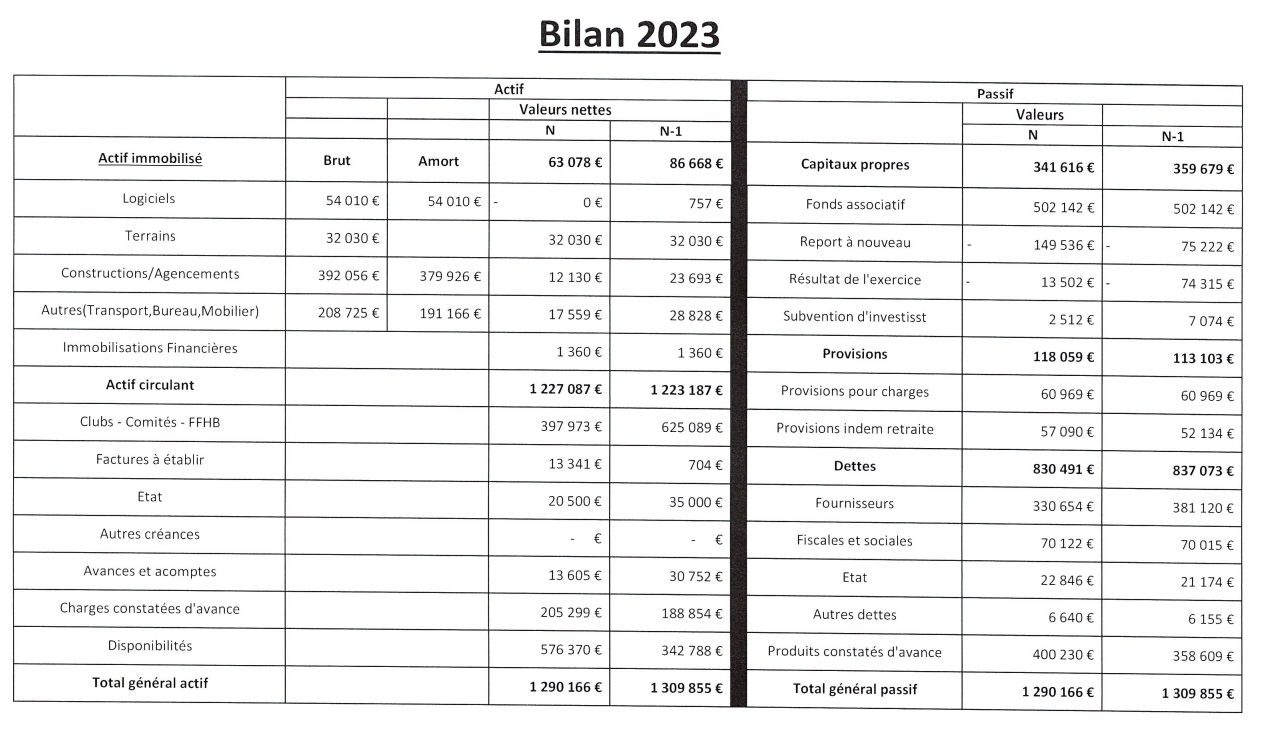 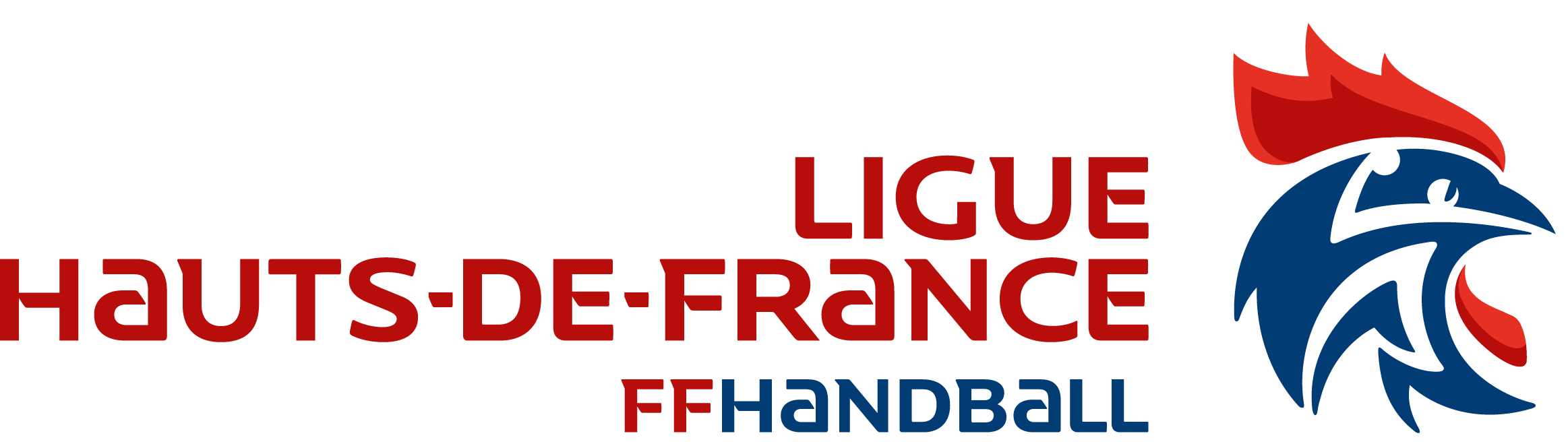 Rapport du commissaire aux comptes
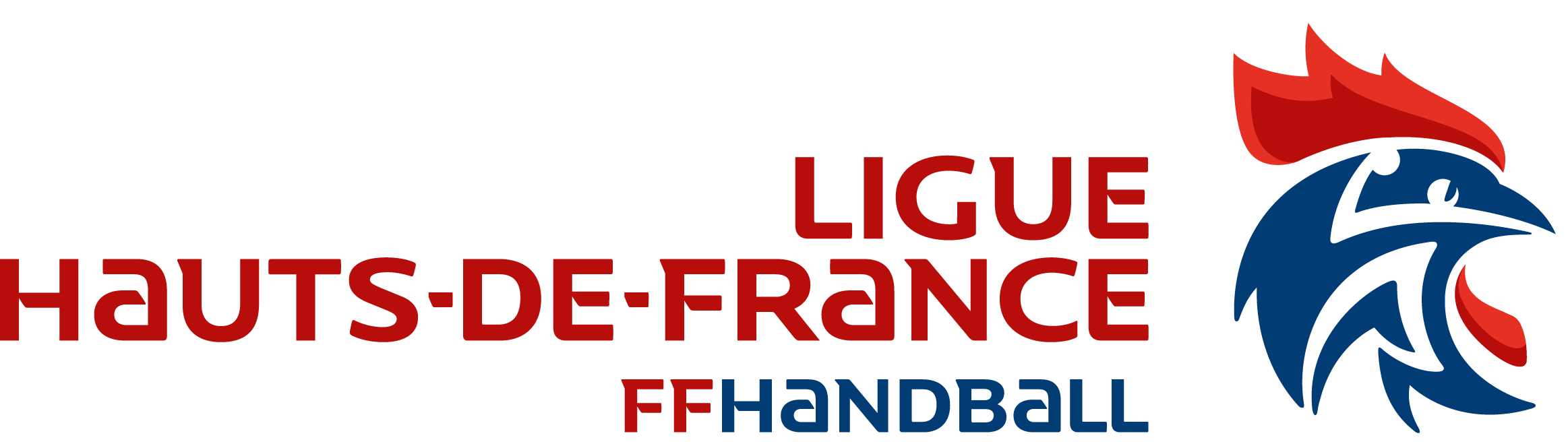 Bilan et Compte de Résultats 2023
VOTE
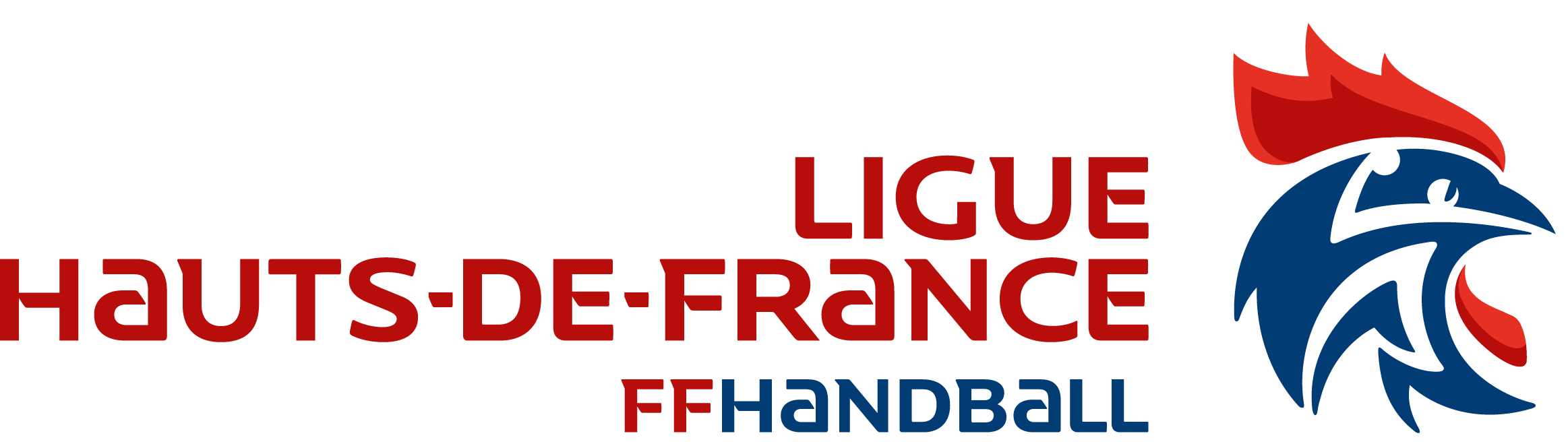 Proposition d’affecter le solde 2023 sur le report à nouveau
VOTE
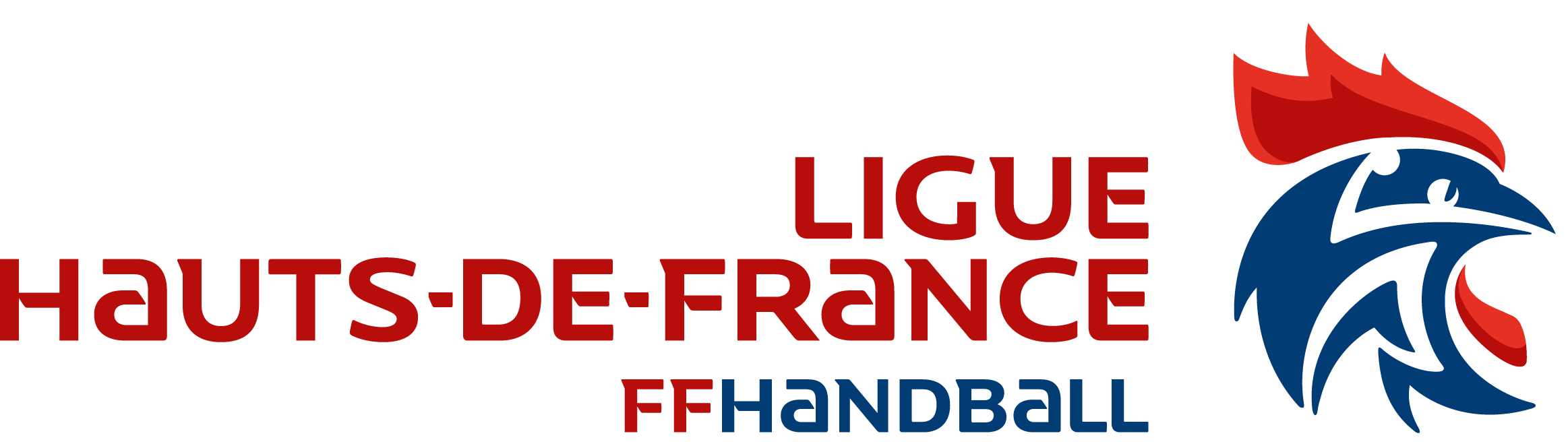 Le Prévisionnel 2024
Poursuite de l’accroissement du nombre des licenciés 
Maintien sans augmentation des prix Ligue 
Octroi de licences gratuites (part Ligue) pour tous les nouveaux dirigeants non licenciés l’année précédente 
En cas d’accroissement du nombre des licenciés d’un club, le % correspondant à cet accroissement viendra en diminution du prix (part Ligue) des nouvelles licences jeunes, de baby hand à -16 ans, de la saison sportive. Cette remise interviendra en fin de saison. 
Octroi de récompenses CMCD ainsi que décidé en AG Ligue 2023. Ce montant représente 6 300 € à investir en formation de dirigeants auprès de l’ITFE.
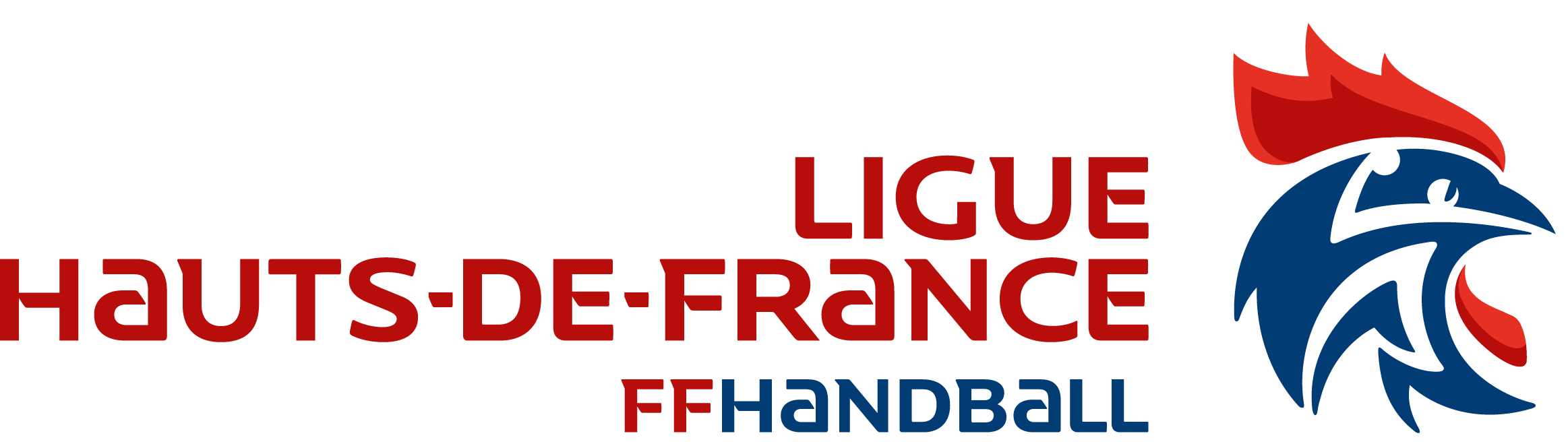 Le Prévisionnel 2024
Quelques éléments financiers impactant ce budget
La vente, le 26 Mars, en l’étude de Maître Béatrice Lecomte-Lecoustre, notaire à Villers-Bretonneux, de l’ancien siège de la Ligue de Picardie, sis à Saint Martin Longueau, au prix de 147 500 €
Les phases finales du Hand Ball des Jeux Olympiques
La baisse des subventions
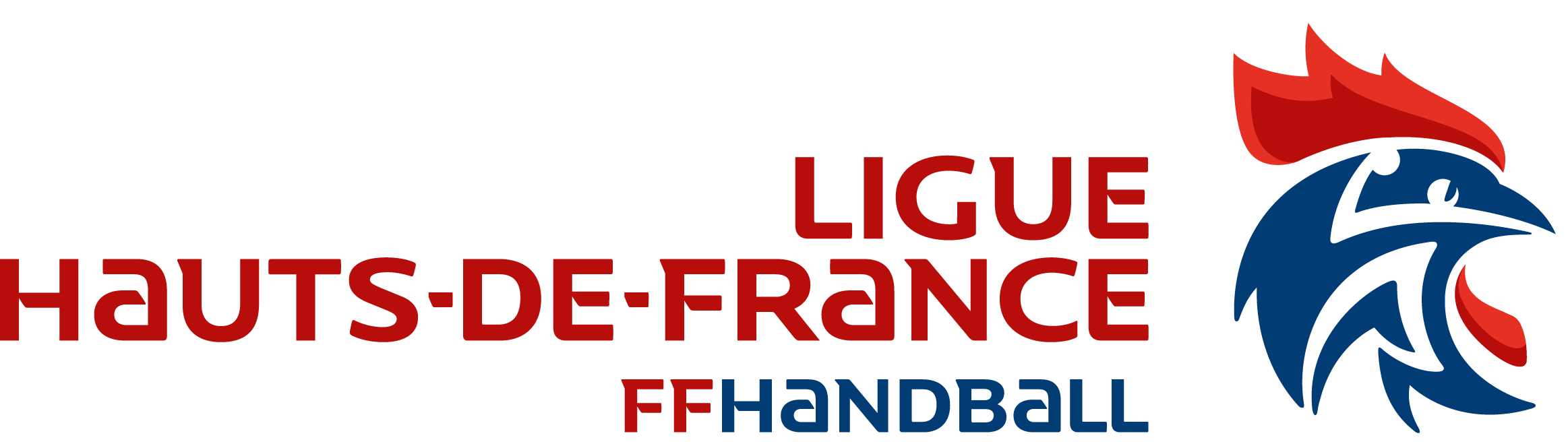 Budget prévisionnel 2024
VOTE
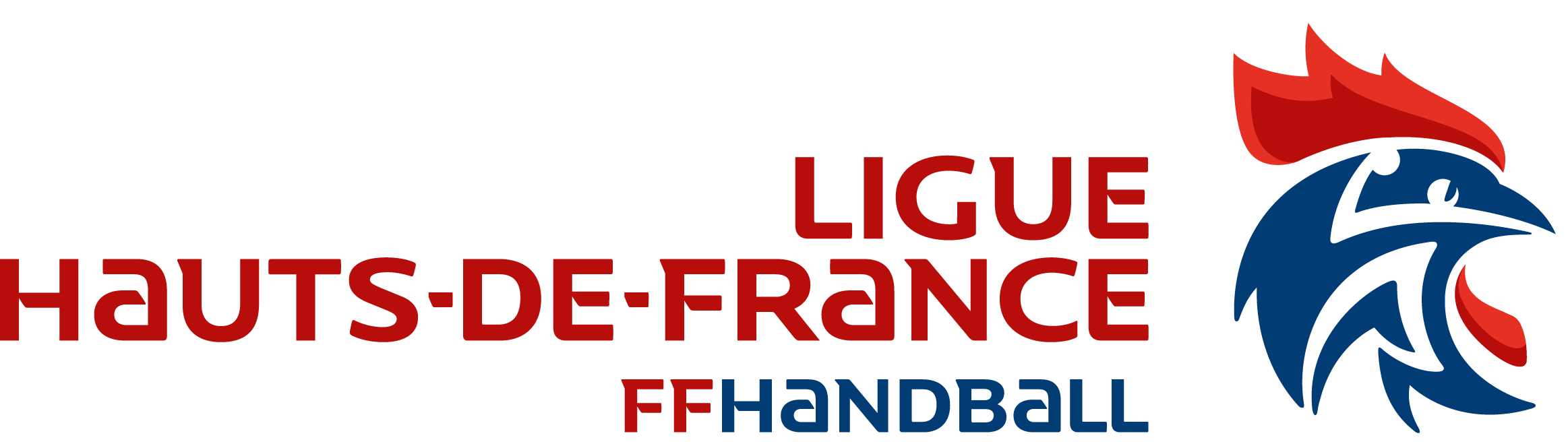 Commission d’Organisation des Compétitions
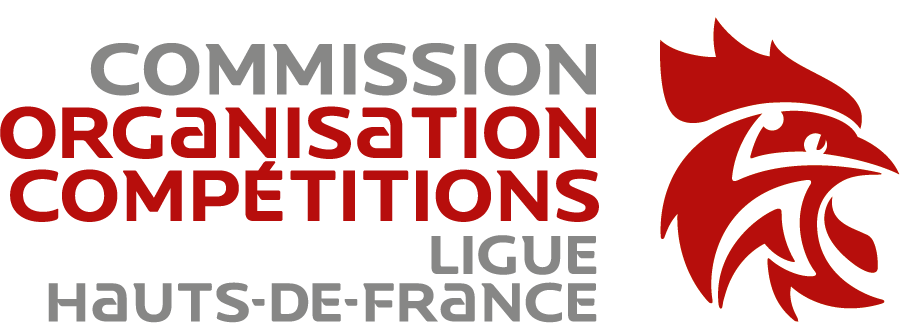 Véronique Carrière 
-
Présidente de la Commission d’Organisation des Compétitions
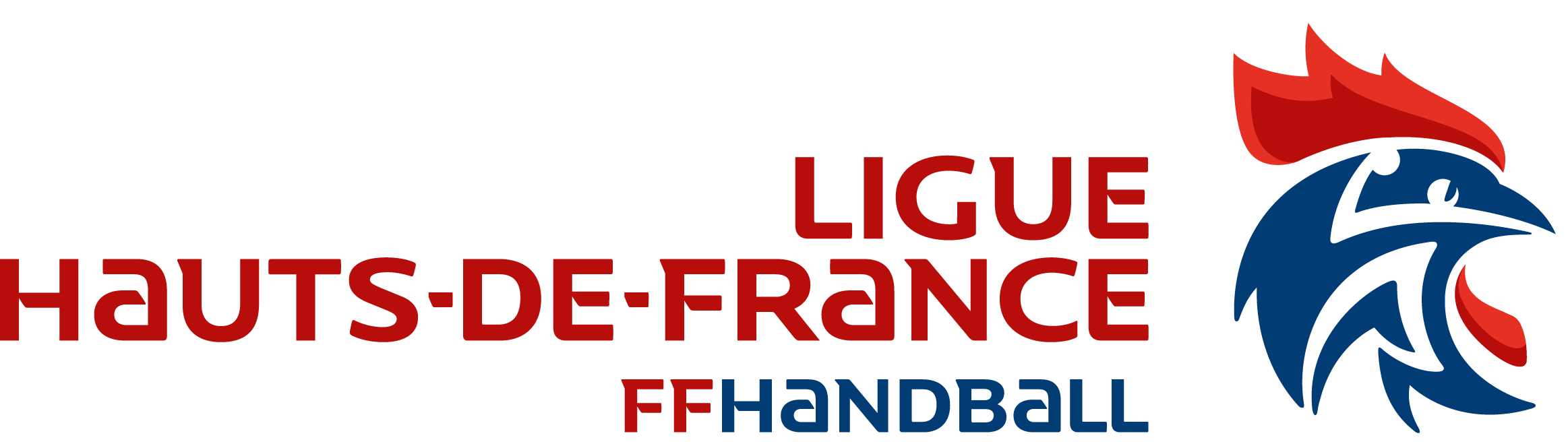 Commission d’Organisation des Compétitions
Membres de la commission : 
CARRIERE Véronique – Présidente / COLOMBO Régis – Membre COC 59 / 
DAWINT Denis – Président Comité 02 / DESMET Jean-Luc – Président COC 62 /
GUILLUY Eric – Président COC 59 / HAUTBOUT Michel – Membre COC 80 /
JACOILLOT Victor – Président COC 80 / LOMINET Isabelle – Membre CD ligue /
Martinez Stéphane – Président COC 60 / PETIT-DEWULF Emilie – Présidente COC 02
RAPPORT COC LIGUE DES HAUTS DE FRANCE
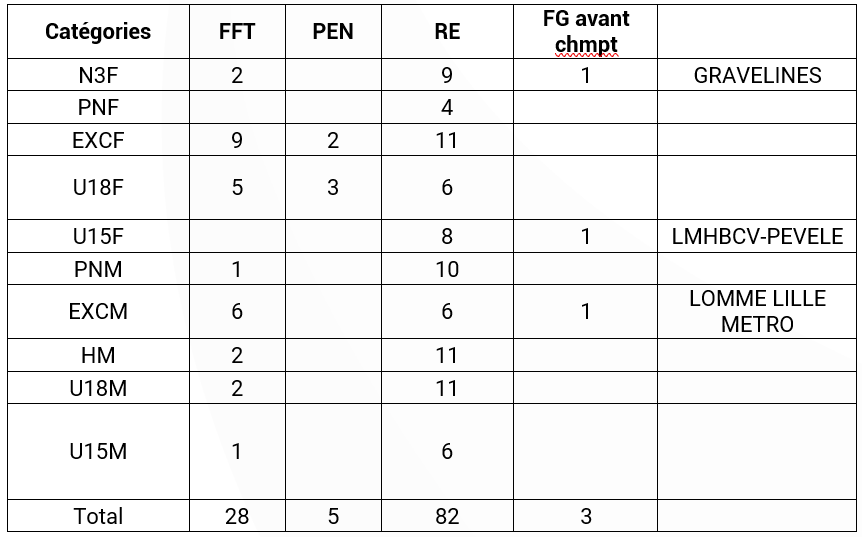 A l’heure où je rédige mon rapport les championnats ne sont pas terminés. Il reste deux journées dans toutes les catégories, 25-26 mai 2024 et 01-02 juin 2024.

La saison s’est bien déroulée malgré tout nous avons eu beaucoup trop de forfaits et de pénalités. Beaucoup trop de demandes de report sont constatées et bien souvent pour des raisons futiles, heureusement que nous pouvons compter sur l’entente entre les clubs pour se mettre d’accord.
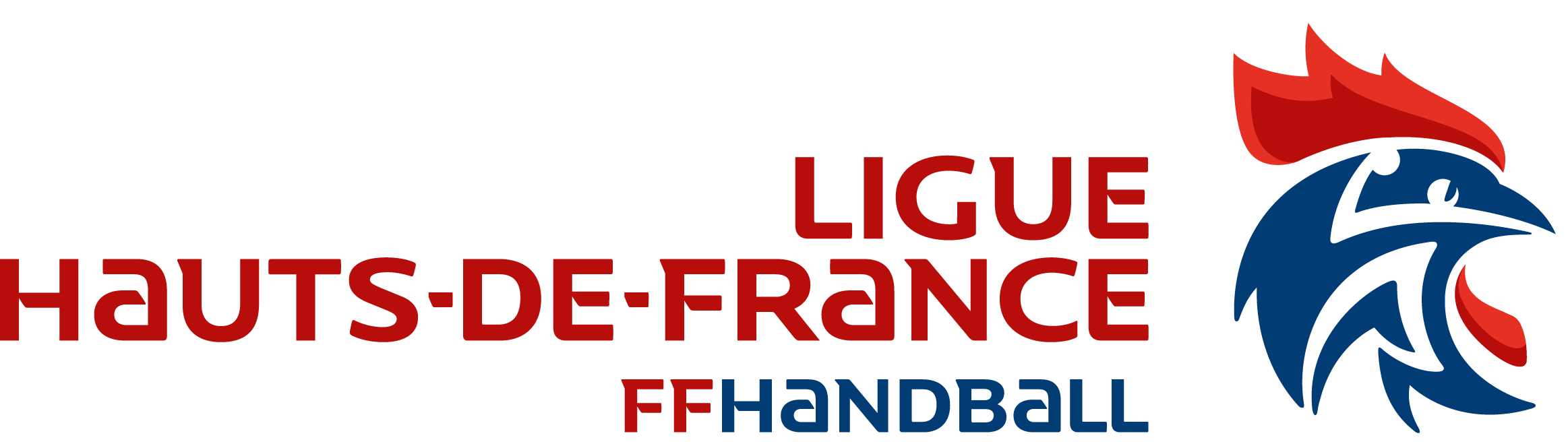 Commission d’Organisation des Compétitions
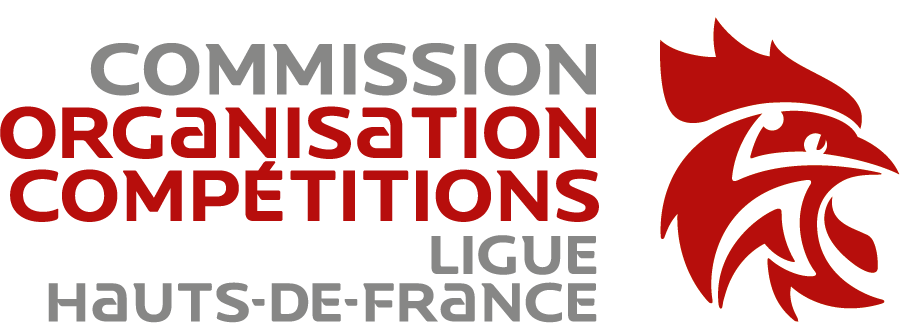 Véronique Carrière 
-
Présidente de la Commission d’Organisation des Compétitions
VOTE
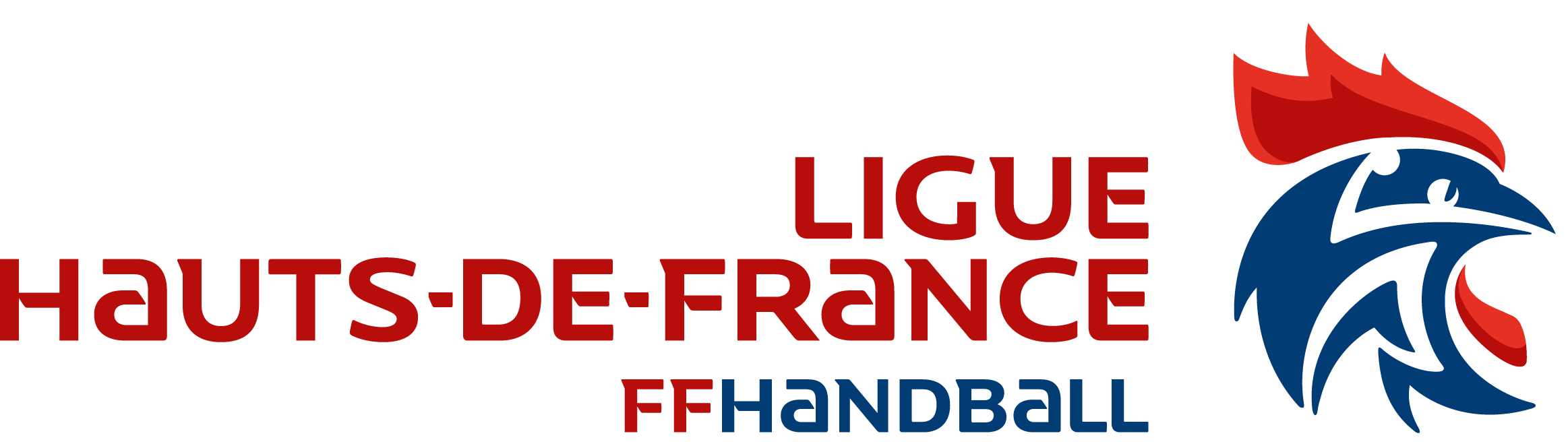 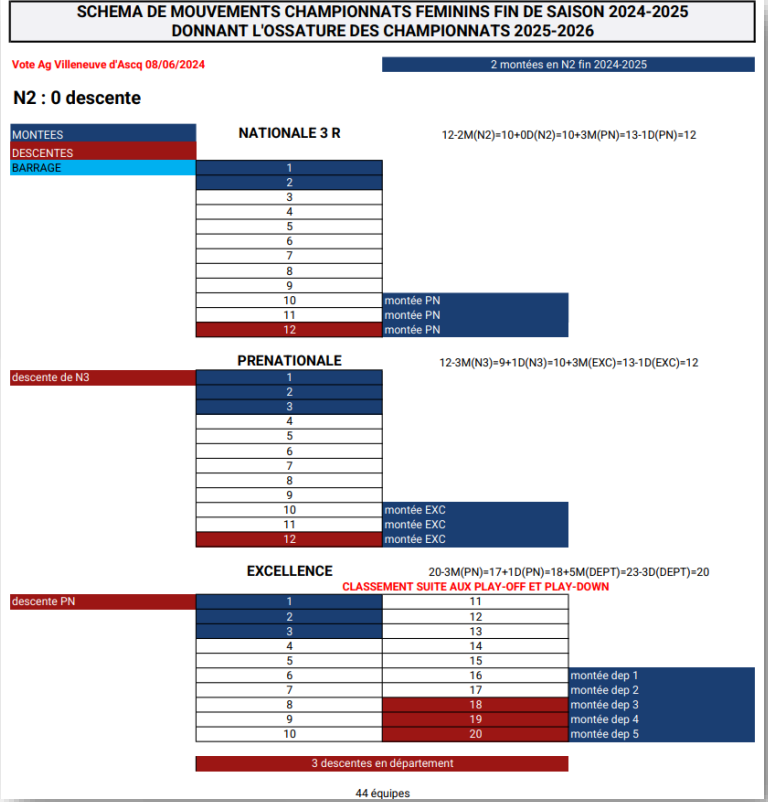 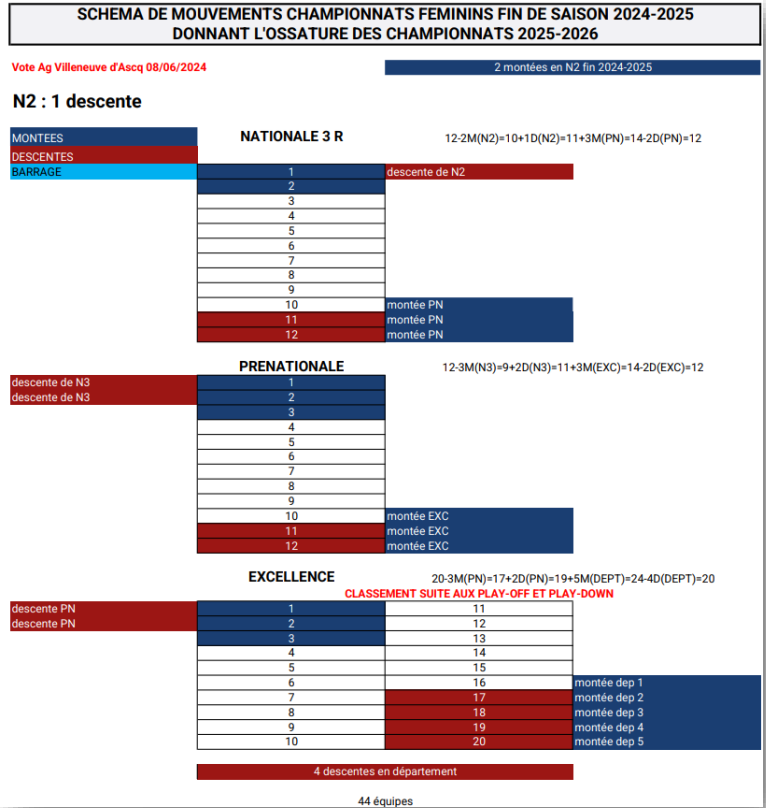 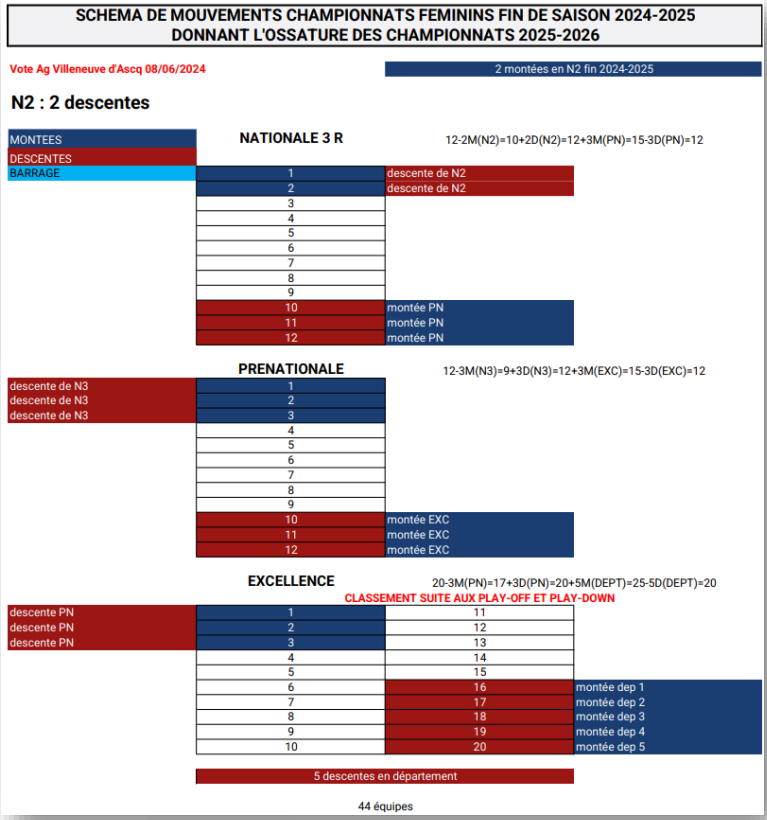 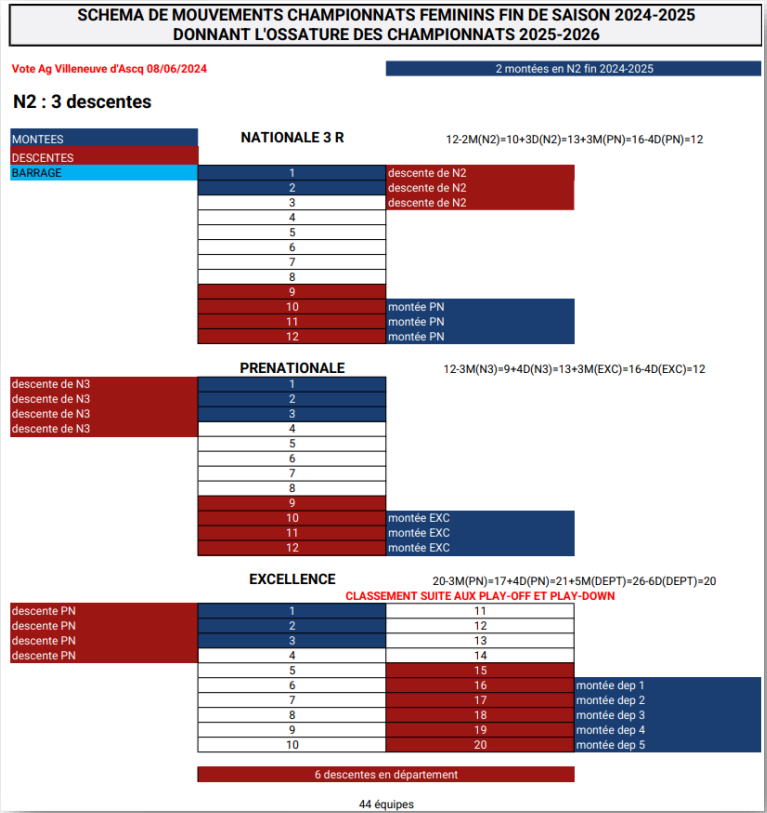 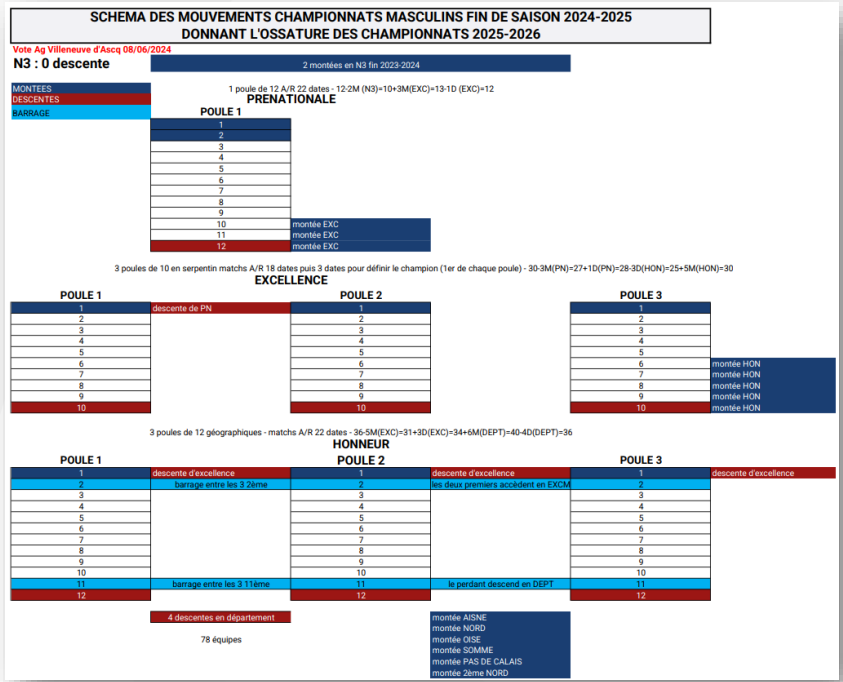 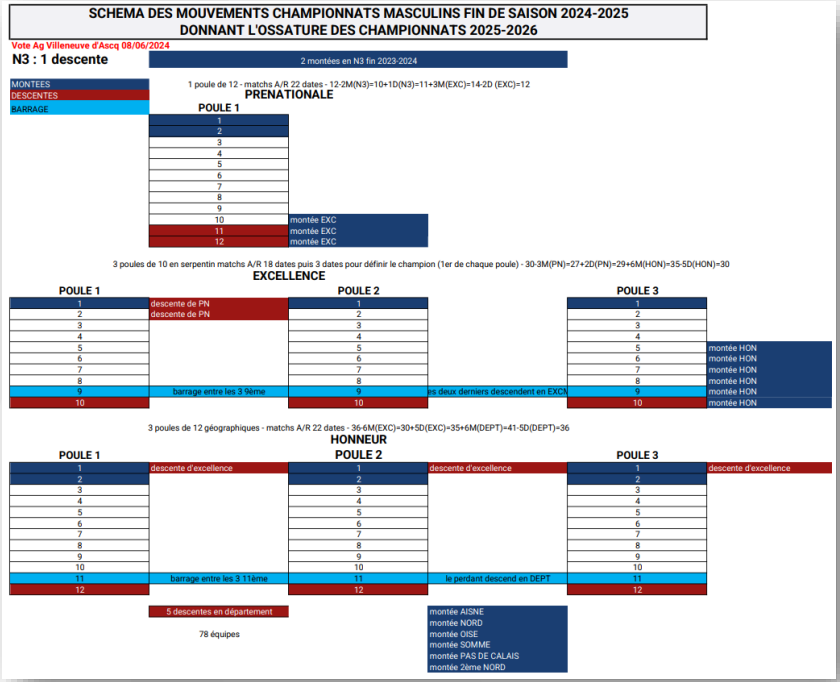 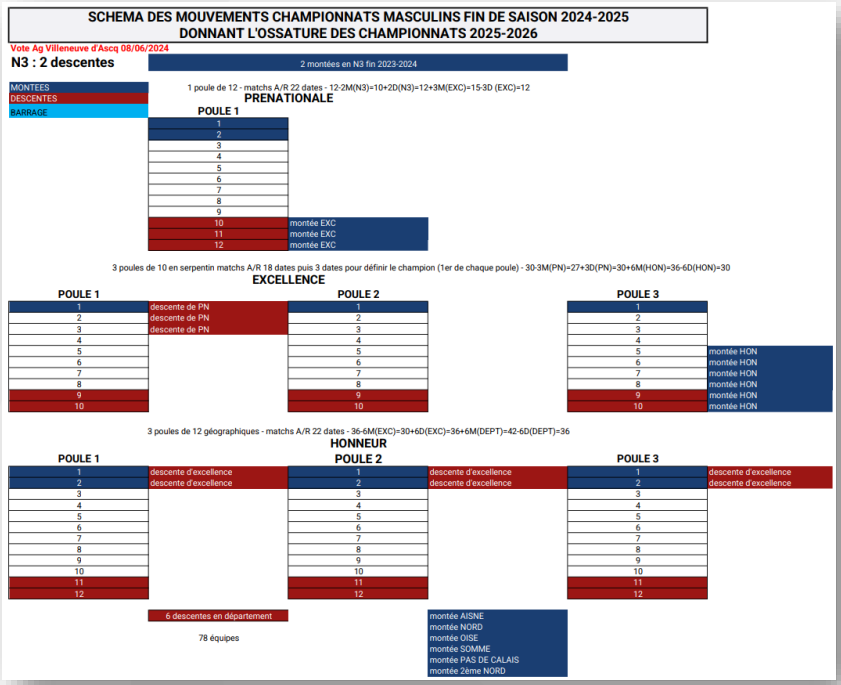 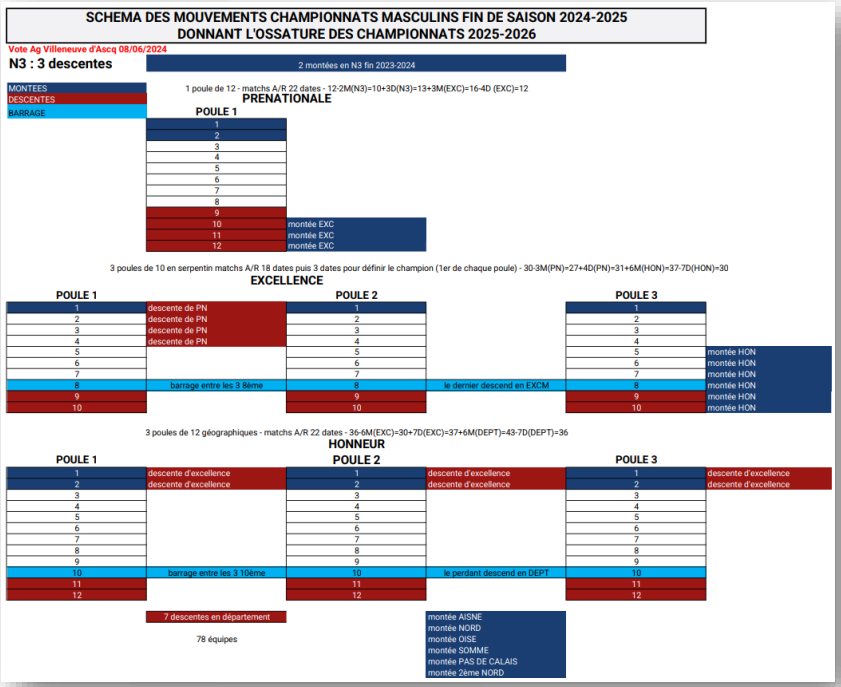 Schémas des mouvements championnats féminins et masculins
VOTE
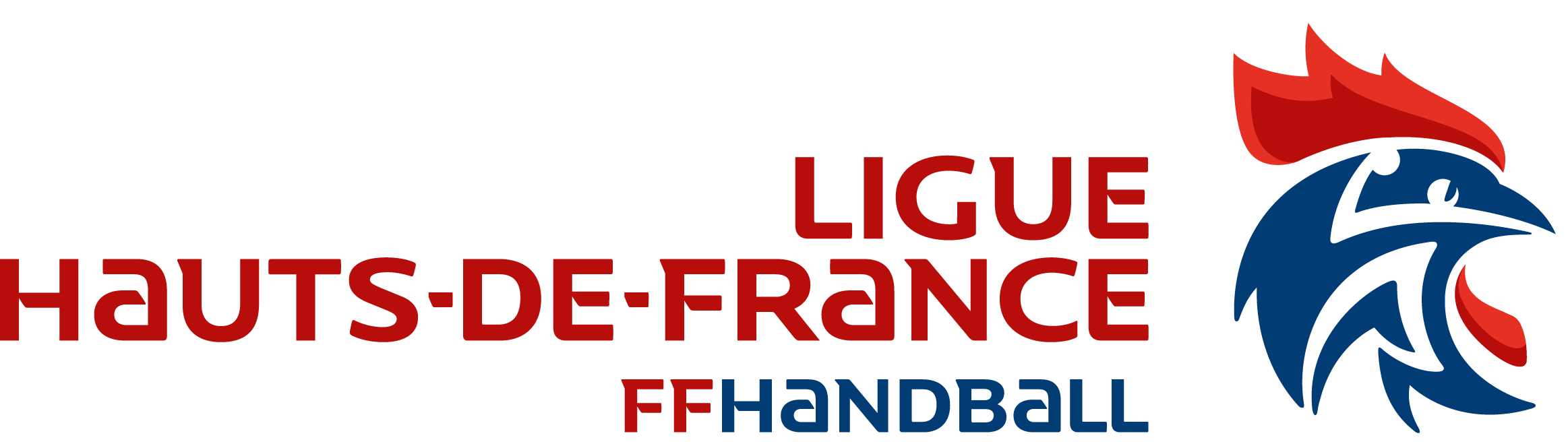 Tirage au sort des comités qui recevront les tournois d’accession U18 et U15 MASCULIN et FEMININ
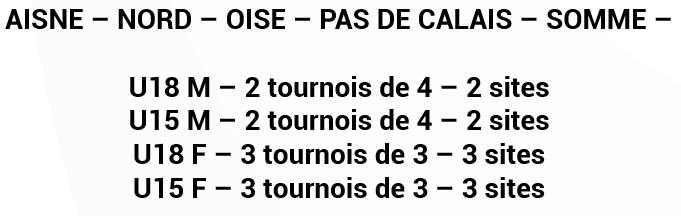 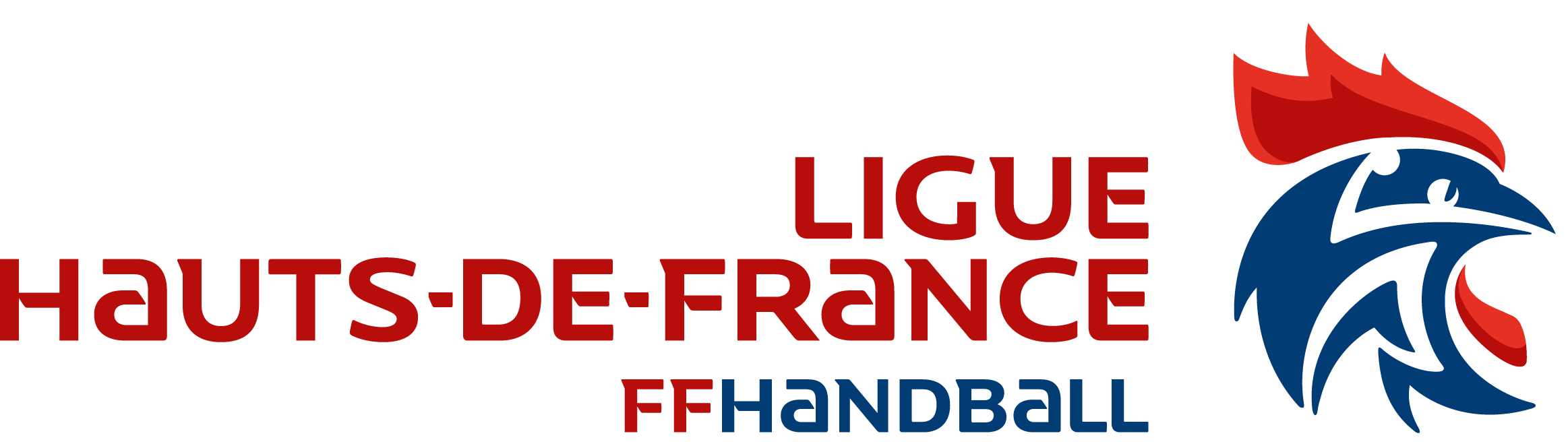 Commission Territorial d’Arbitrage
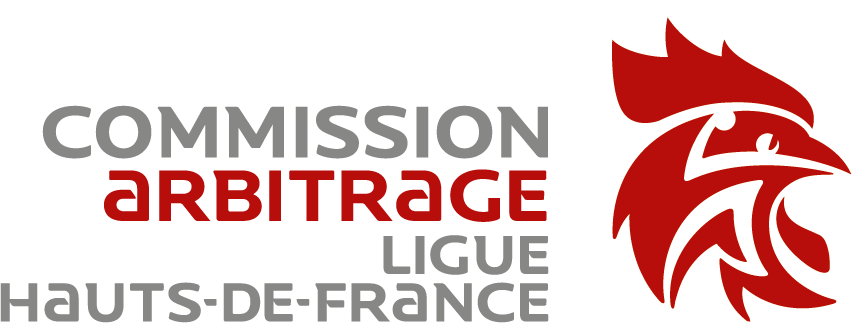 Christophe Caron
-
Président de la Commission Territorial d’Arbitrage
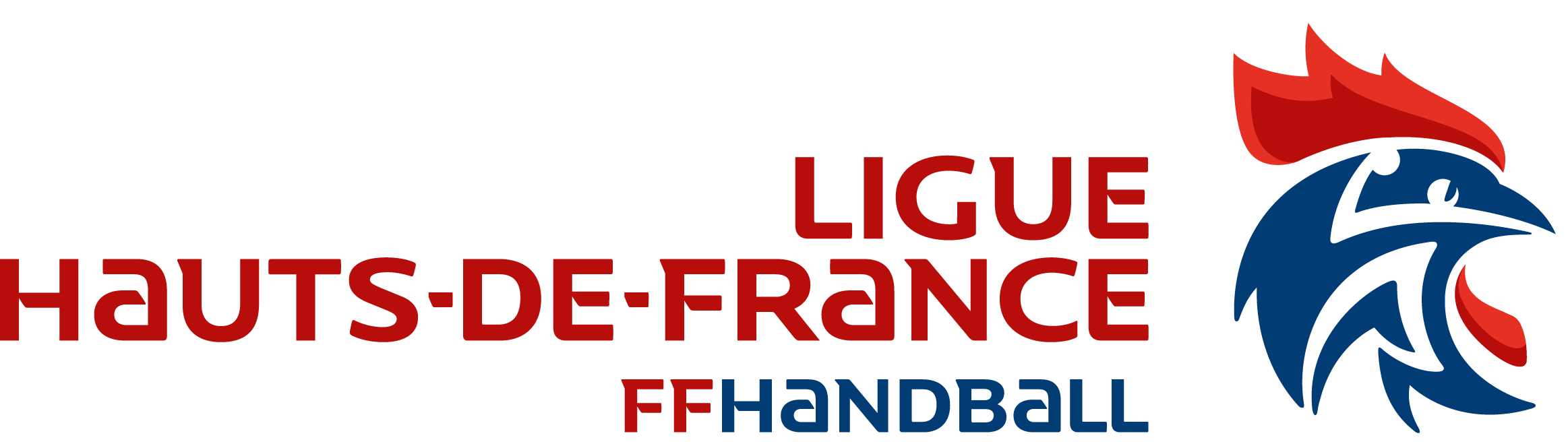 Commission Territorial d’Arbitrage
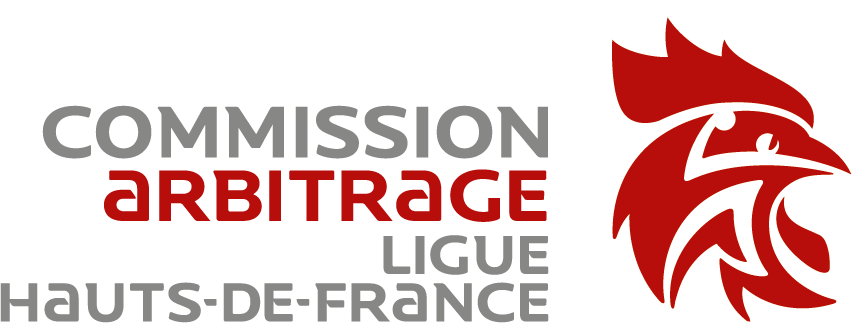 Christophe Caron
-
Président de la Commission Territorial d’Arbitrage
VOTE
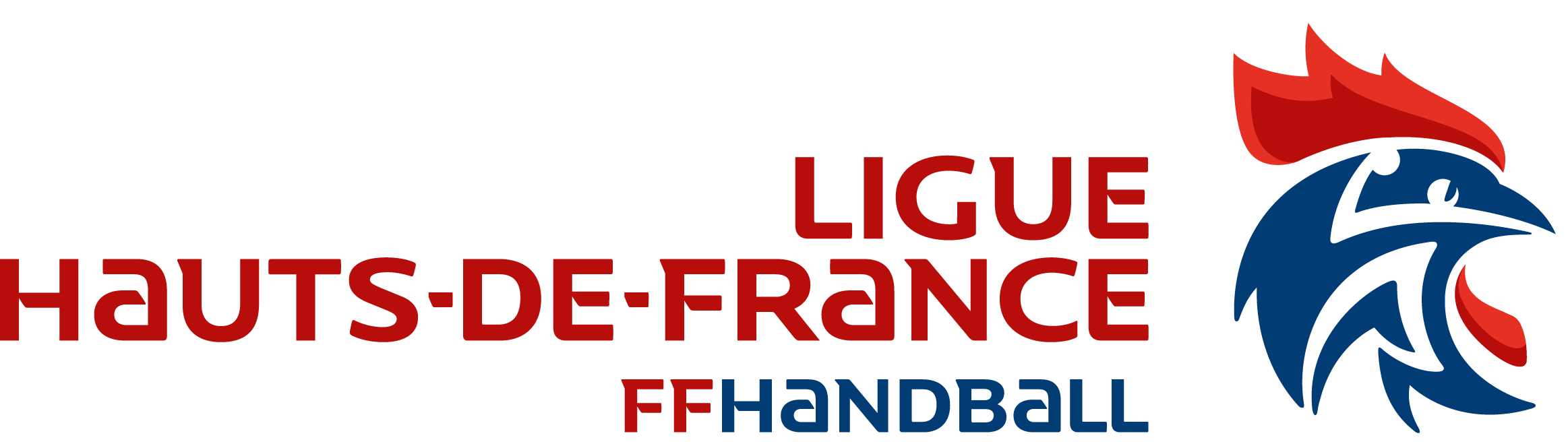 Hommage aux personnes disparues
Nous pensons à tous les Handballeuses, Handballeurs 
qui nous ont quitté cette saison 2023/2024, et en particulier…
Michel BESNOUIN – Président du Comité Pas-de-Calais
Christian LIENARD – Ancien Président de la Ligue Nord-Pas-de-Calais
Bernard SIX – Secrétaire Général du club de Bousbecque Wervicq Sud Val-de-Lys
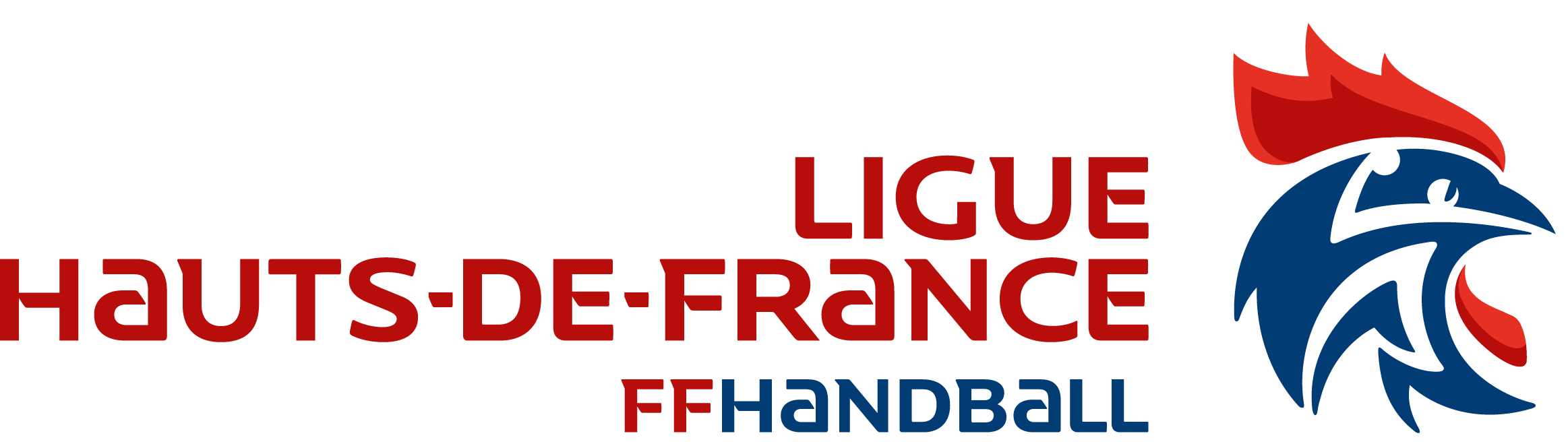 Médailles de la Ligue de Handball des Hauts-de-France
BRONZE
AVENIR FEUQUIERE 
ST BLIMON VIMEU
ARRAS
AMIENS
DUPONT Dominique
LEJEUNE Sylvain
PIOLE Olivier
ARNAUDON Frédéric
SOUDRY Simon
LIBRAIRE Stephan
CARLIER Jean-Michel
BOUSBECQUE WERVICQ SUD
VAL DE LYS
HERSIN COUPIGNY
BEAURAINVILLE
LOWYCK DUCRONT Maïté
KUBIAK Alexandre
MALINGUE Christophe
MASE Mathieu
ROUVROY
CZARNECKI Alexandre
CARRE Stéphanie
NOEUX LES MINES
TEAM LENSOISE
SAINT MAXIMIN
HERMAN Magali
CLABAUX Véronique
ROBILLART Marc
BOUILLEZ Caroline
BOUILLEZ Anaïs
DUVAL Sylvain
DURIEZ Thibaut
DIAZ DE LA FUENTE Michaël
BAUVIN PROVIN
ST PIERREBROUCK
THOUROTTE
FROMONT Philippe
LOYER Juline
MERLIN Fabien
CEUGNIEZ Xavier
DELANNOY Romain
GRIMBERT Corentin
COLOMBO Monique
CERVOISE Christophe
Médailles de la Ligue de Handball des Hauts-de-France
ARGENT
OR
COMITE AISNE
BOUSBECQUE WERVICQ SUD
VAL DE LYS
VIEUX CONDE
BONNET Fabrice
LECUYER Julie
CARETTE Laurence
BIREMBAUX Patrick
RUOLT Romain
BAUVIN PROVIN
LUCAS Romain
ROUVROY
MASTROIANNI Antonio
TEAM LENSOISE
CASTEL Killian
DELAFORGE Jacky
COMITE AISNE
MERESSE Sarah
LAMBERT Cécile
DEWULF Emilie
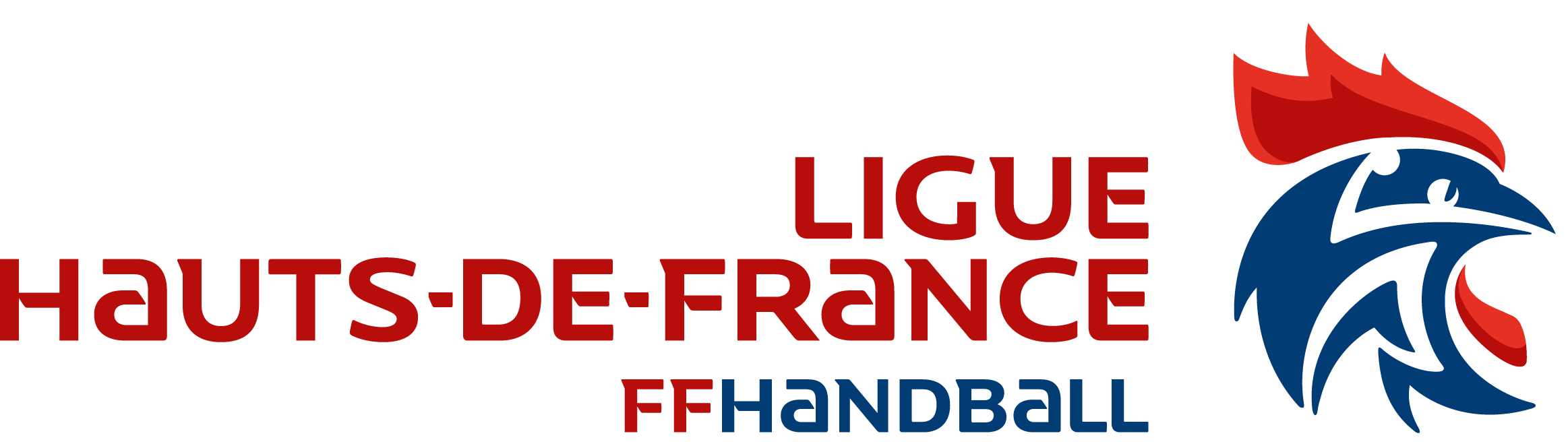 Champions 2023-2024
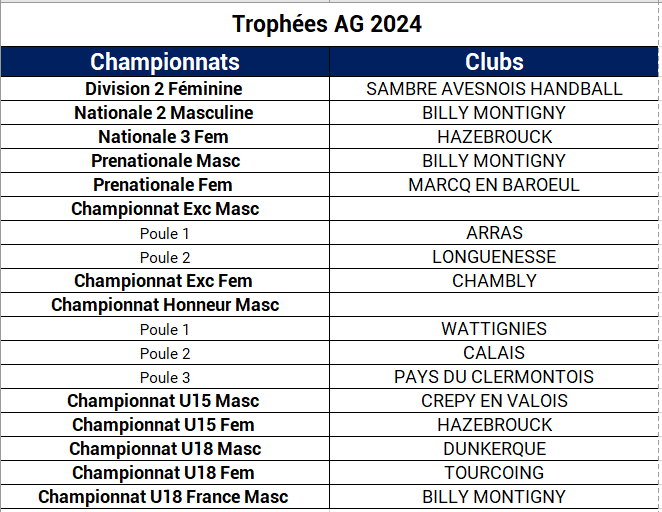 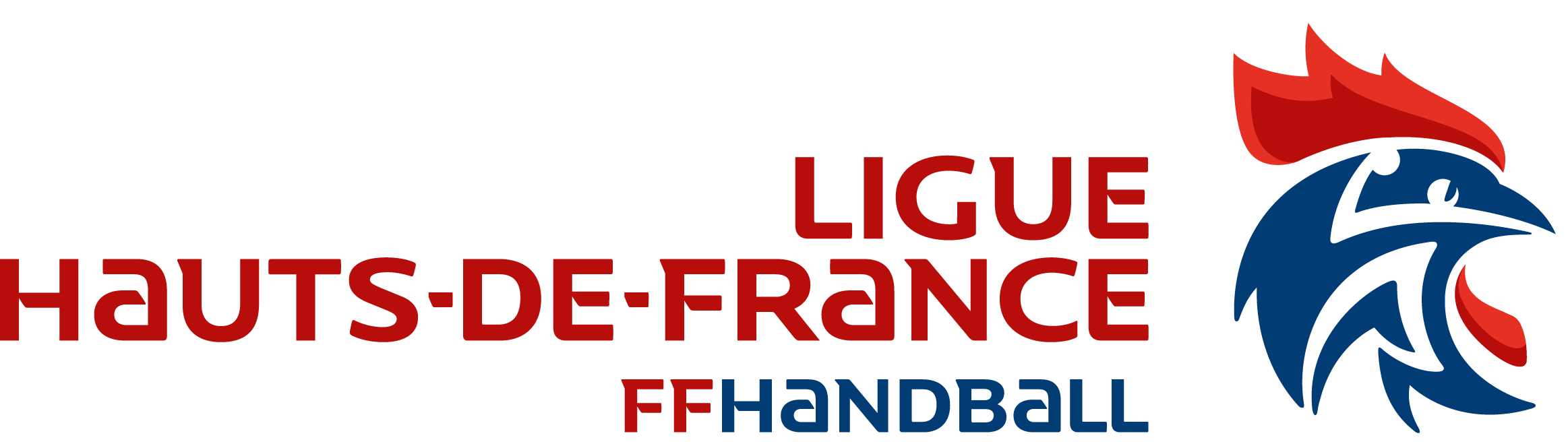 PAUSE
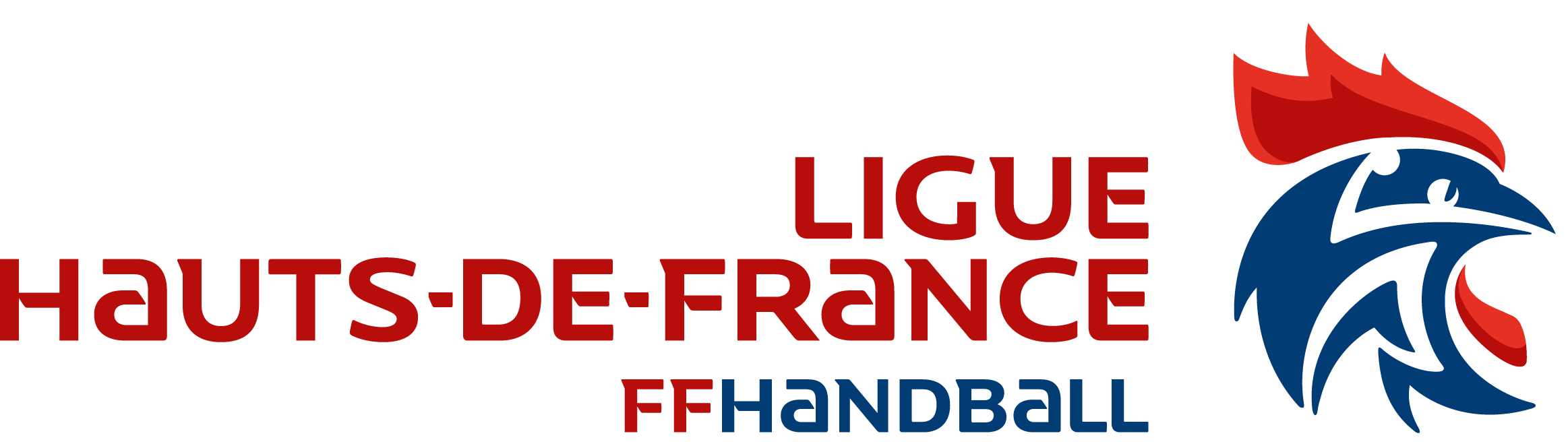 Commission Statuts & Règlements
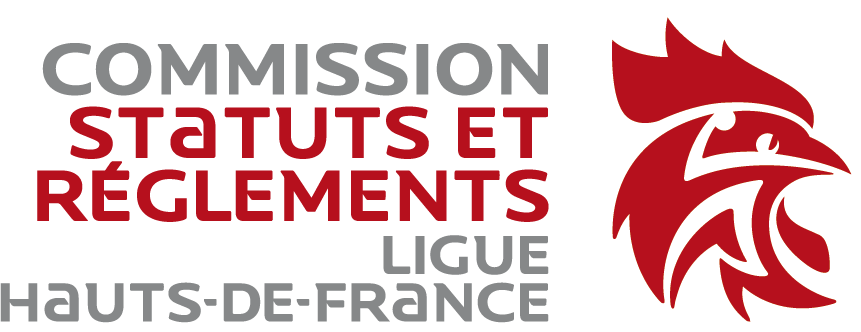 Jean-Pierre LEPOINTE & Betty ROLLET
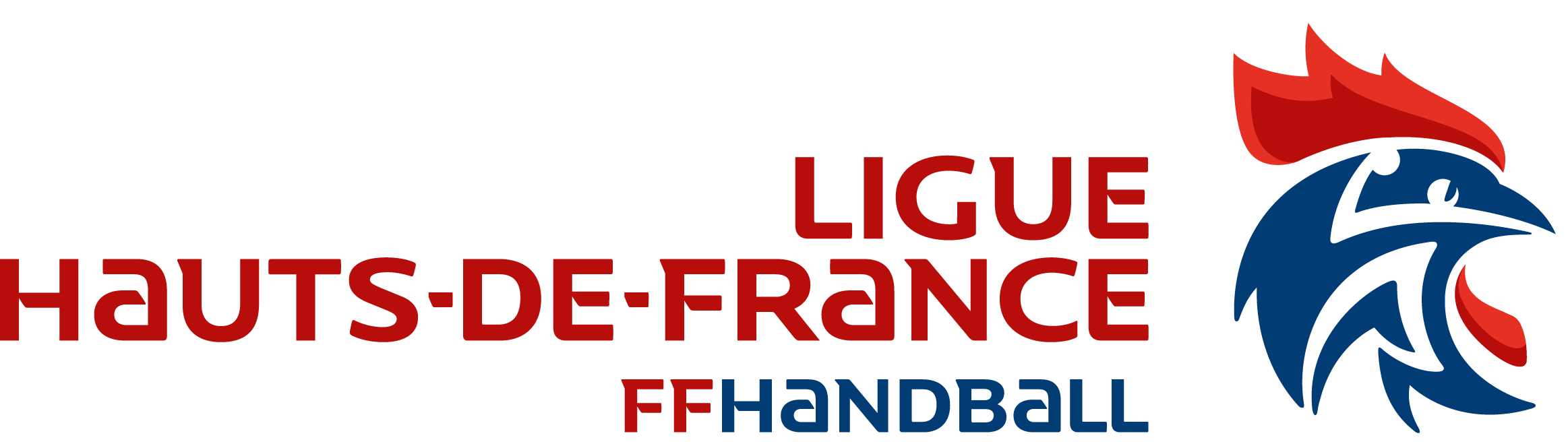 Évolutions des licences depuis 2017 …
En Hauts-de-France :
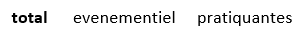 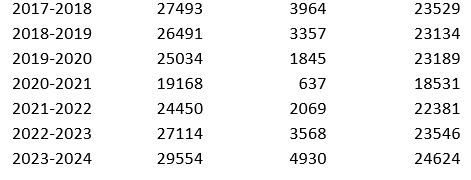 Saison 2023/2024 = 591 324 licenciés au niveau national ! 
(avec les événementielles)… record historique !
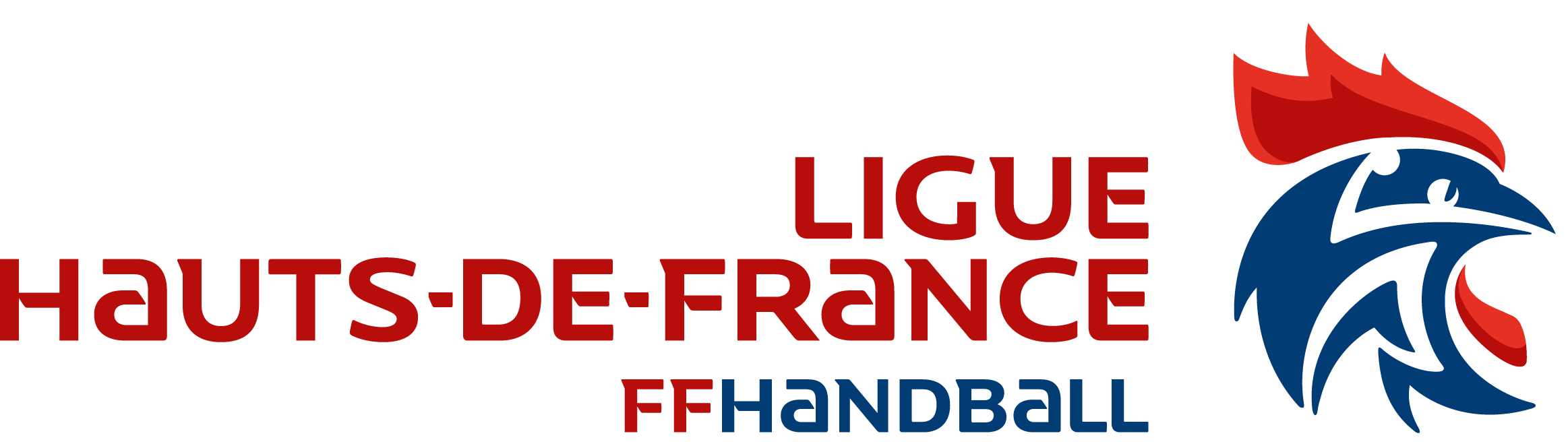 Visioconférences GestHand – les modifications pour la saison 2024/2025
Mise en place de 3 temps en visioconférence : 

le jeudi 13 juin, 
le lundi 17 juin 
et le mardi 25 juin

Communication des liens Zoom par mail, sur les adresses standardisées des clubs
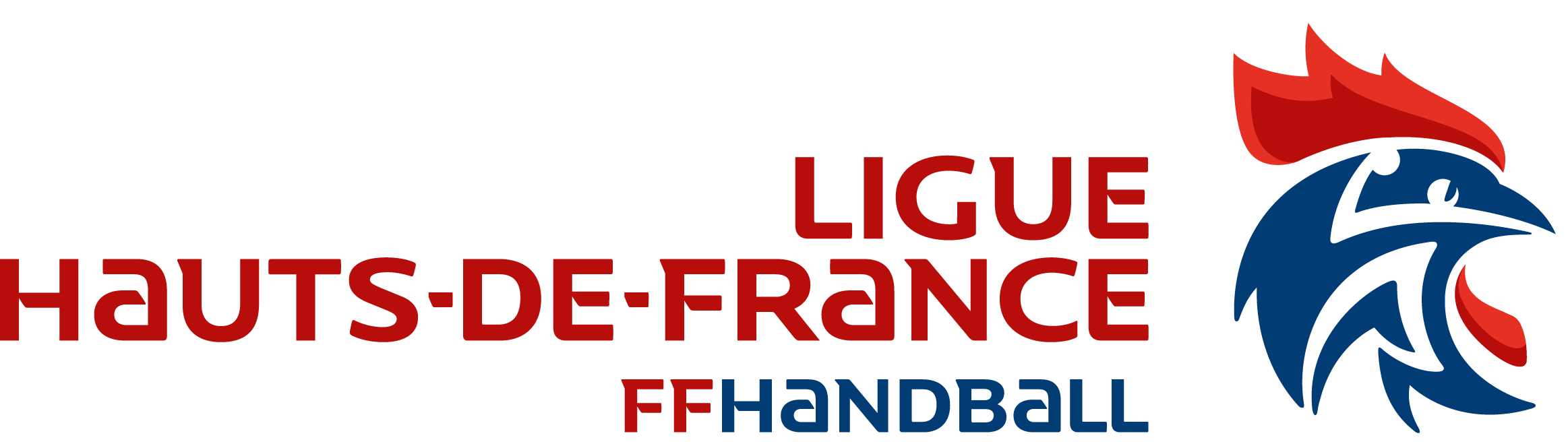 Détails de la CMCD
RECOMPENSES

36 clubs ont droit à un avoir sur la formation de 150€
8 clubs ont droit à un avoir sur la formation de 75€
10 clubs ont droit à un avoir sur la formation de 25€
54 clubs Sur 76 bénéficieront d’une récompense soit 71%
pour un budget global de 6250€
Commission Statuts & Règlements
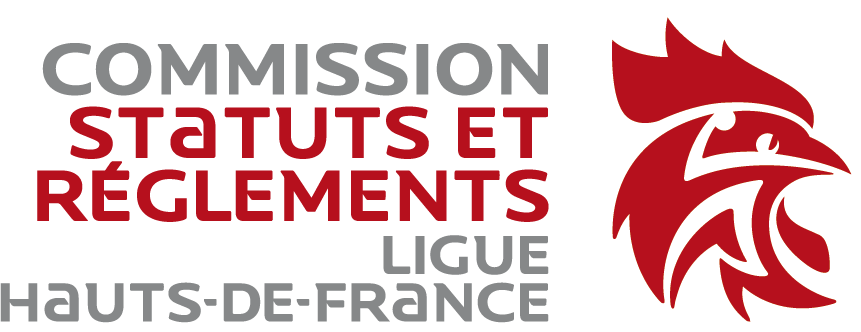 Jean-Pierre LEPOINTE & Betty ROLLET
VOTE
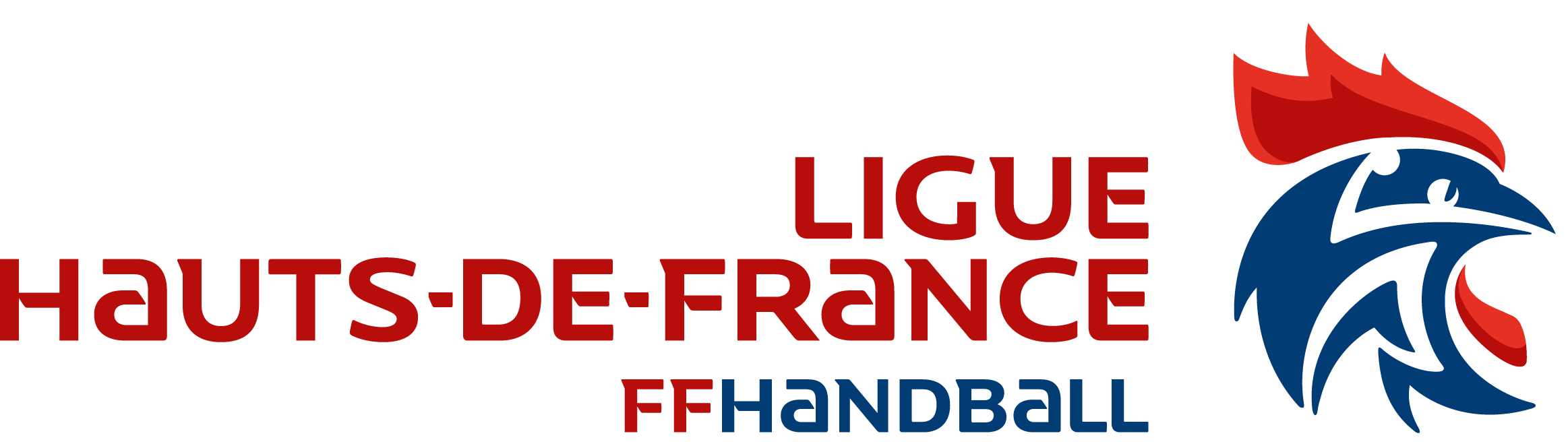 Commission Territoriale de Discipline
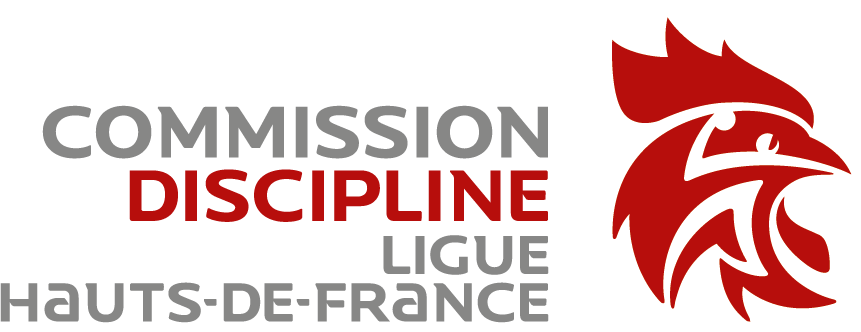 Ludovic Firmin 
-
Président de la Commission Territoriale de Discipline
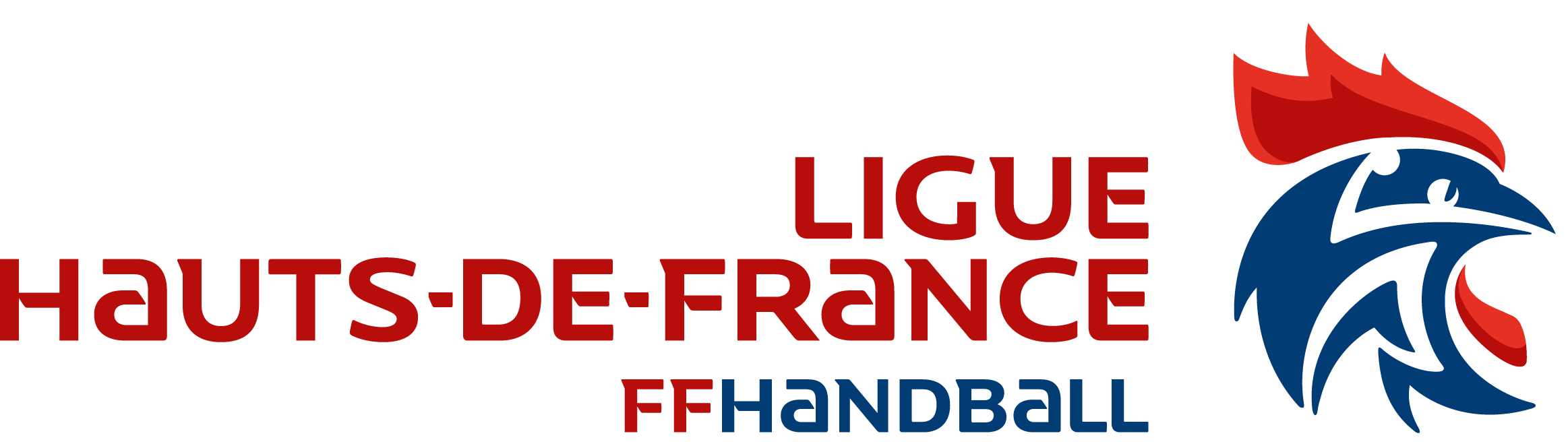 Commission Territoriale de Discipline
Cette saison 2023-2024 a connu une baisse du nombre des dossiers puisque nous avons traité au 30 avril, 84 dossiers contre 100 à la même période lors de la saison dernière. 

C’est une belle diminution au regard du nombre de matchs disputés.
16 dossiers concernent des faits du Public notamment lors des matchs de jeunes dans la plupart des cas pour des motifs de : injures, coups par spectateur, menace envers arbitre sur le parking et une recrudescence d’envahissement de l’aire de jeu.

Nous n’avons pas progressé cette saison dans le comportement du public. 
C’est fort regrettable, c’est un sujet qui devient très préoccupant dans nos salles chaque week-end.
La CTD territoriale reste à votre écoute avec la plus grande compréhension lors des faits rapportés. Nous savons faire preuve d’une grande compréhension lors des auditions avec des échanges en essayant de trouver des solutions.
Nous connaissons les difficultés de la société aujourd’hui qui règne dans le sport collectif mais nous ne pouvons pas laisser impuni des comportements inacceptables.

La CTD a besoin de vous afin de sensibiliser nos joueurs, dirigeants, parents et public au respect de notre sport pour continuer à prendre plaisir à se retrouver sur un terrain de handball. A l’aube des JO, engageons-nous pour que la prochaine saison nous encourageons les joueurs et les arbitres dans une salle ambiancée par notre sport qui 
permettra d’attirer encore plus de pratiquants.

Je tiens à remercier pour l’aide importante Dominique Gaudry, Sylvain Bacquaert, les vice-présidents dans les comités, les membres de commission au sein des comités ainsi que Christine Lecointe pour le travail administratif avec toujours une grande réactivité.
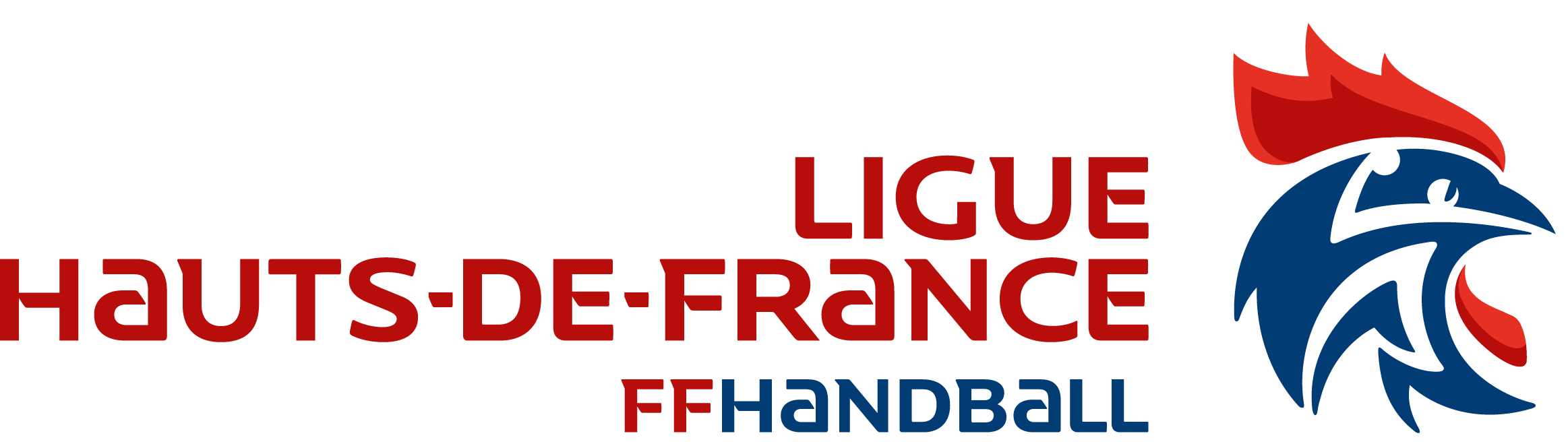 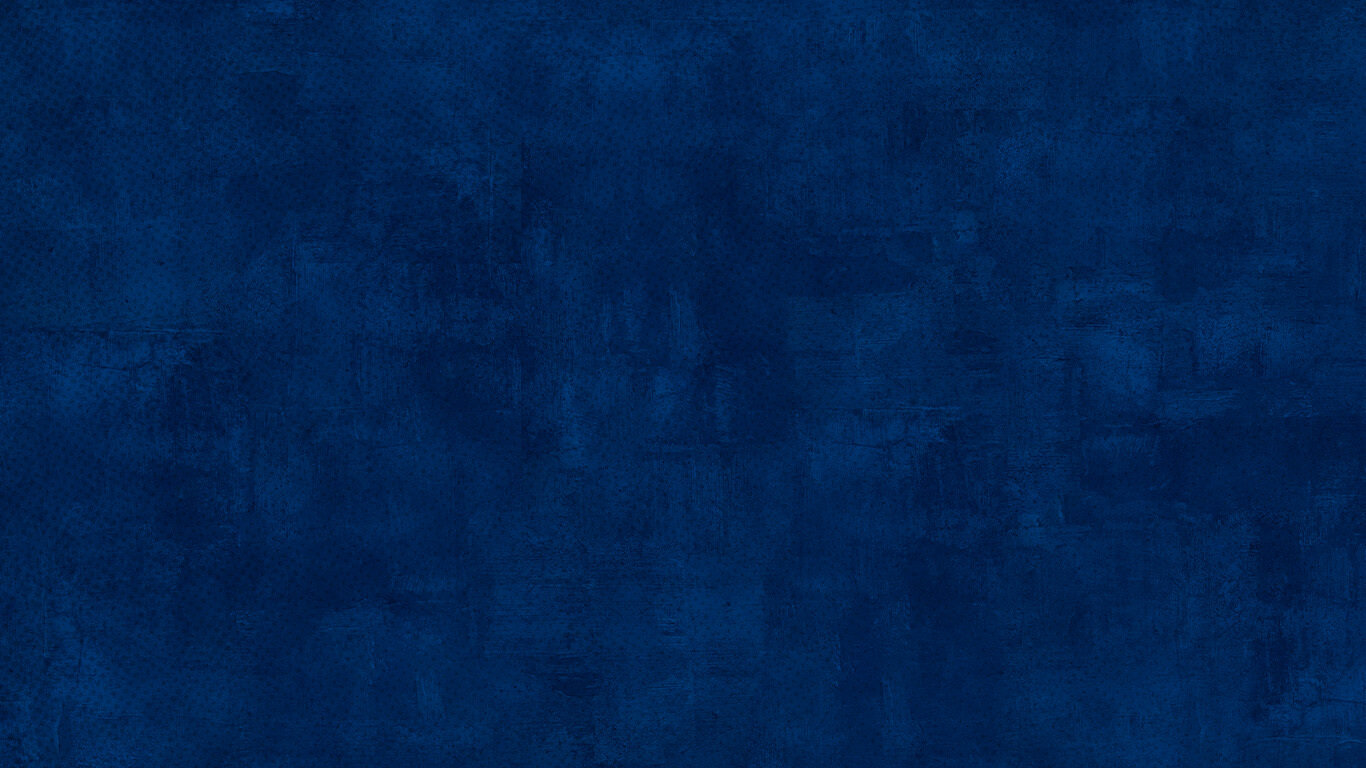 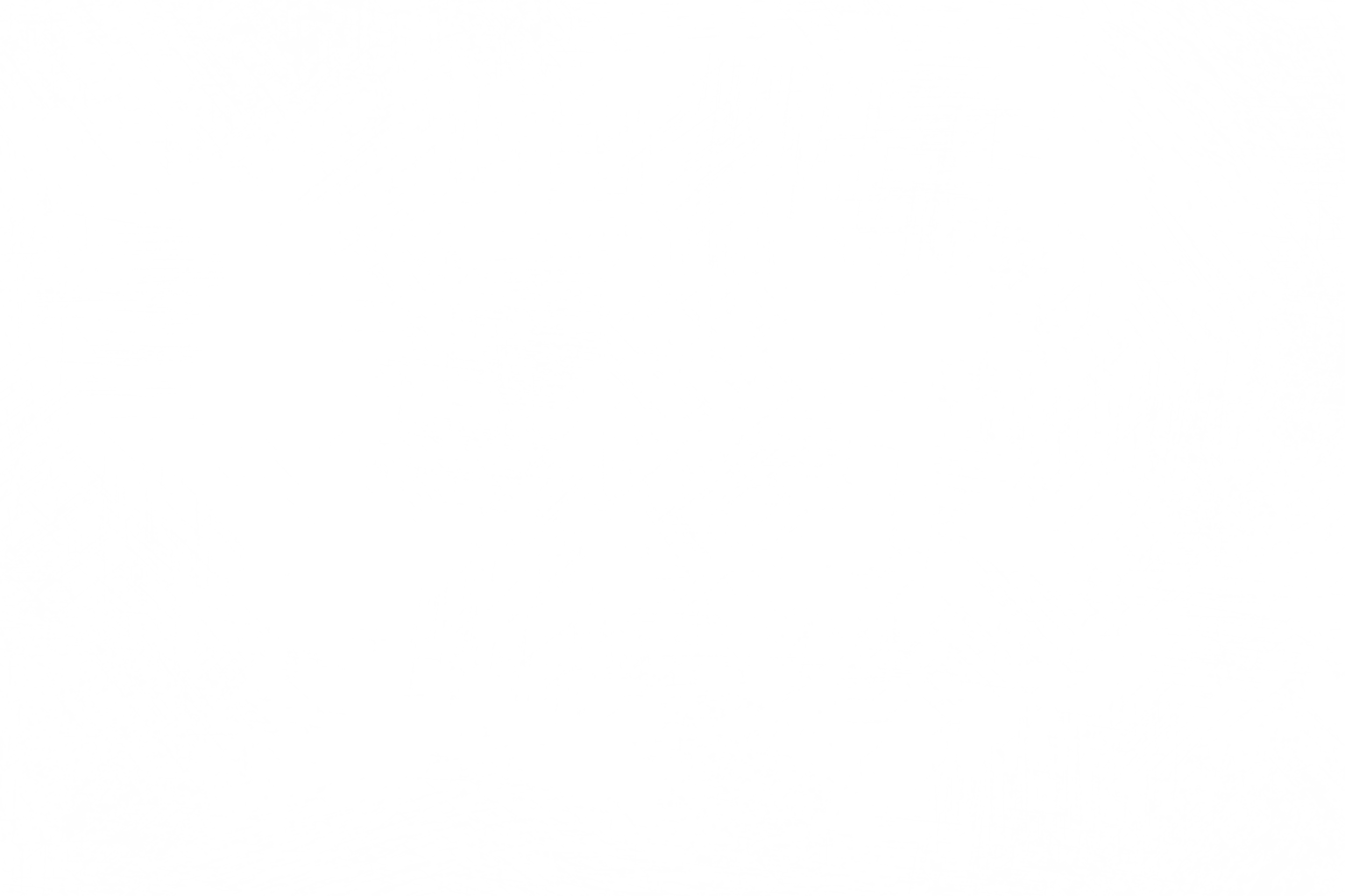 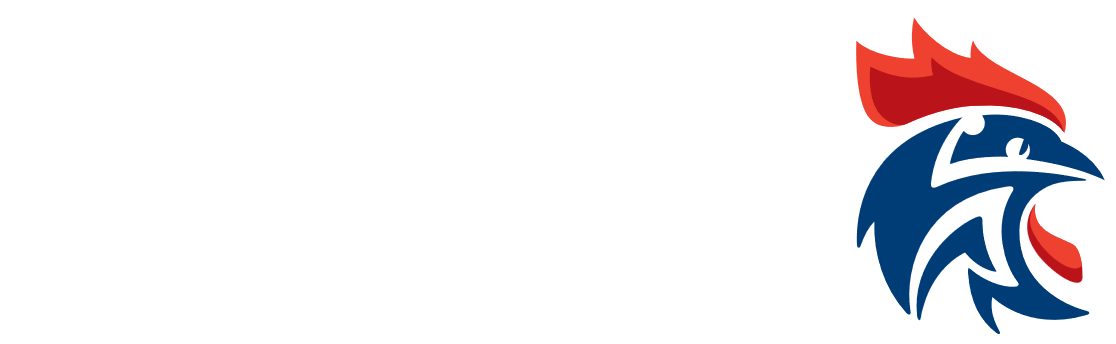 S’ENGAGER
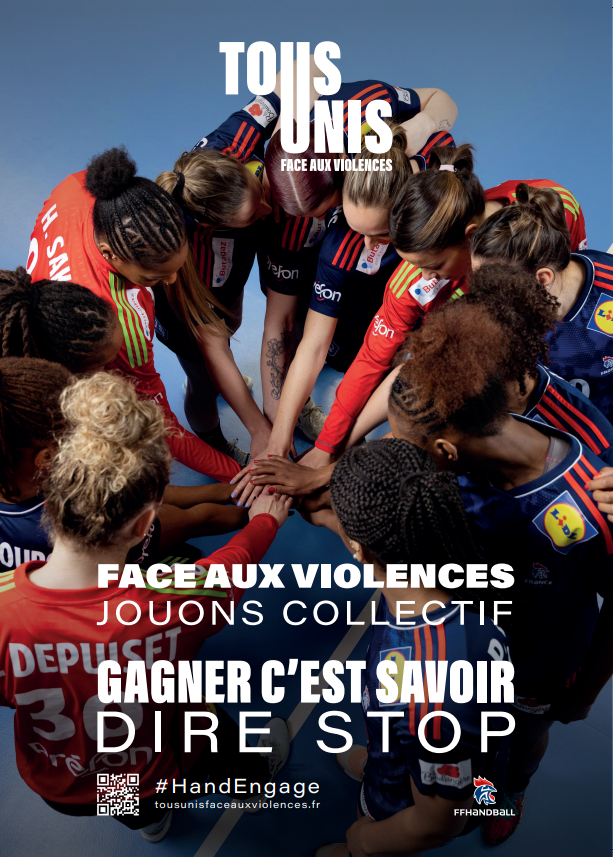 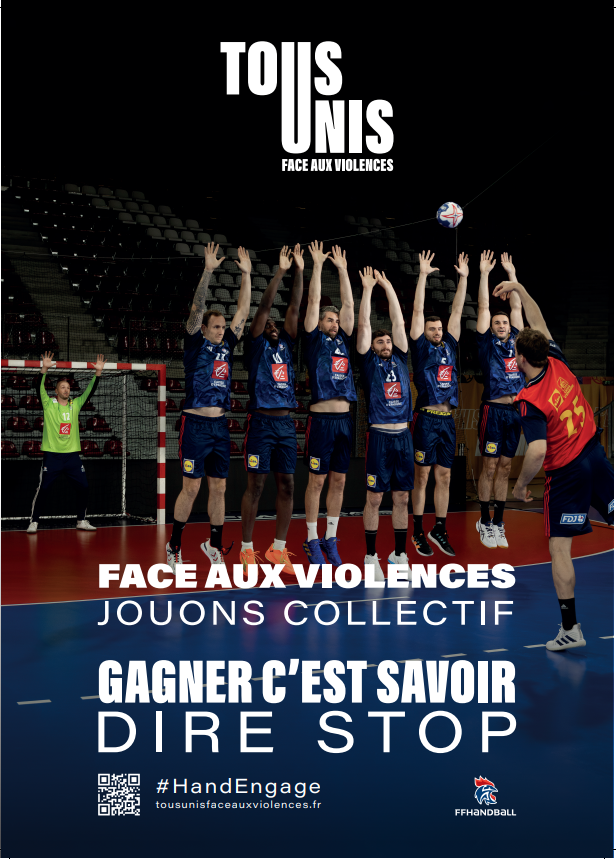 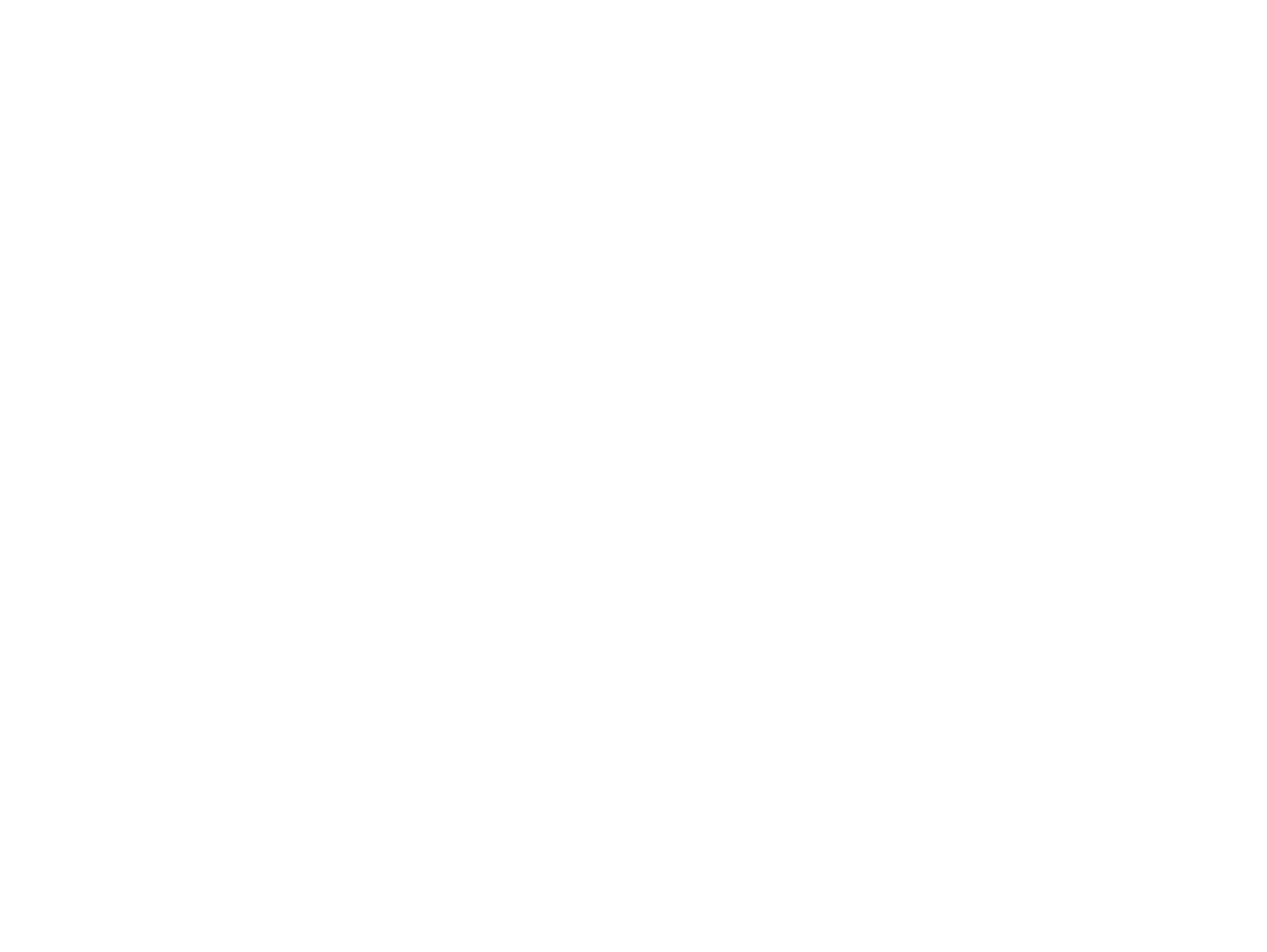 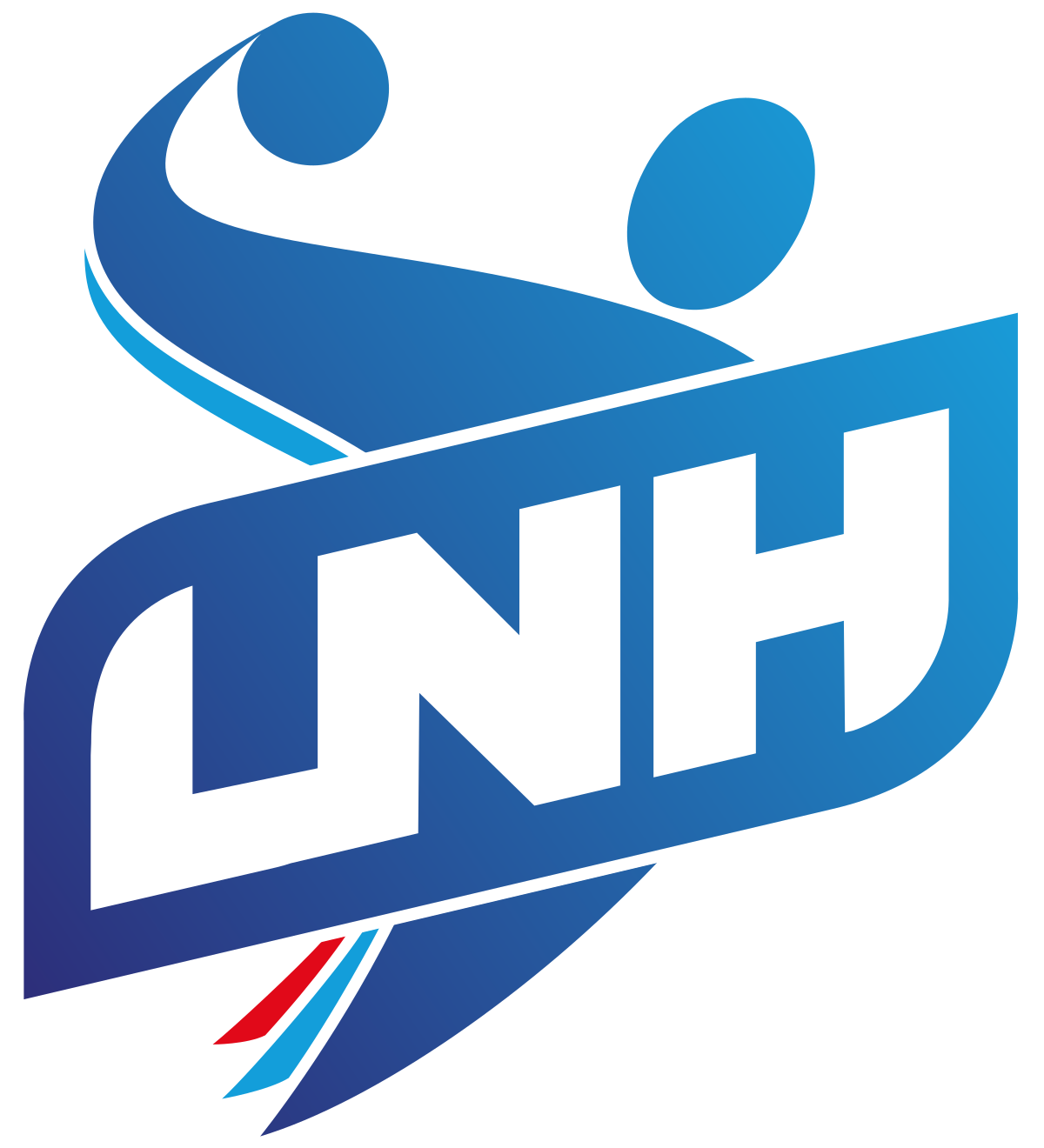 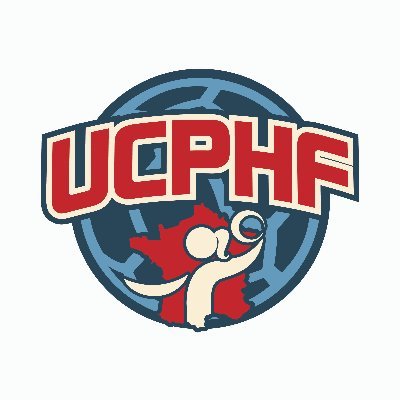 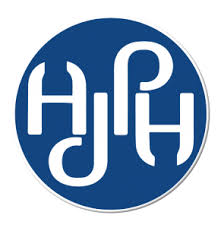 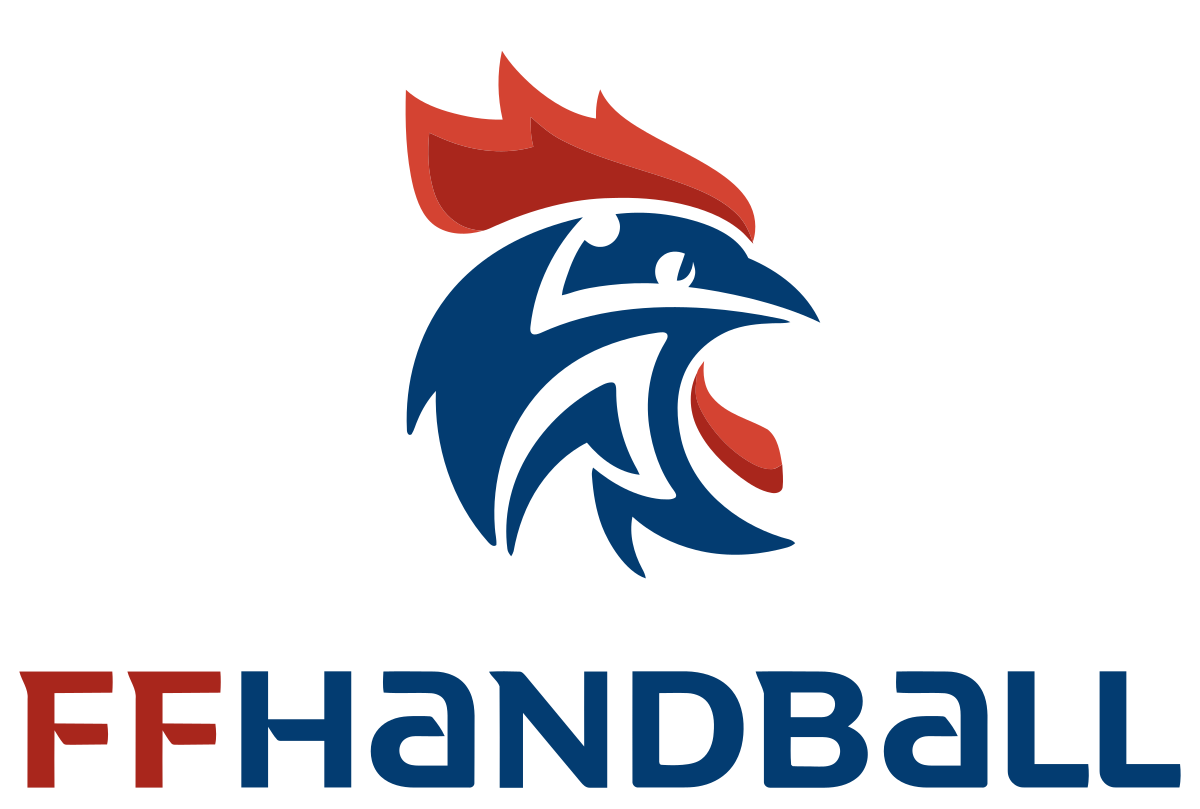 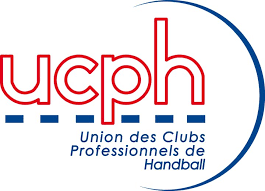 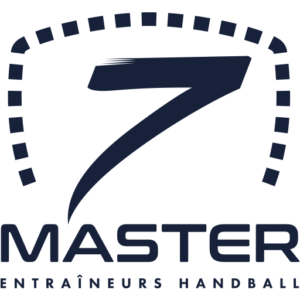 Commission Territoriale de Discipline
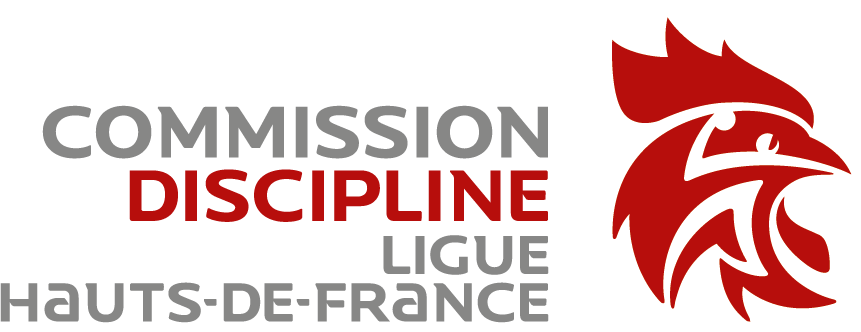 Ludovic Firmin 
-
Président de la Commission Territoriale de Discipline
VOTE
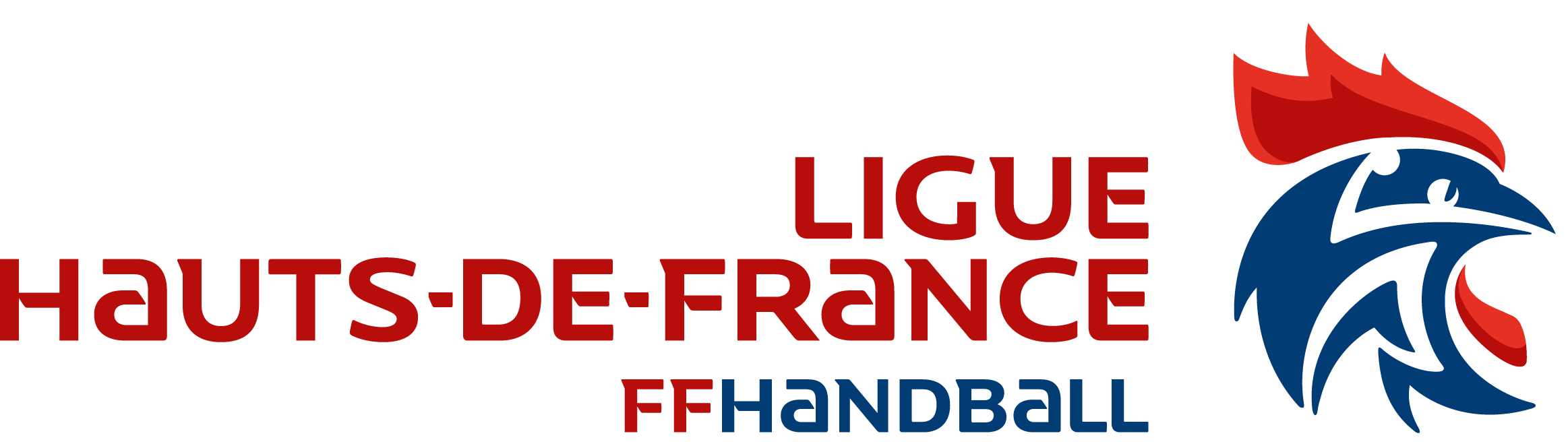 Commission Réclamations & Litiges
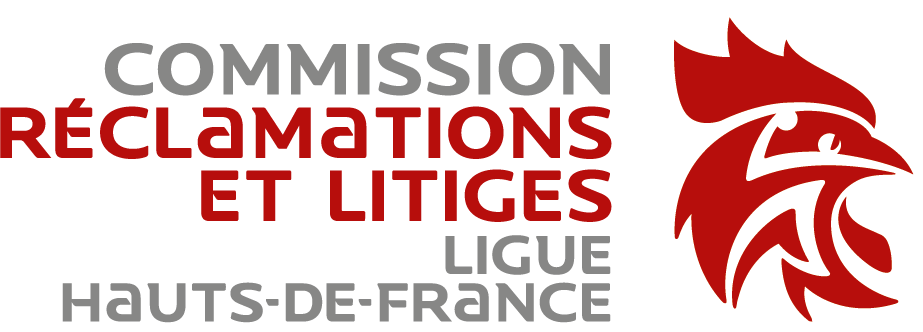 David Chartres
- 
Président de la Commission Territoriale de Réclamations et Litiges
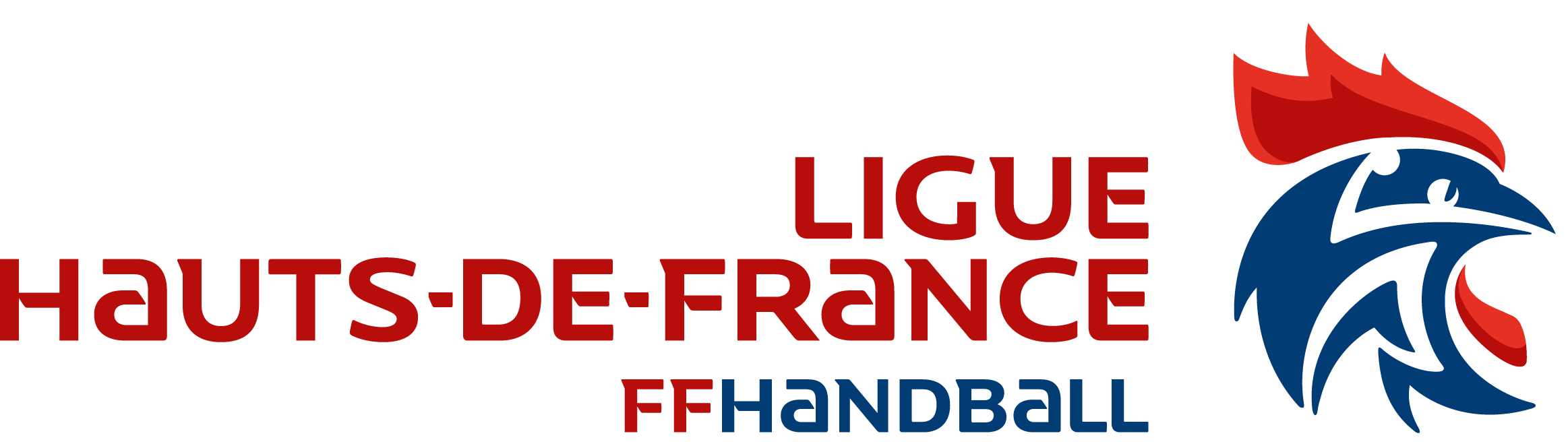 Commission Réclamations & Litiges
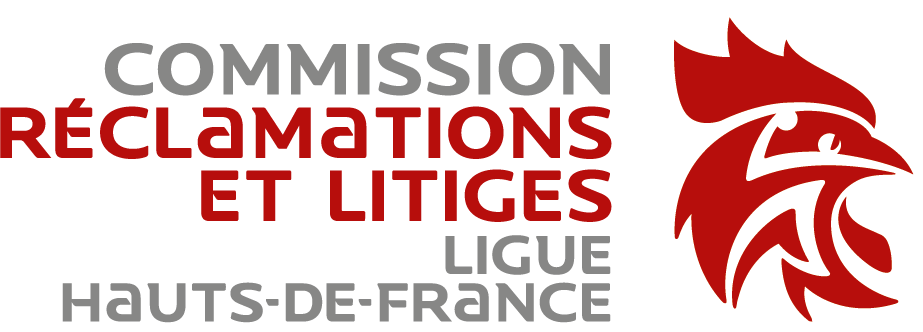 David Chartres
- 
Président de la Commission Territoriale de Réclamations et Litiges
VOTE
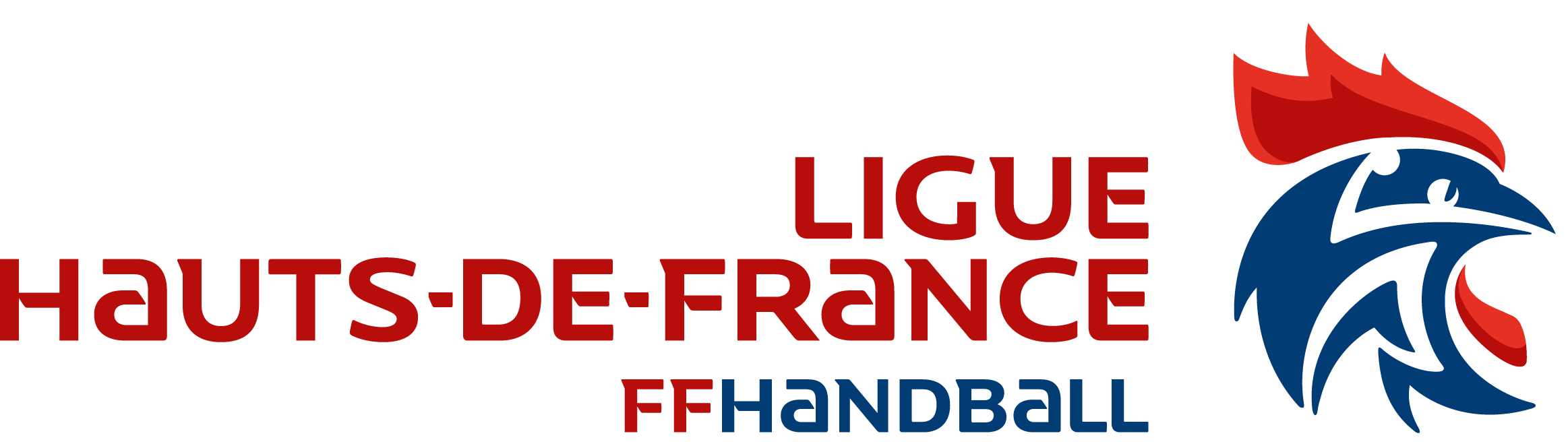 Commission Communication
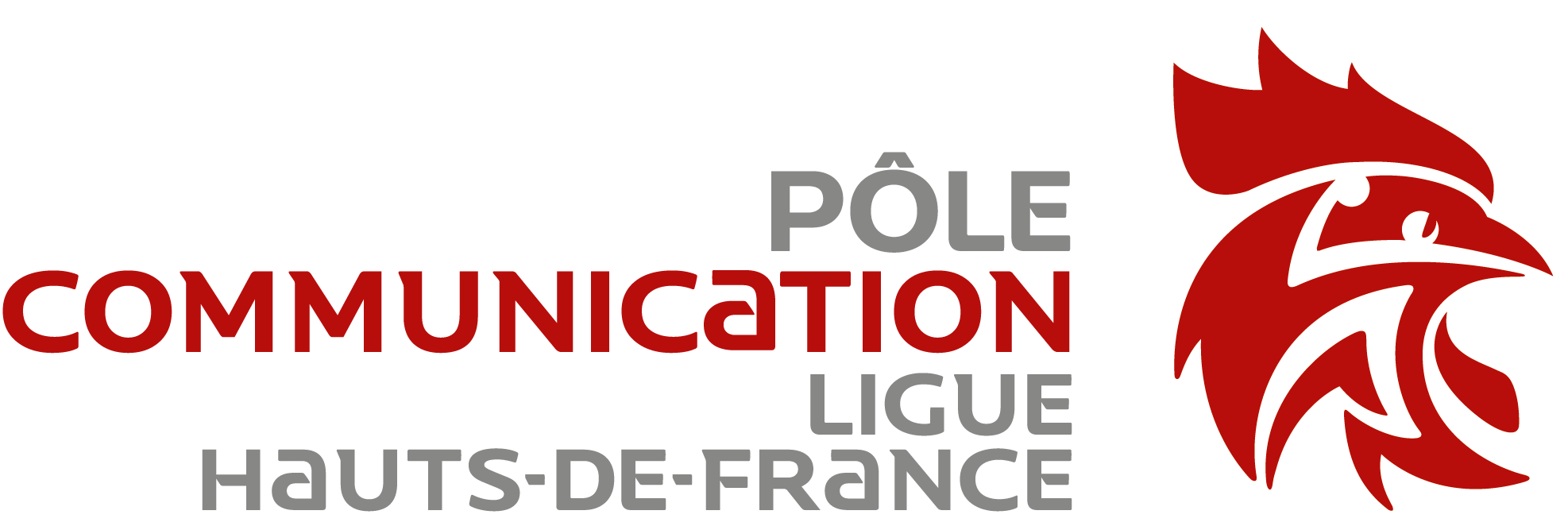 Michel DESTOMBES
-
Président du pôle Communication de la Ligue de Handball des Hauts-de-France

Grégory ROCHES
- 
Chargé de Développement, Responsable de la Communication
LIEN VERS LA PRESENTATION
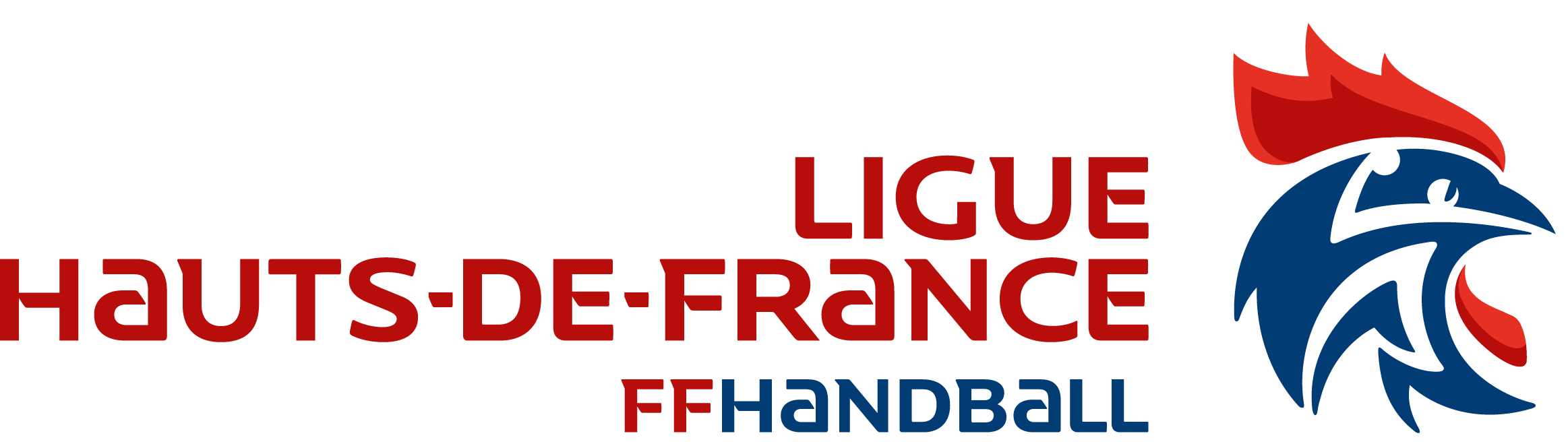 Commission Communication
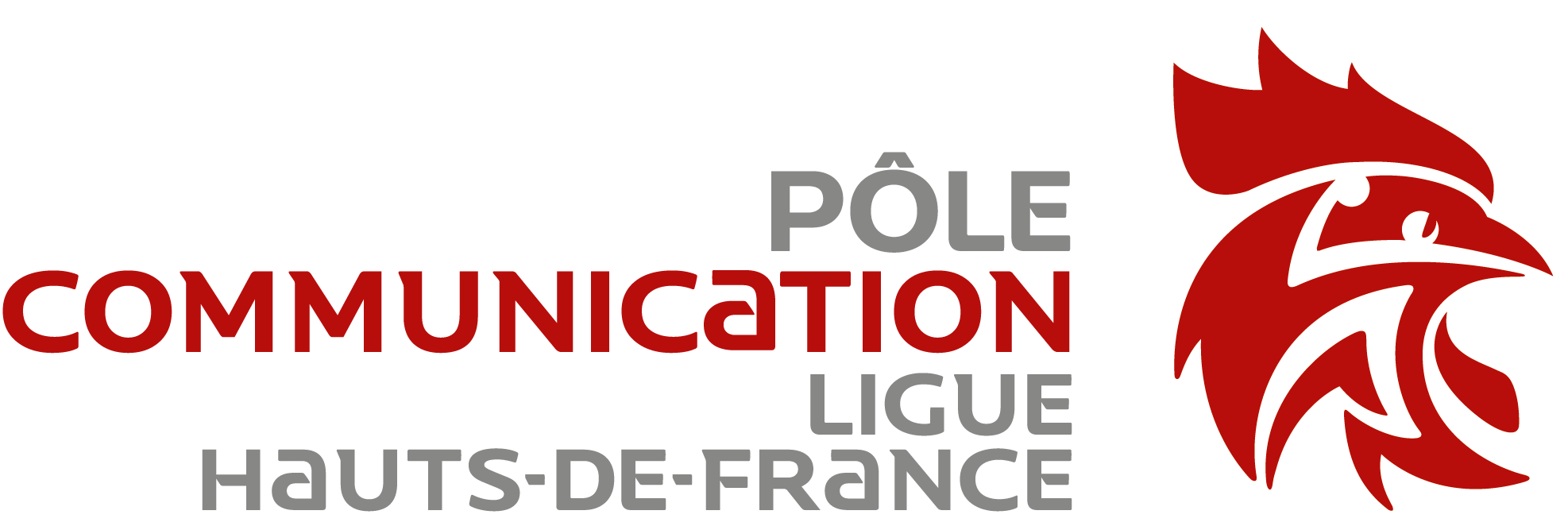 Michel DESTOMBES
-
Président du pôle Communication de la Ligue de Handball des Hauts-de-France

Grégory ROCHES
- 
Chargé de Développement, Responsable de la Communication
VOTE
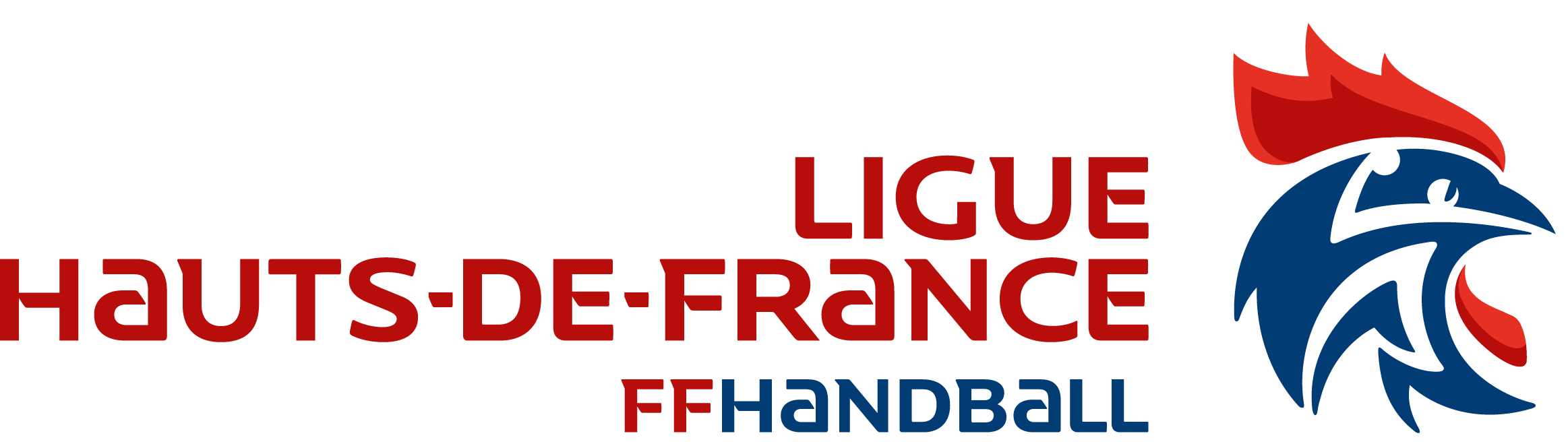 Parcours de Performance FédéralFéminin
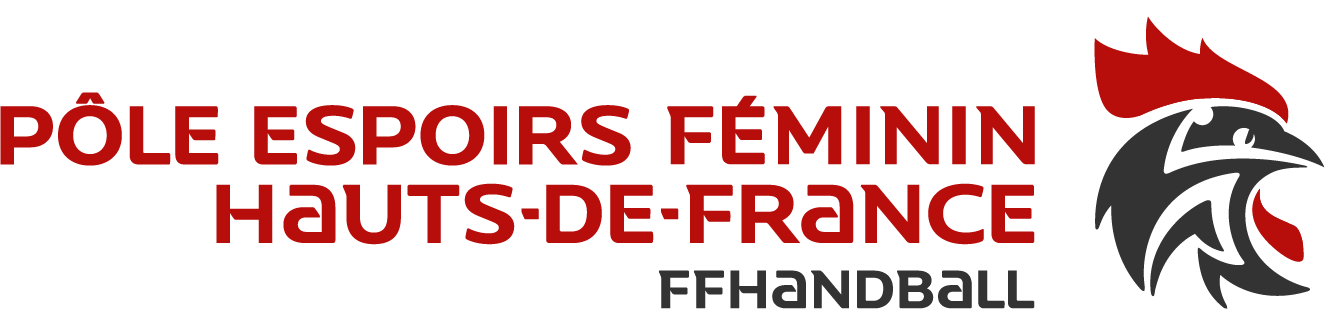 Benjamin SCHMIDT
-
CTF de la Ligue de Handball des Hauts-de-France
Responsable du PPF Féminin Hauts-de-France
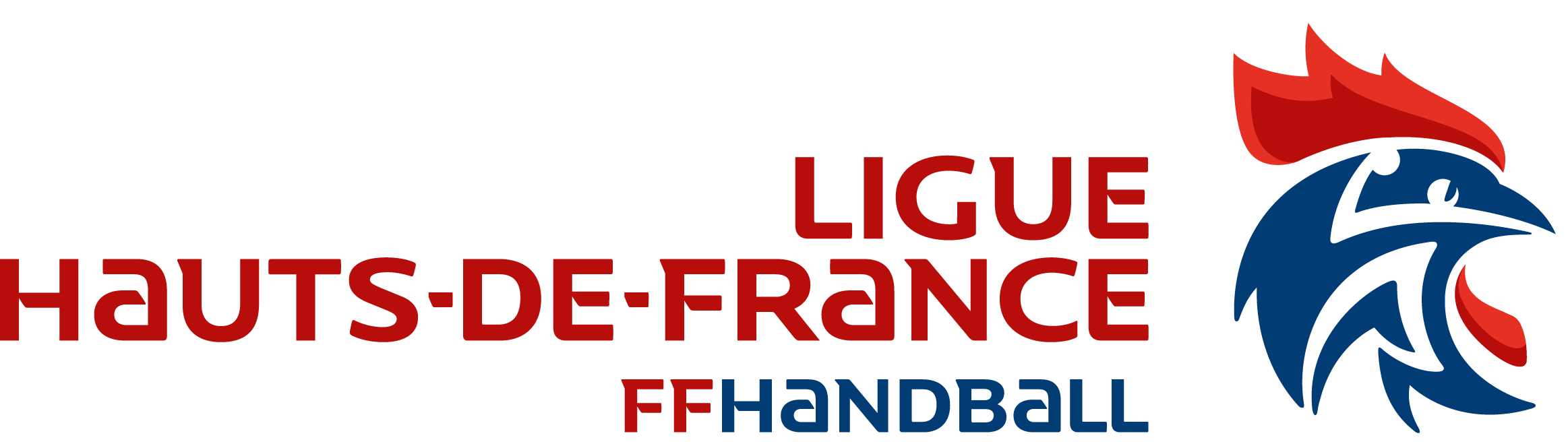 Parcours de Performance FédéralFéminin
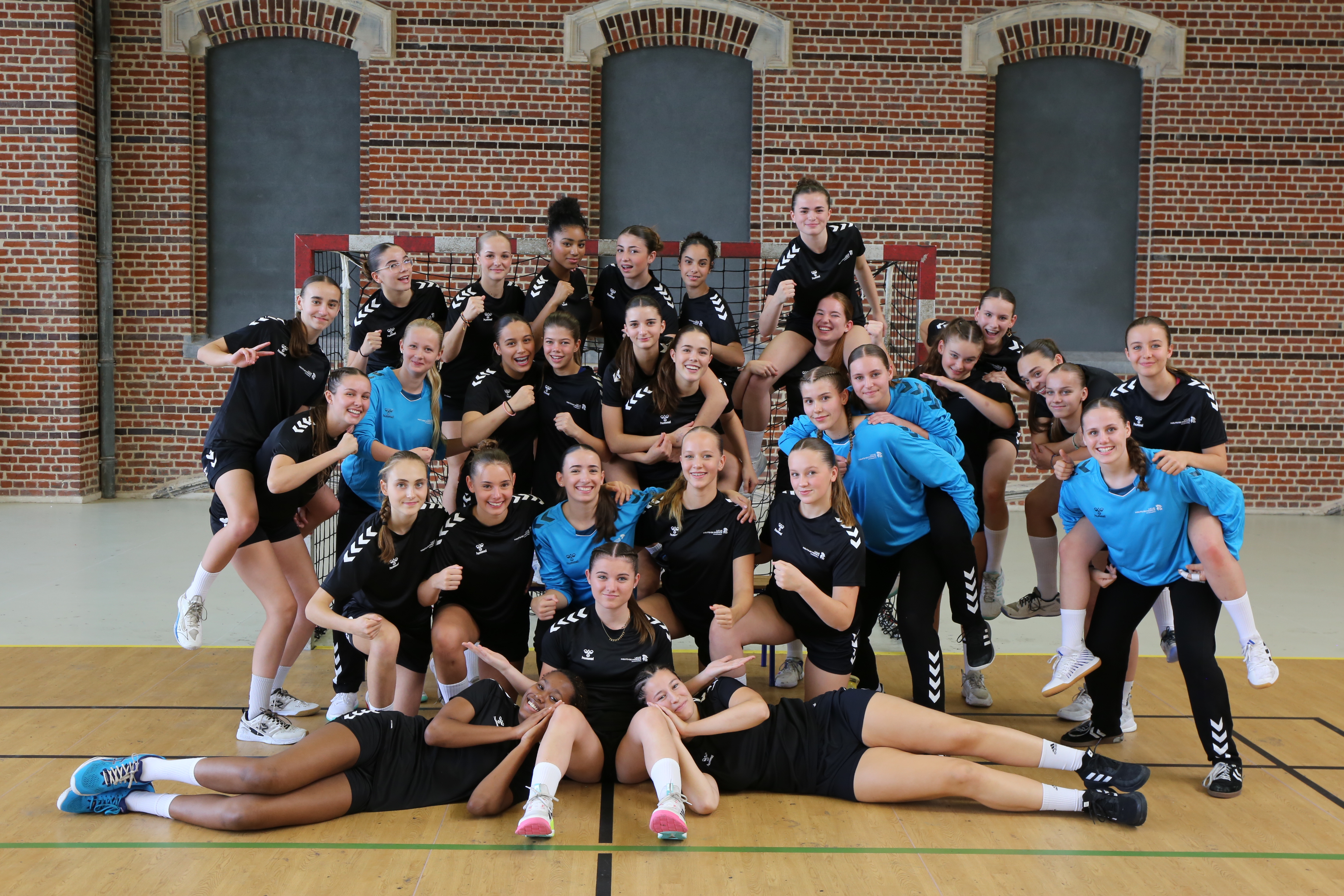 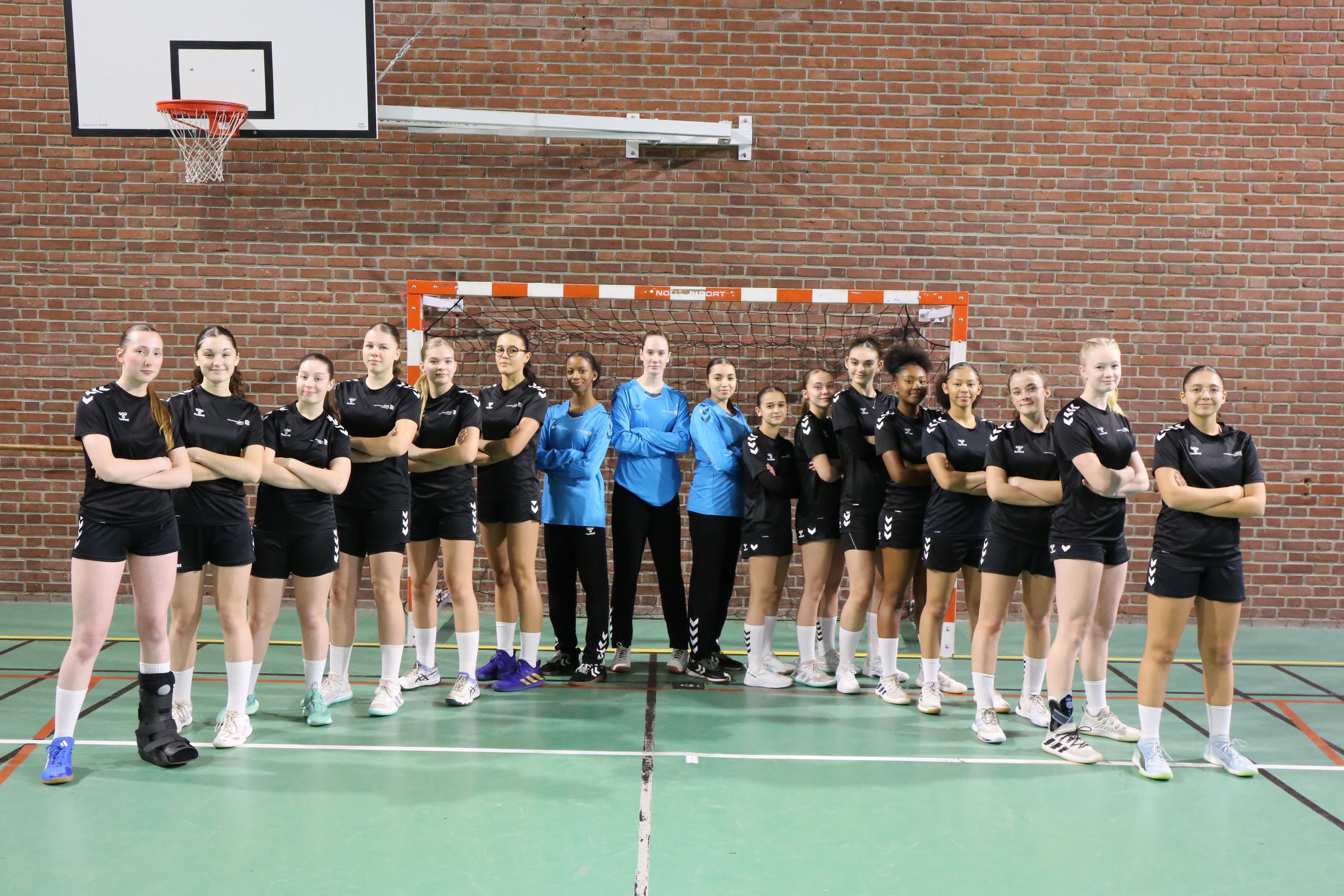 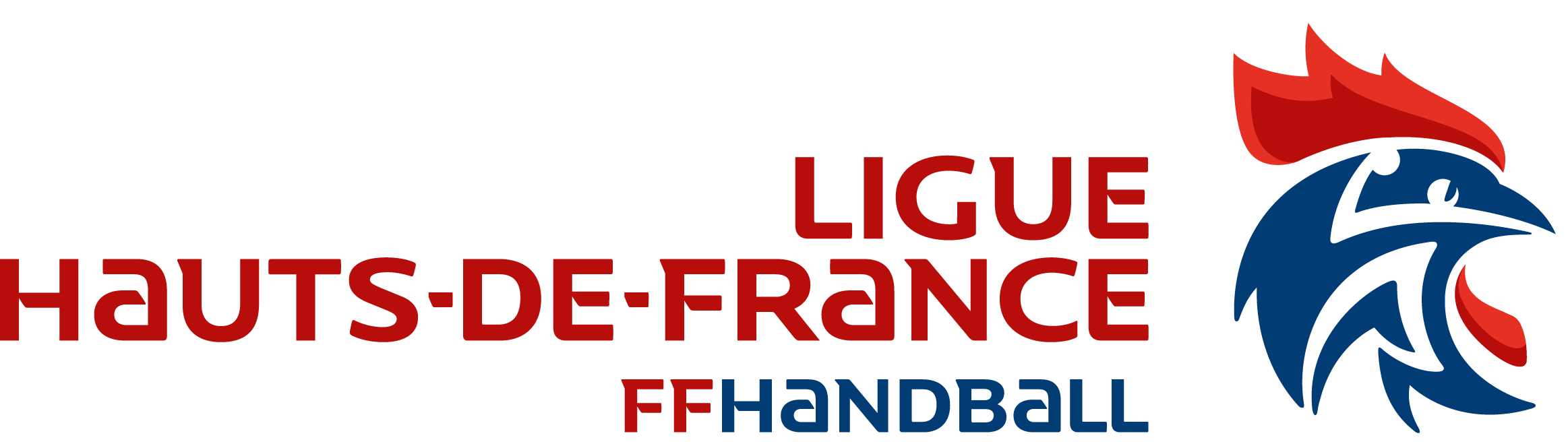 Parcours de Performance FédéralMasculin
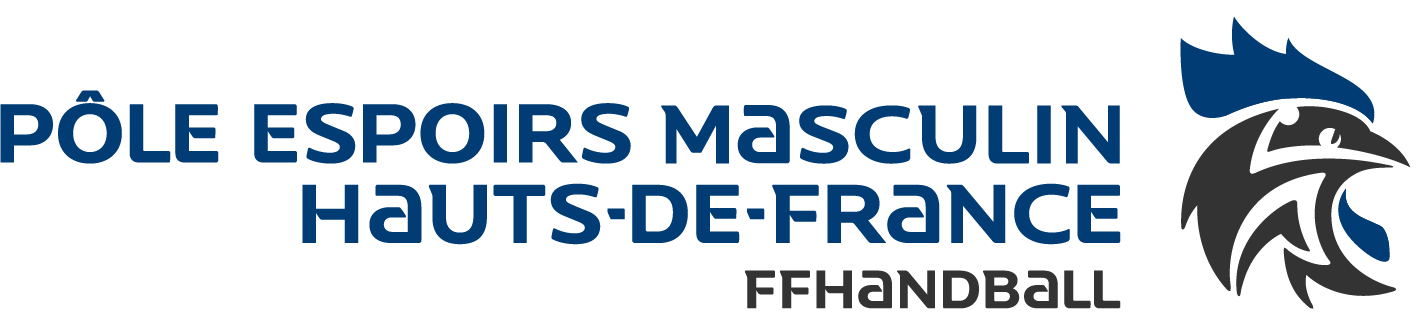 Arnaud PARISY
-
CTF de la Ligue de Handball des Hauts-de-France
Responsable du site d’Amiens
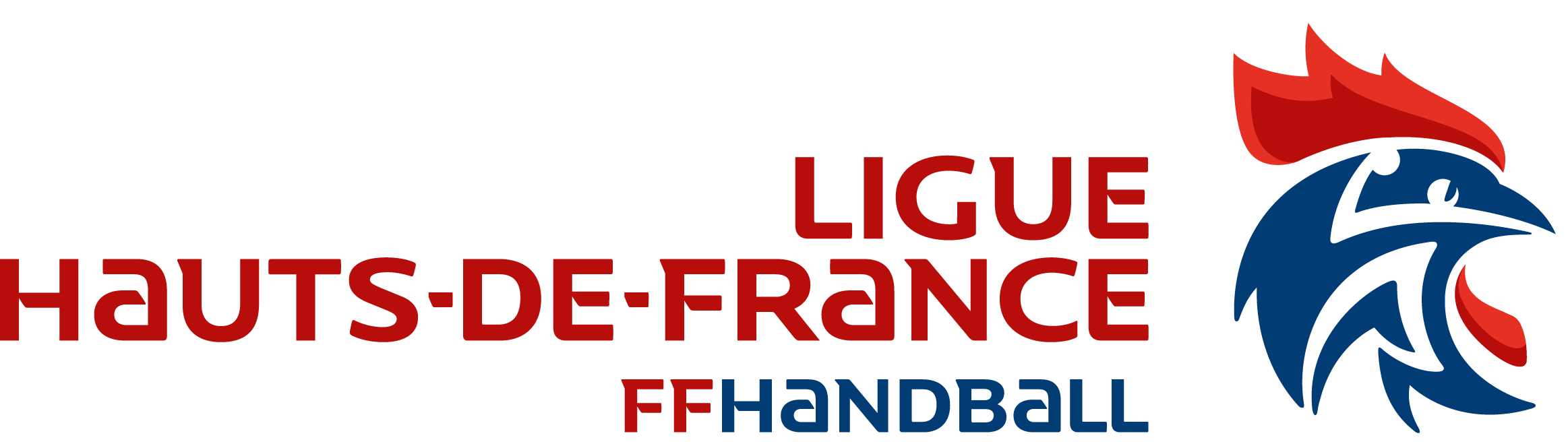 Parcours de Performance FédéralMasculin
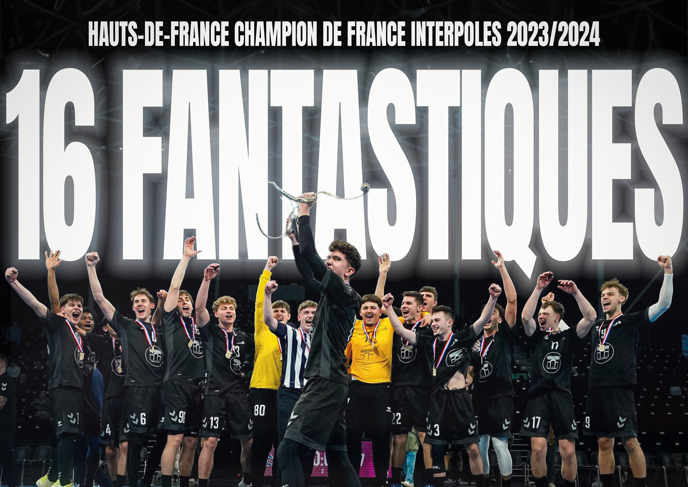 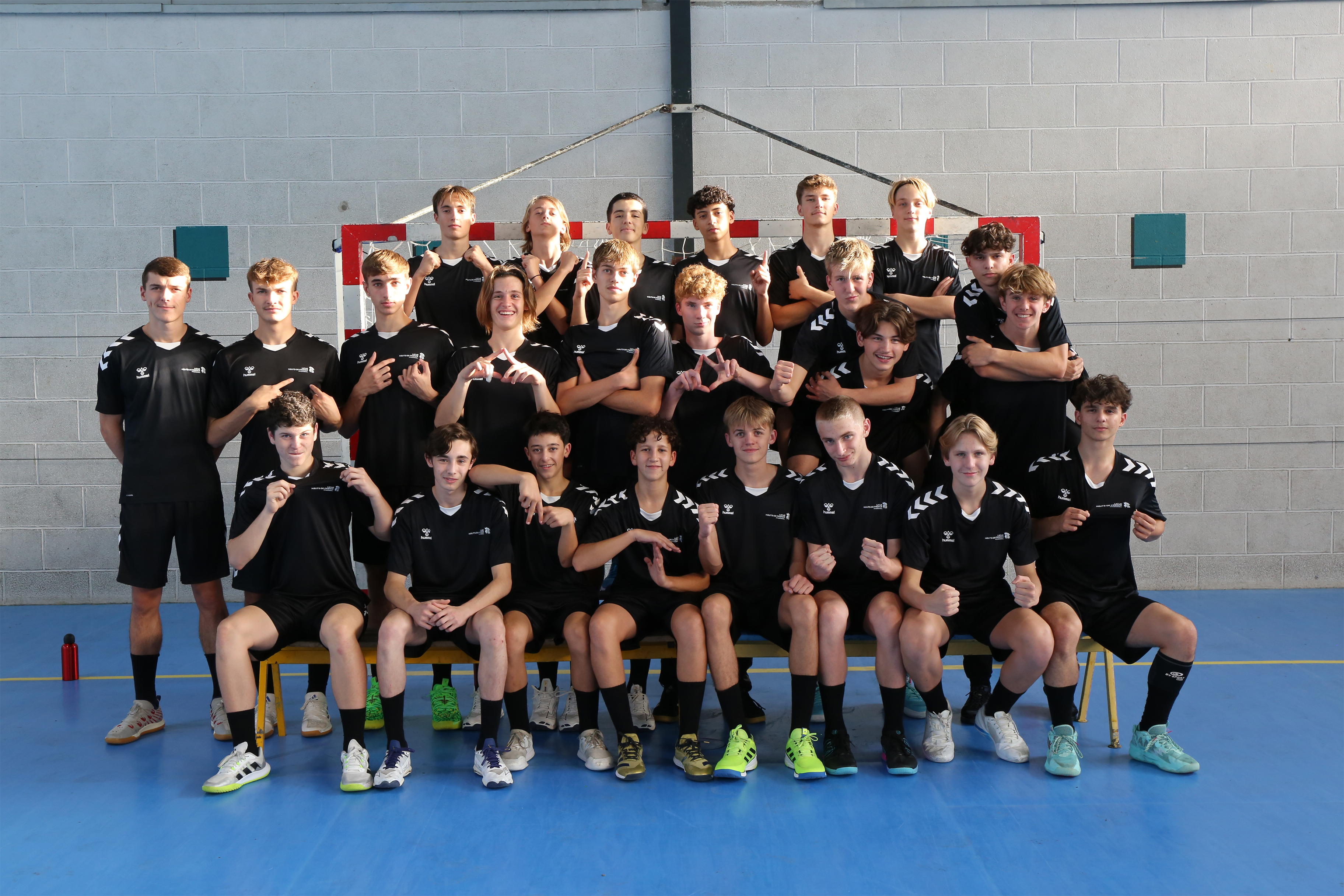 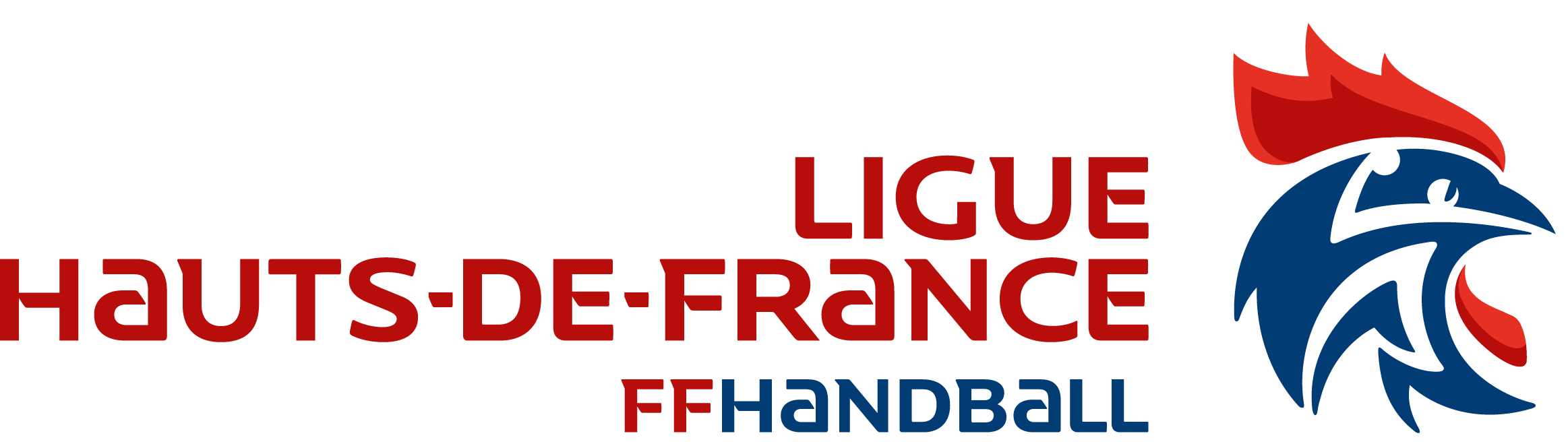 Institut Territorial de Formation et de l’Emploi
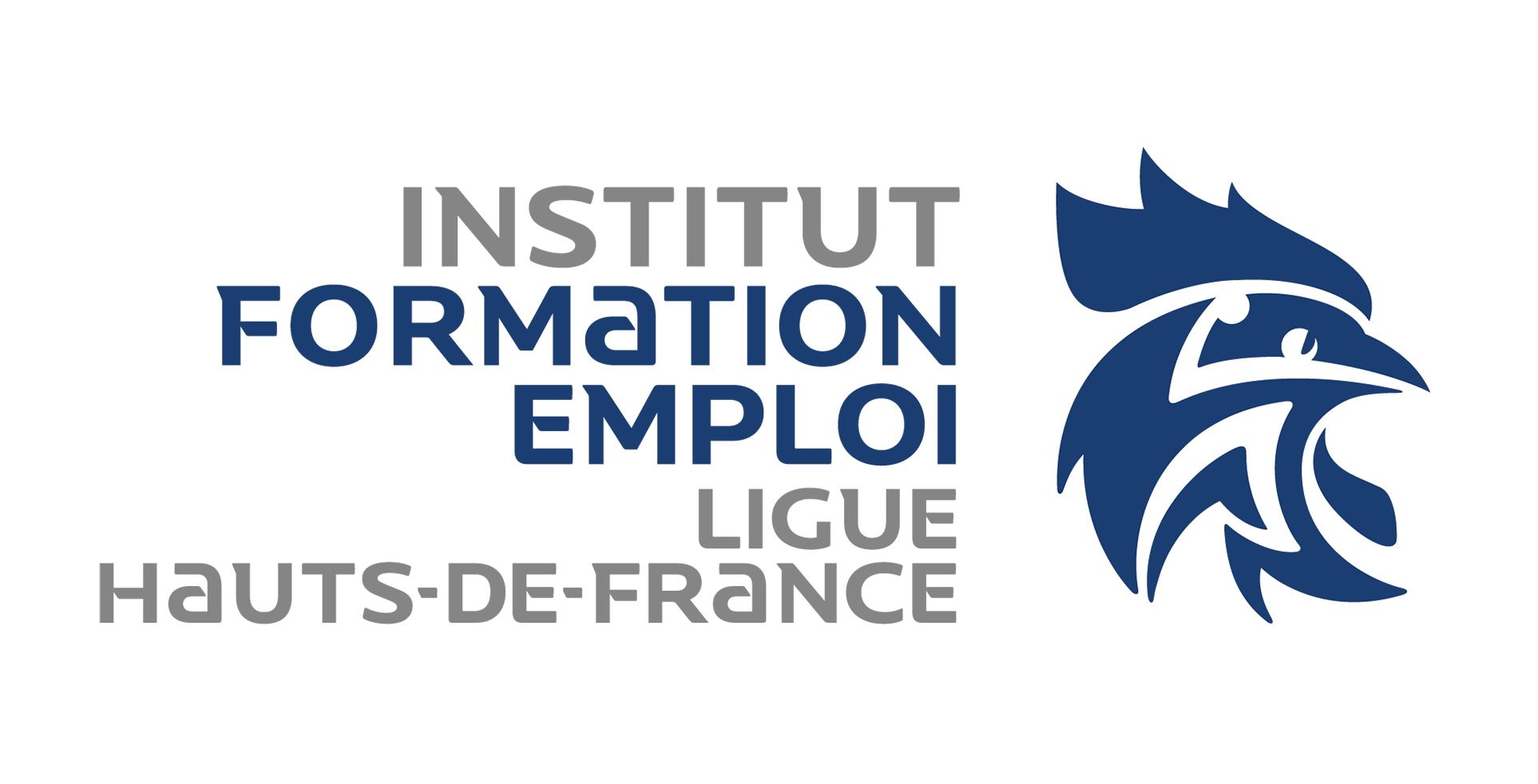 Clément Rollet 
-
Responsable de l’Institut Territorial de Formation et de l’Emploi des Hauts-de-France
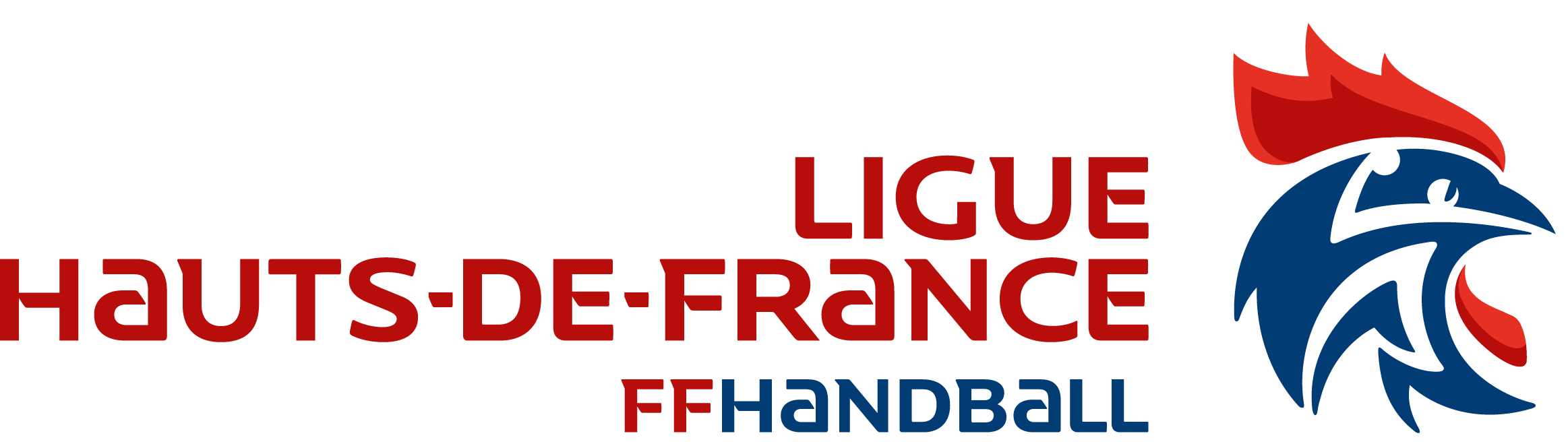 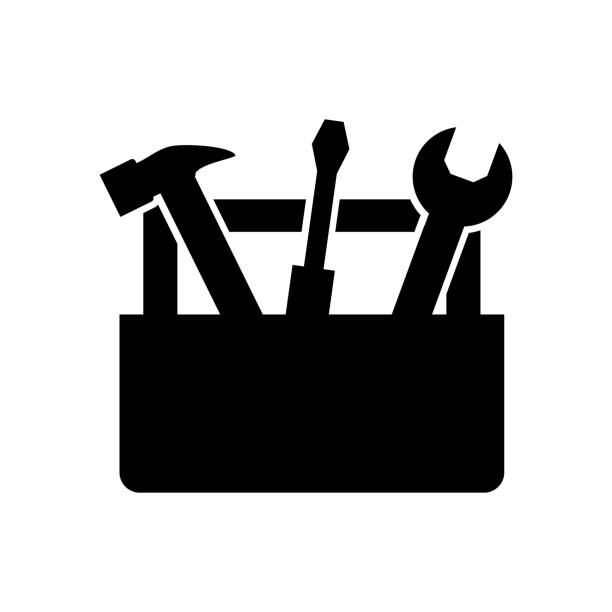 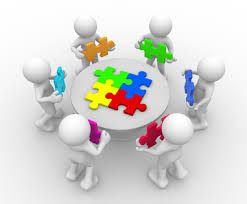 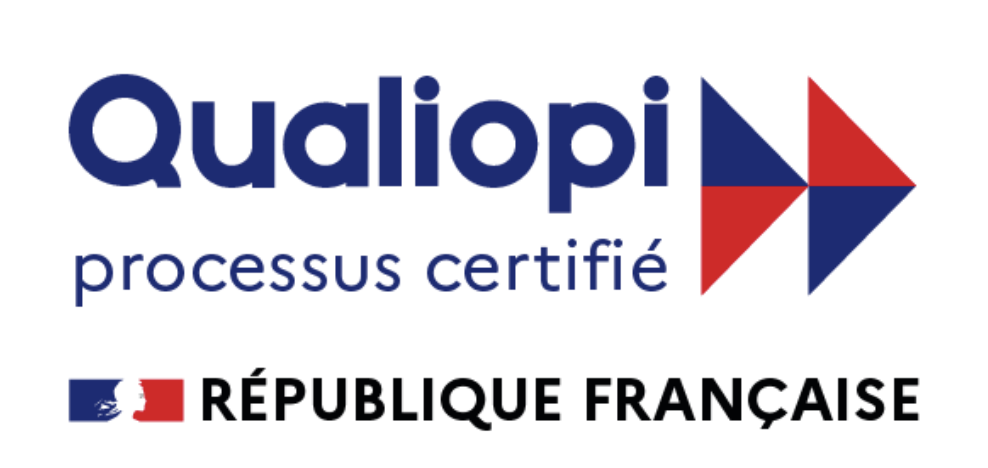 Outils d’accompagnement des clubs
Certification
QUALIOPI
Collaboration avec les comités et la CTA
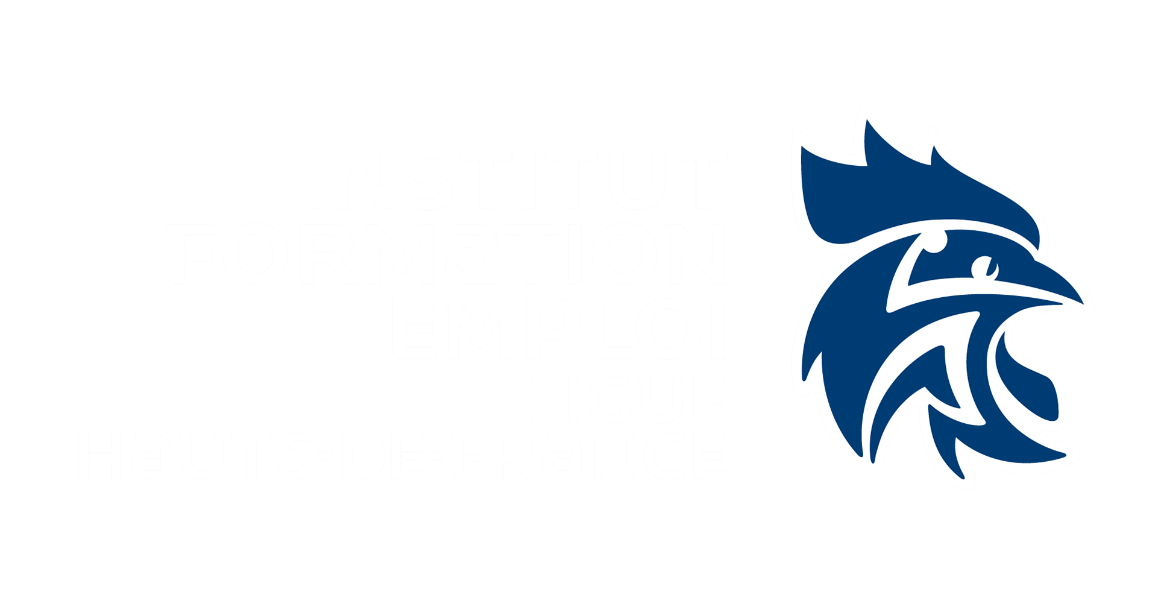 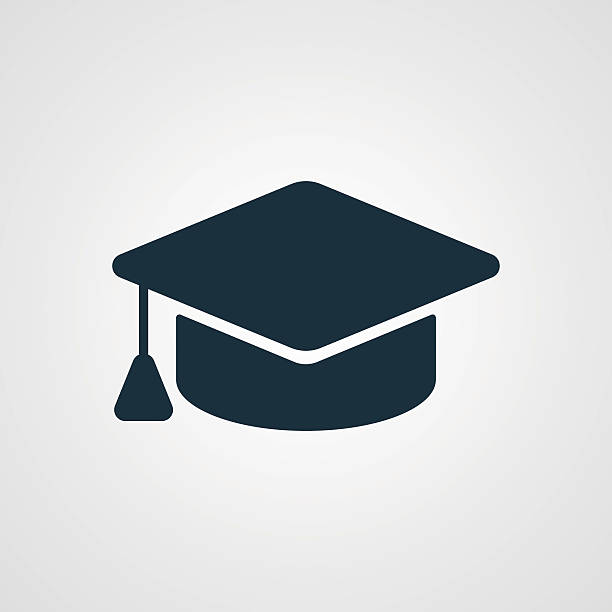 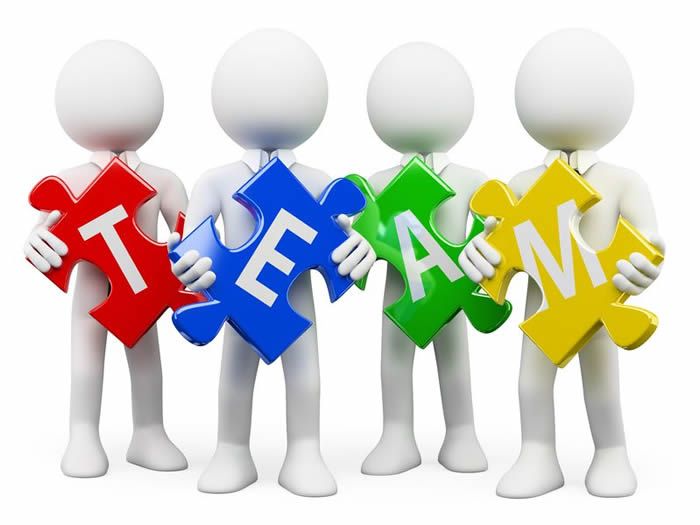 Habilitation formation professionnelle TFP4 / TFP5
8 coordonnateurs
30 formateurs / intervenants / 56 jurys
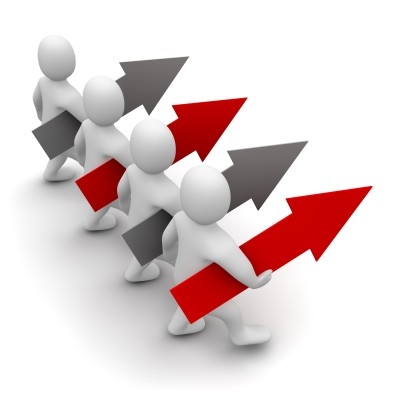 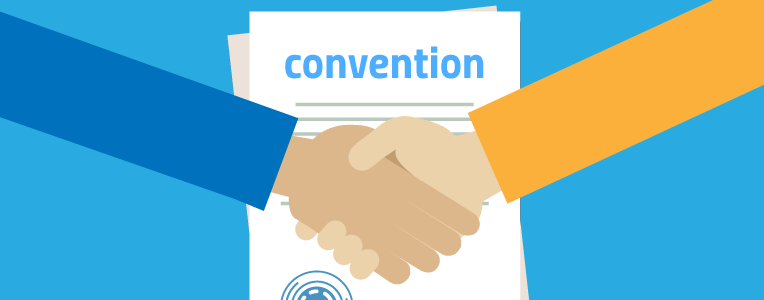 Déploiement de l’ensemble des parcours modulaires
Partenariat FFHandball / FFSU / STAPS / BFC
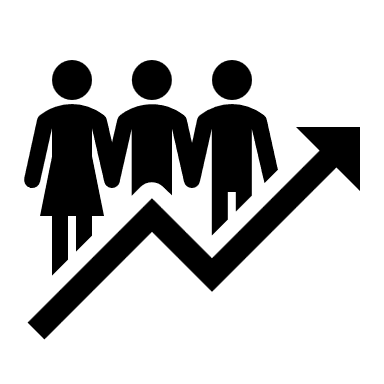 Stagiaires
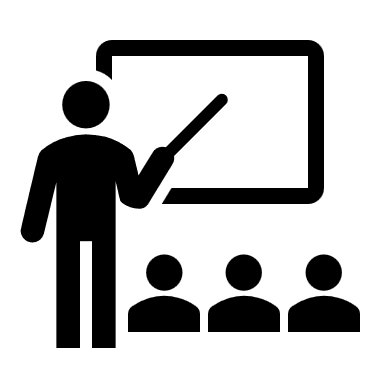 Sessions / 
Modules
Parcours continus / CF
TFP5 ENTRAÎNEUR DE HANDBALL /
CERTIFICATION PROFESSIONNELLE MODULAIRE

TFP4 EDUCATEUR DE HANDBALL /
CERTIFICATION PROFESSIONNELLE MODULAIRE
2 TFP5 + 2 CF Former + 2 CF Performer + 1 CF C&D
8  En TFP5 / 11 en CF
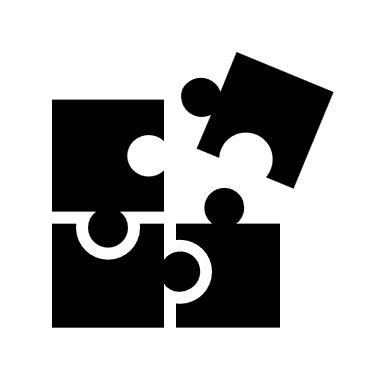 8 en TFP4
1 TFP4
16 / 11 CF
3 TFP / 5 CF
Parcours modulaires
MODULES « ACCOMPAGNEMENT DES PRATIQUANTS » 
MODULES À DESTINATION DES « DIRIGEANTS» 

MODULES «  OFFRES DE PRATIQUE »

MODULES « ENTRAÎNEMENT »

MODULES « ENCADREMENT DE L’ARBITRAGE »

MODULES « OFFICIELS  »

MODULES « FORMATEURS »
127
14
2
13
5
37
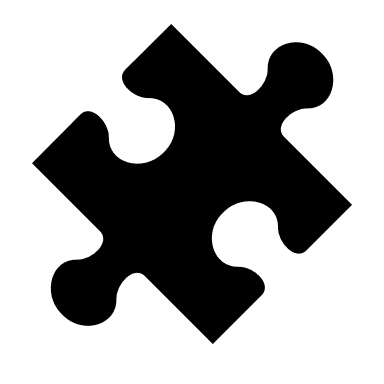 6
61
10
61
17
147
3
9
455
57
Circonstances de formation continue
251
17
CFC « ENTRAÎNEMENT »  

CFC « DIRIGEANTS »

CFC « ARBITRAGE »

CFC « OFFRES DE PRATIQUE »
2
47
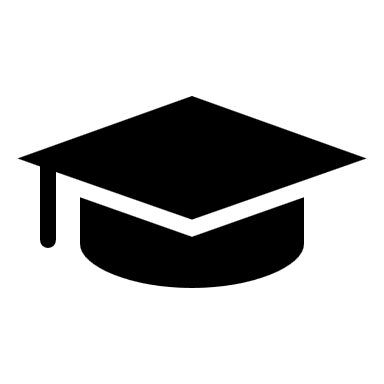 4
15
3
5
26
318
81
800
RECYCLER les titulaires de diplômes ou certificats arrivant à̀ expiration 

 COMPLÉTER les formations par des contenus de terrain

 FACILITER l’accès à la formation continue de tous les encadrants

 PERFECTIONNER les acteurs du handball sur des thématiques spécifiques identifiées en fonction de la veille pédagogique
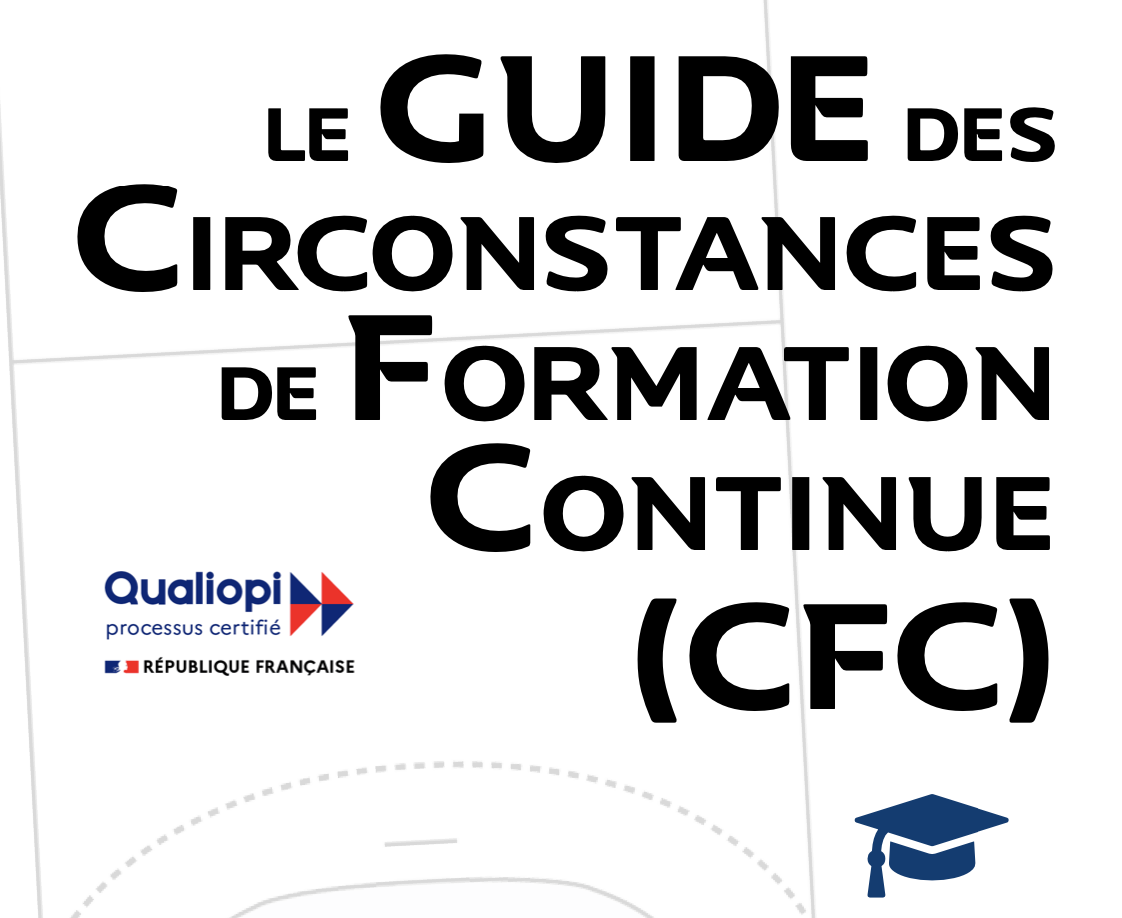 Carrefour de formation sur les ICN

Une première en HDF vers une école de formation…

Accompagnement / Formation Continue / Recyclage
FPC Nationale
La passerelle entre ancienne et nouvelle architecture a connu une 1ère étape dans Gesthand (diplôme d’Etat / EF / EIR…) à partir de mars 2023

➡ 2600 demandes ont été transmises à l’IFFE en 2022 et ont été traitées.

➡ Une 2ème campagne d’équivalence a eu lieu en Novembre 2023 concernant les 7000 personnes restantes
EQUIVALENCE
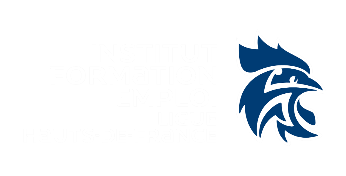 LES PERSPECTIVES…VERS UNE NOUVELLE HABILITATION…24-27
…..aujourd’hui….
…. à demain….
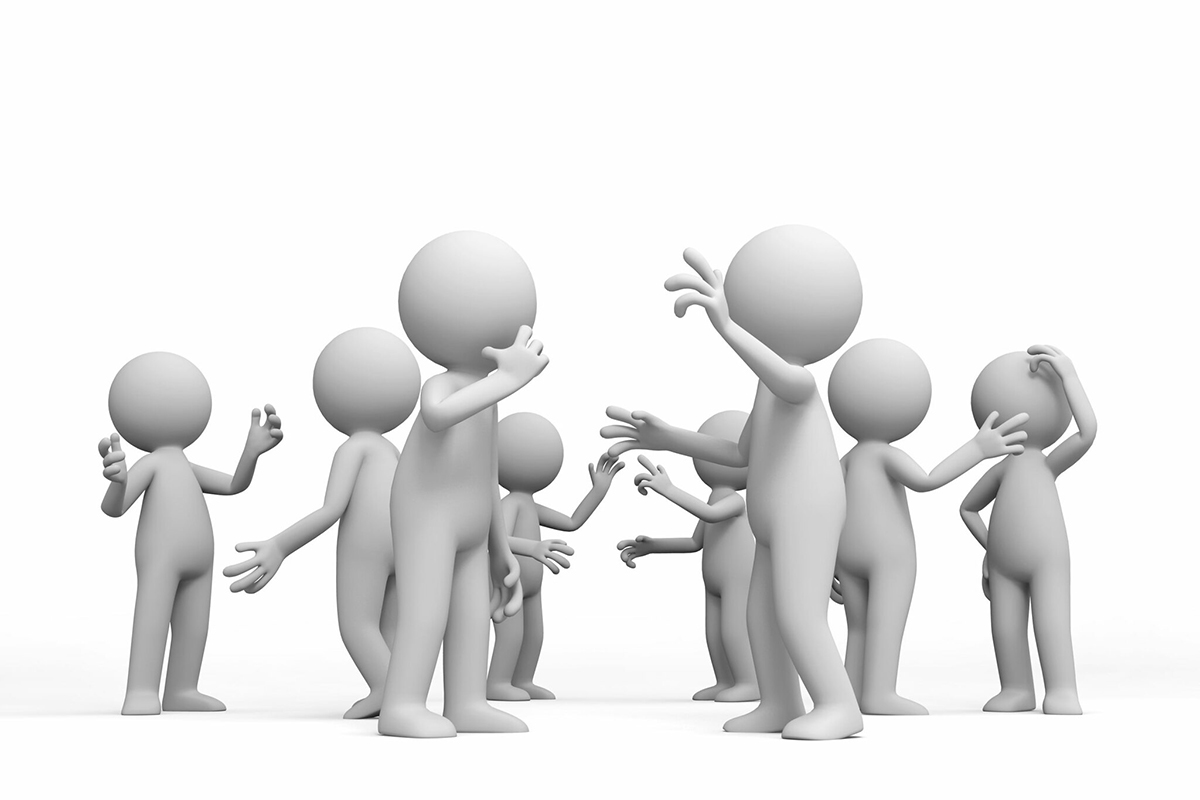 COMMUNIQUER
Fin de saison 23-24
Début de saison 24-25
Octobre –Novembre 24
SE PREPARER
PARTAGER
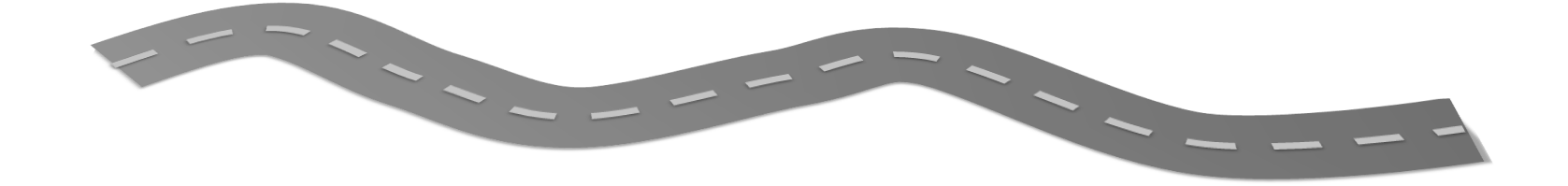 ETRE HABILITÉ
(SE) QUESTIONNER
JEUX OLYMPIQUES PARIS 2024
S’INSCRIRE
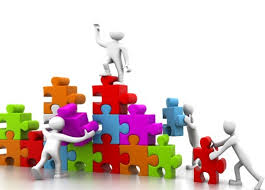 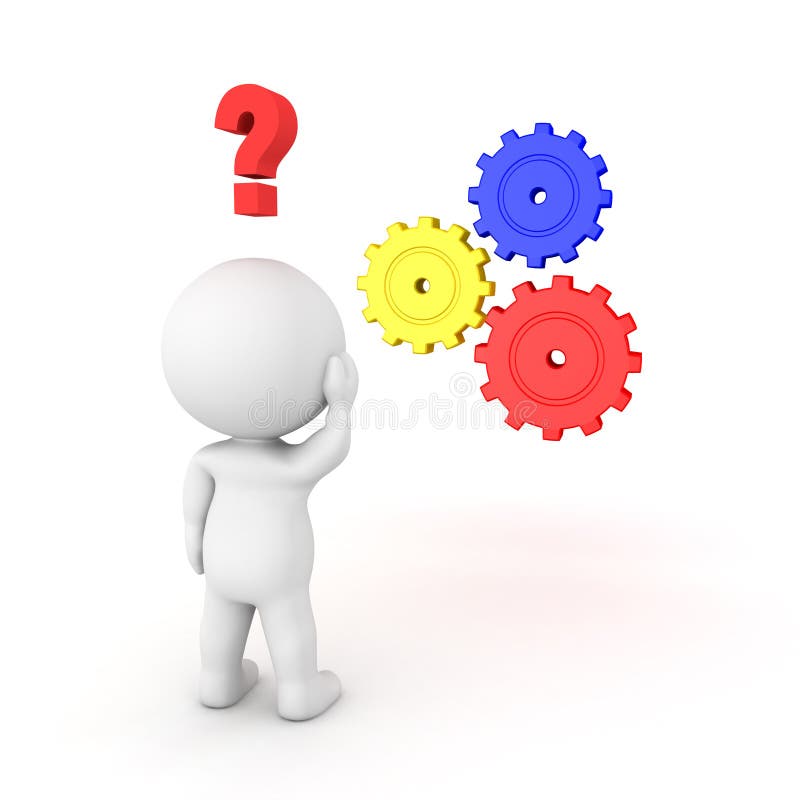 DEPLOYER
ACCUEIL DES NOUVEAUX LICENCIES
CLUBS / STAGIAIRES /
LICENCIE(E)S
Lisibilité /Accessible / adaptée
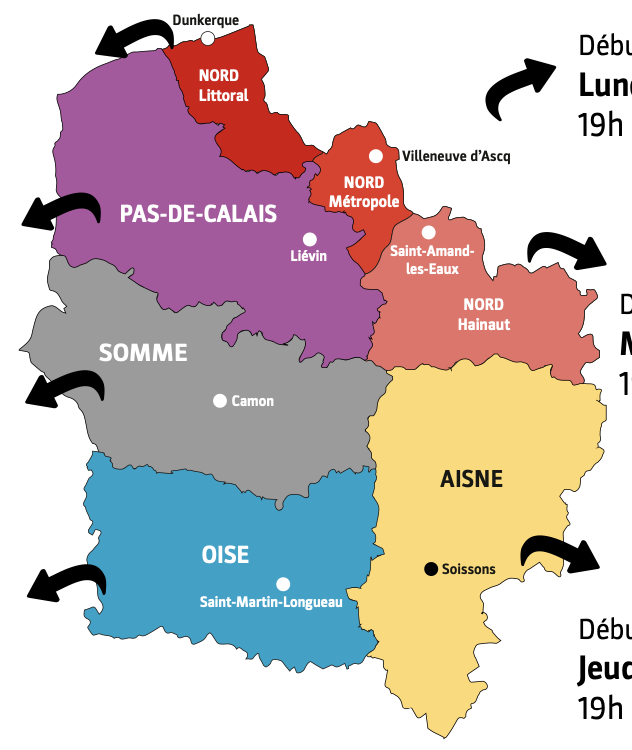 Objectif : 1 équipe = 1 cadre formé
Objectif : 1 pratique encadrée = 1 cadre formé
Pour répondre aux besoins des clubs / licenciés
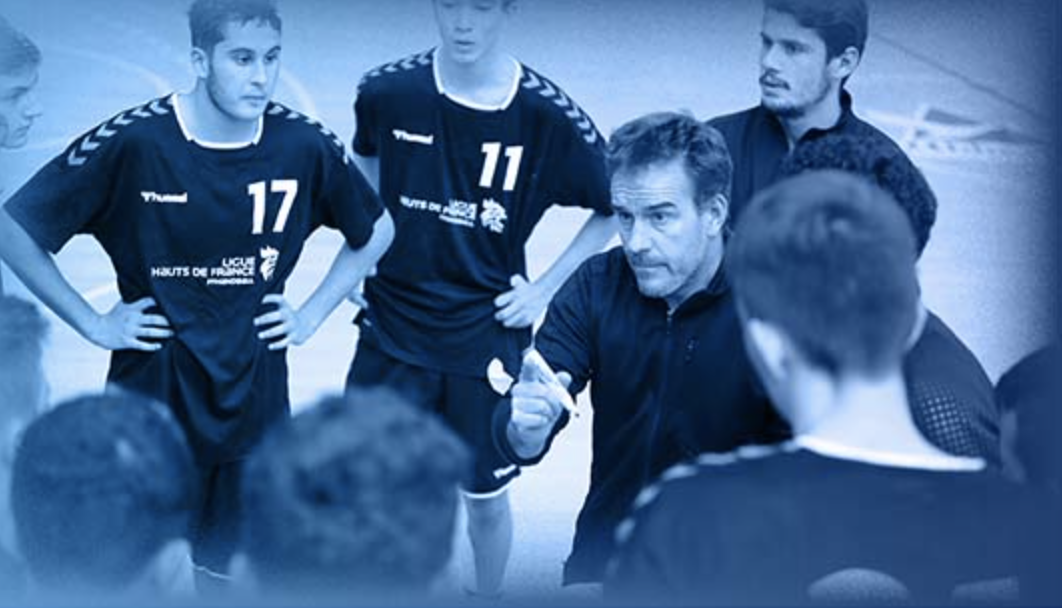 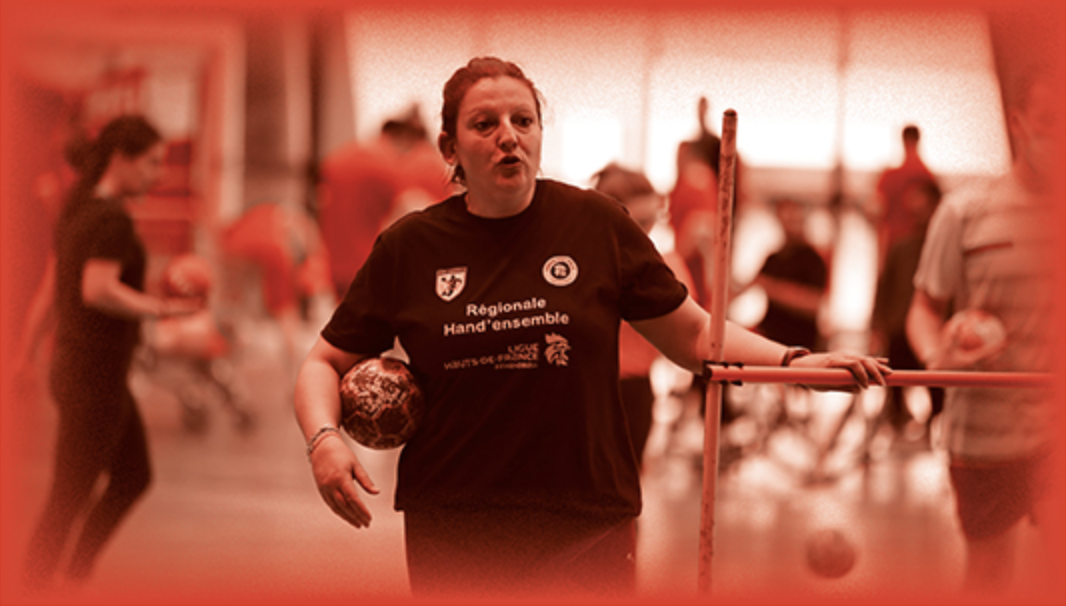 Diversifiée
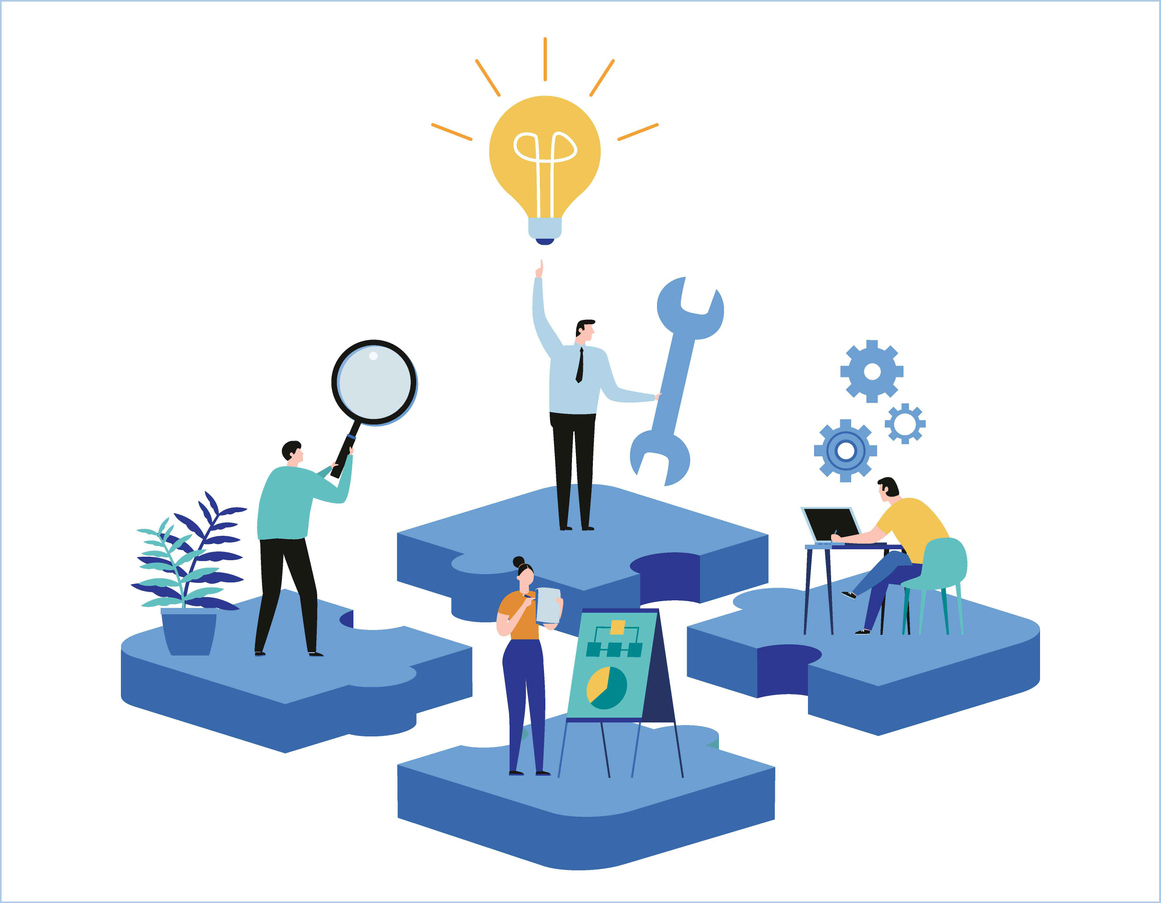 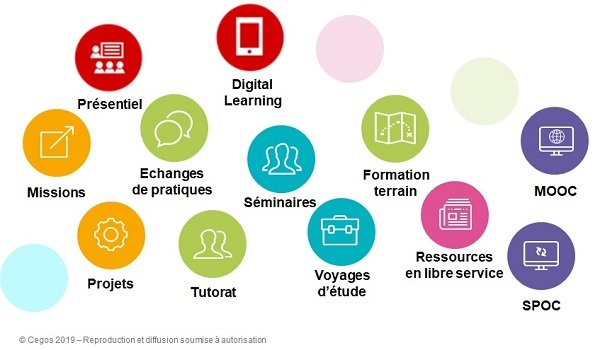 L’offre de formation en Hauts-de-France
En 2024/2025
Objectif : 1 club = des officiels formés
Objectif : 1 club = 1 école d’arbitrage
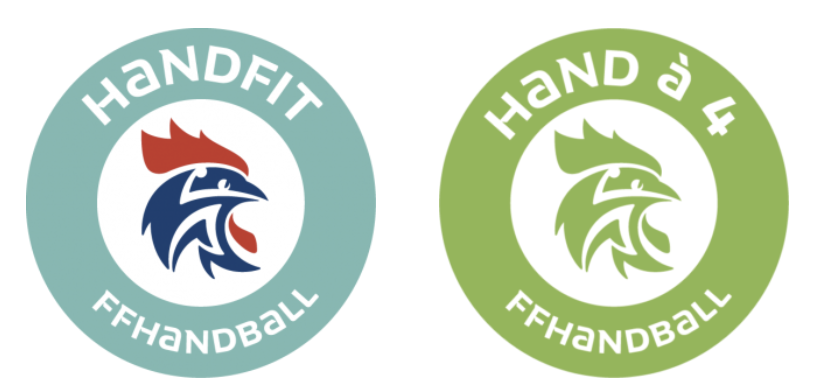 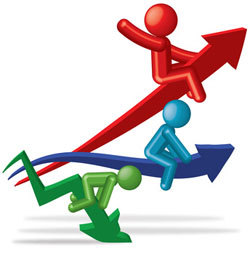 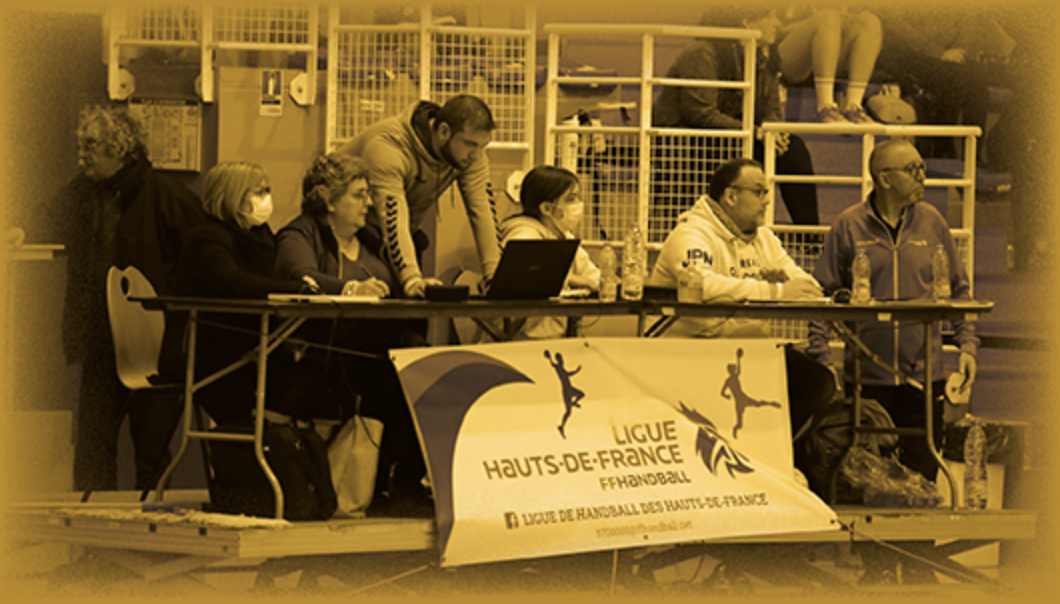 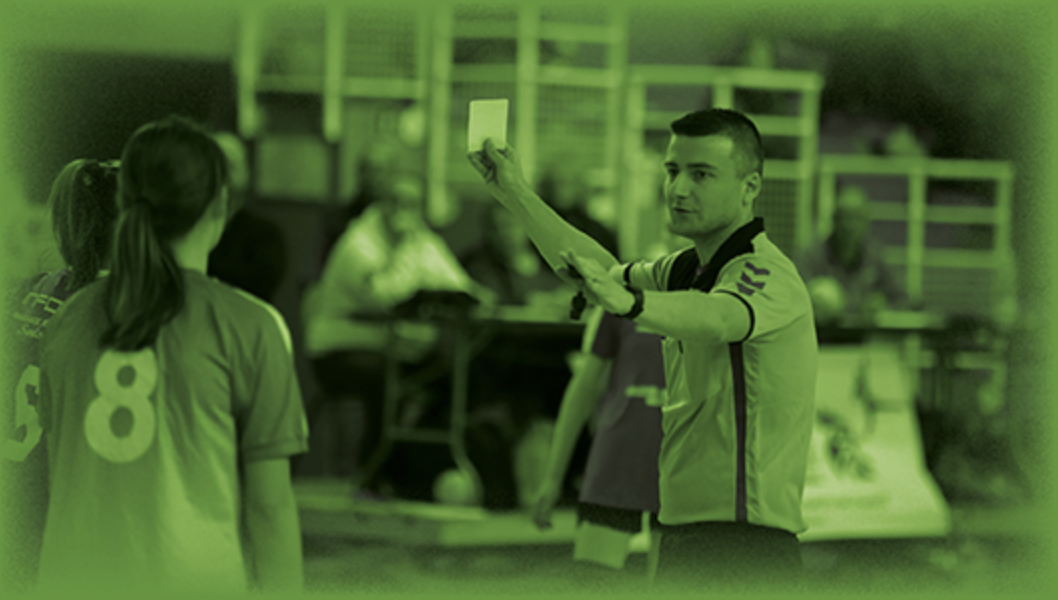 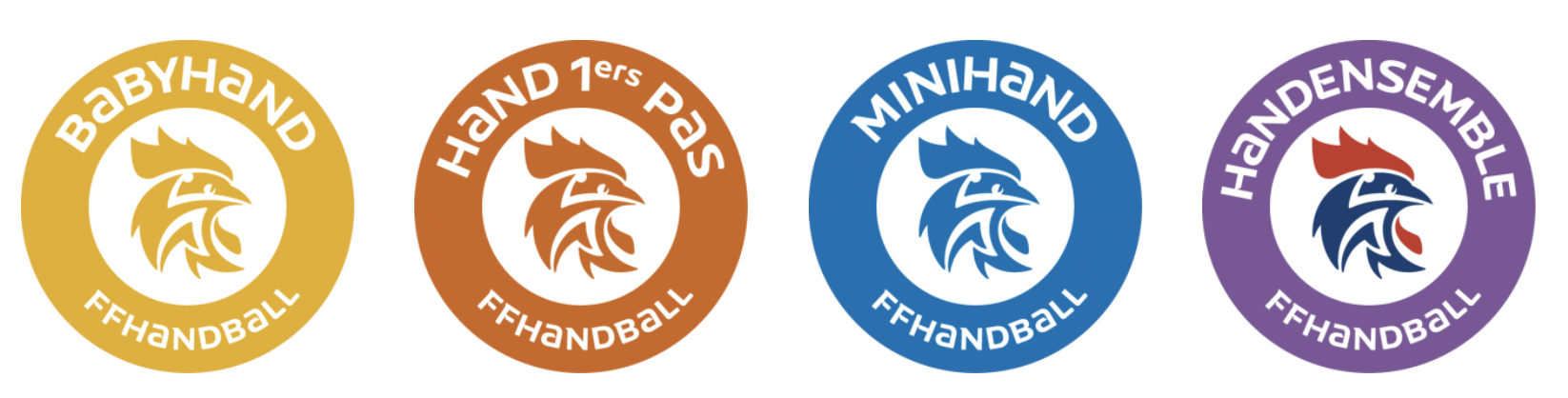 Démarche de développement des pratiques, structuration des clubs
Un parcours modulaire…différencié du continu
OFFRE DE FORMATION 2024-2025
ACCOMPAGNATEUR
 ECOLE D’ARBITRAGE (5H)
OFFICIEL TABLE DE MARQUE (6H) (Secrétaire et Chronométreur)
ELABORATION ET GESTION DU PROJET ASSOCIATIF (20H)
RESPONSABLE de SALLE (6H)
Encadrer, Animer la 
Pratique Compétitive
ACCOMPAGNATEUR D’EQUIPE (15H)
Contribuer à la vie associative et fédérale
VALORISER ET PROMOUVOIR LES ACTIVITES (20H)
DEBUTER DANS L’ENTRAINEMENT (25H)
Web Training :
Prévention des violences, citoyenneté…
ENTRAINEUR TERRITORIAL JEUNES (70H)
ENTRAINEUR TERRITORIAL ADULTES (60H
ANIMATEUR
HAND A 4 (20H)
ANIMATEUR
HANDFIT (30H)
ANIMATEUR
ECOLE DE HAND (30H)
ANIMATEUR
BABYHAND (30H)
Développer, Animer 
les Offres de Pratiques
ANIMATEUR
BEACH HANDBALL (35H)
ANIMATEUR
HANDENSEMBLE (30H)
ANIMER DES SEQUENCES POUR LES GB
PARCOURS DE L’ENCADREMENT DE L’ARBITRAGE
PARCOURS DE L’ANIMATEUR DE FORMATION
Une nouvelle session de TFP4
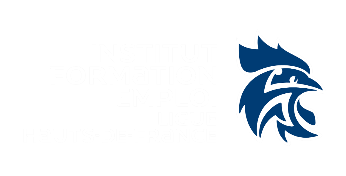 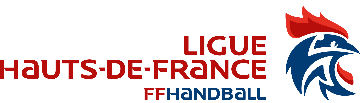 (SE) QUESTIONNER / INFORMER
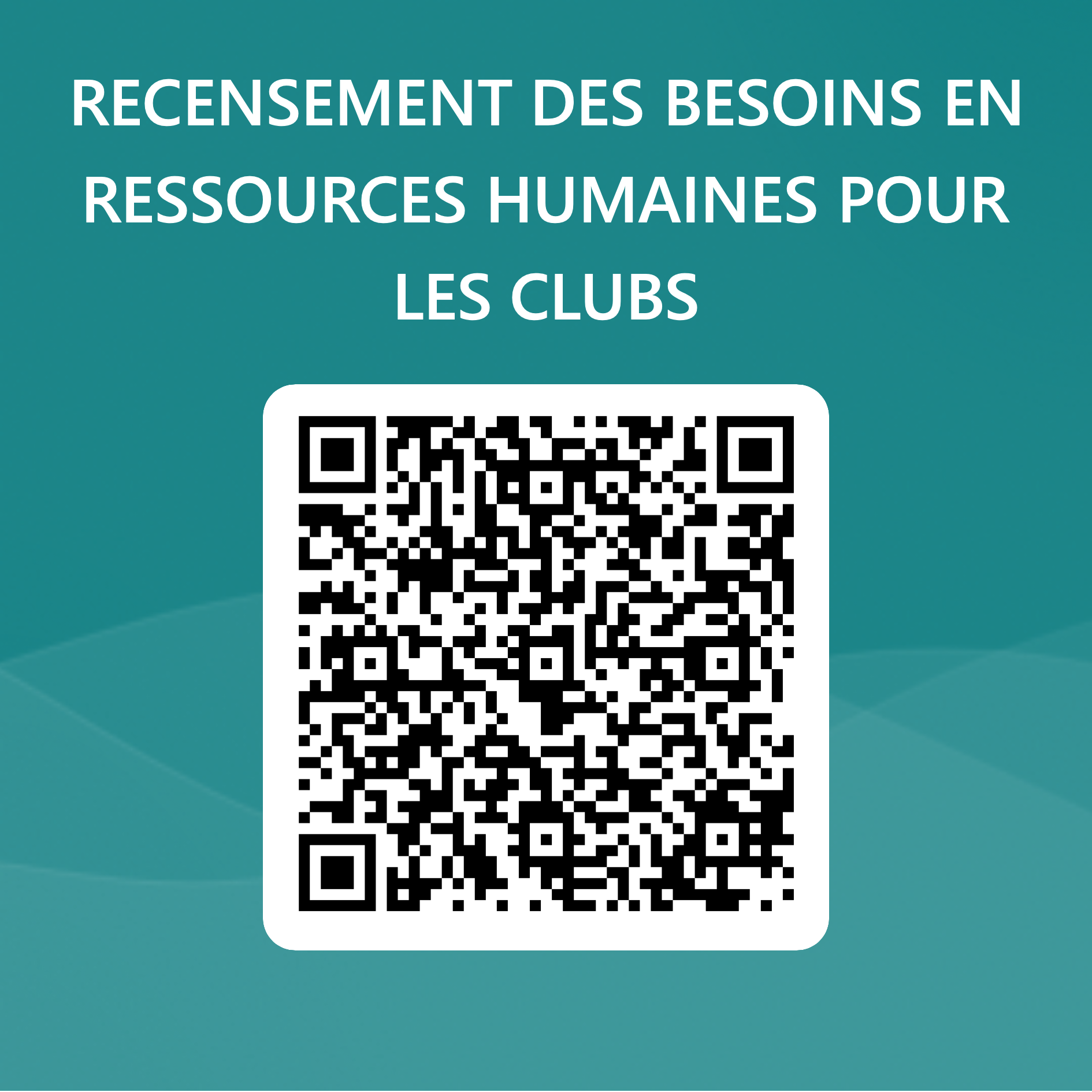 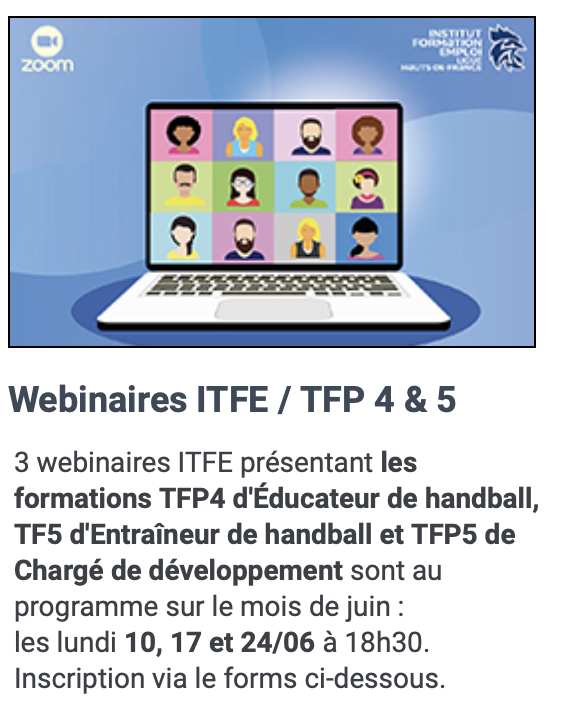 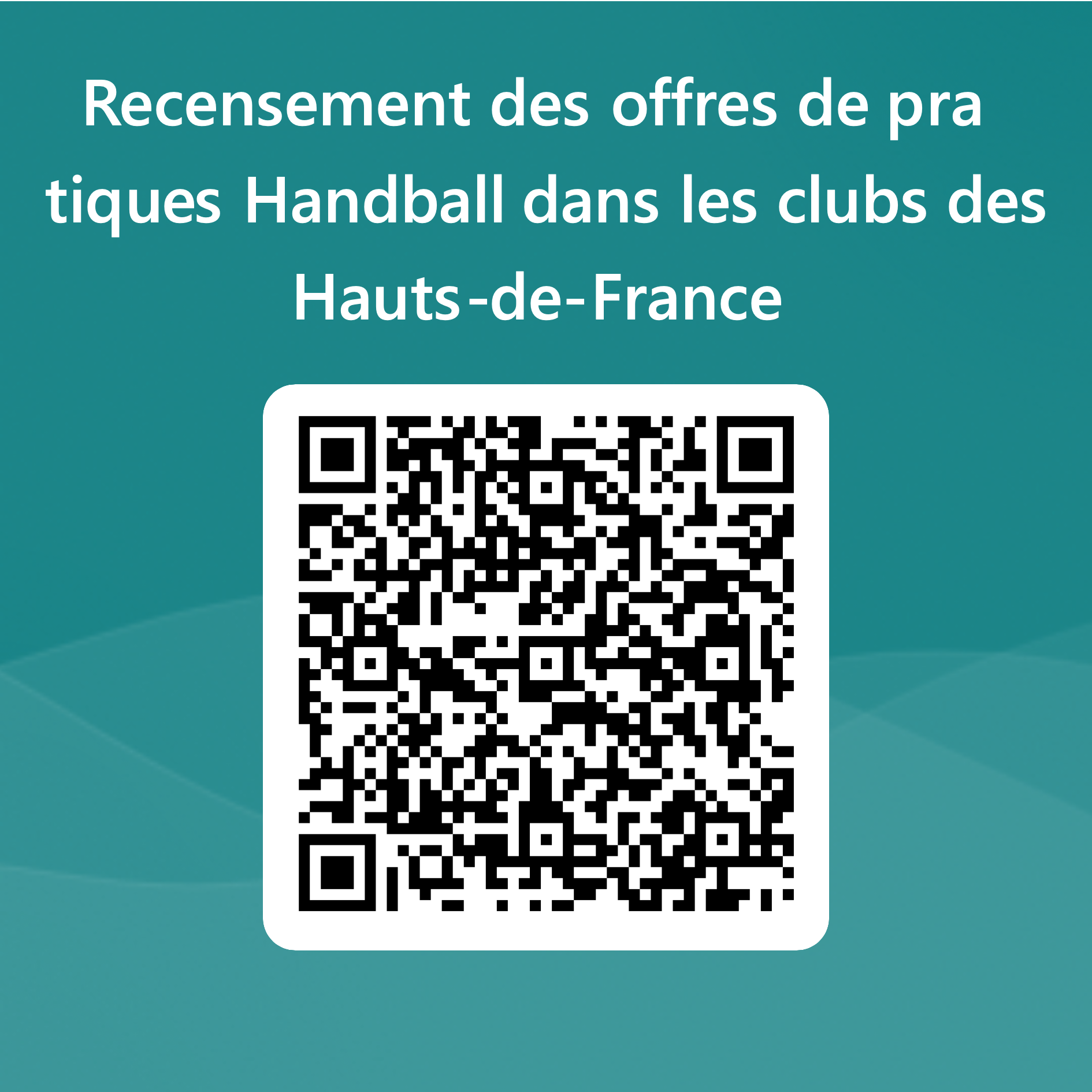 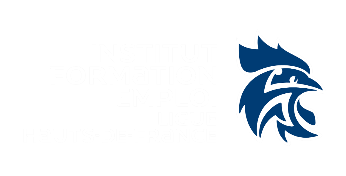 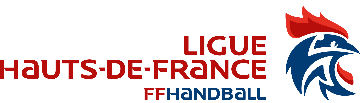 Un site INTERNET,
accessible, riche en informations …
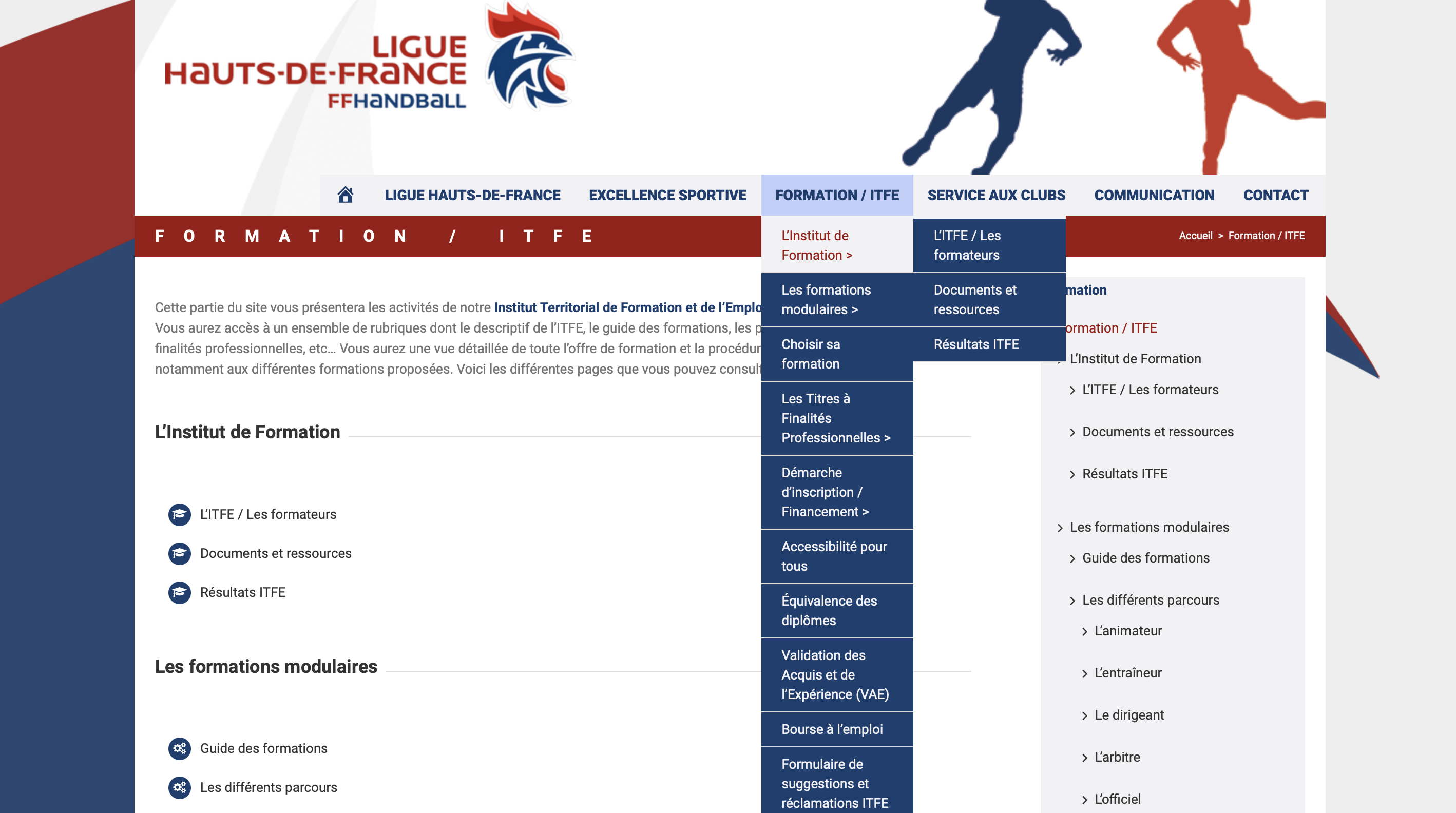 Service Formation ITFE Ligue de Handball des Hauts-de-France
5700000.formation@ffhandball.net 
Tel :  07 66 29 41 73
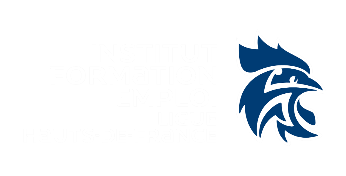 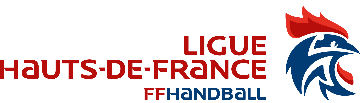 Evènementiel
Jean-Pierre LEPOINTE
-
Président de la Ligue de Handball des Hauts-de-France
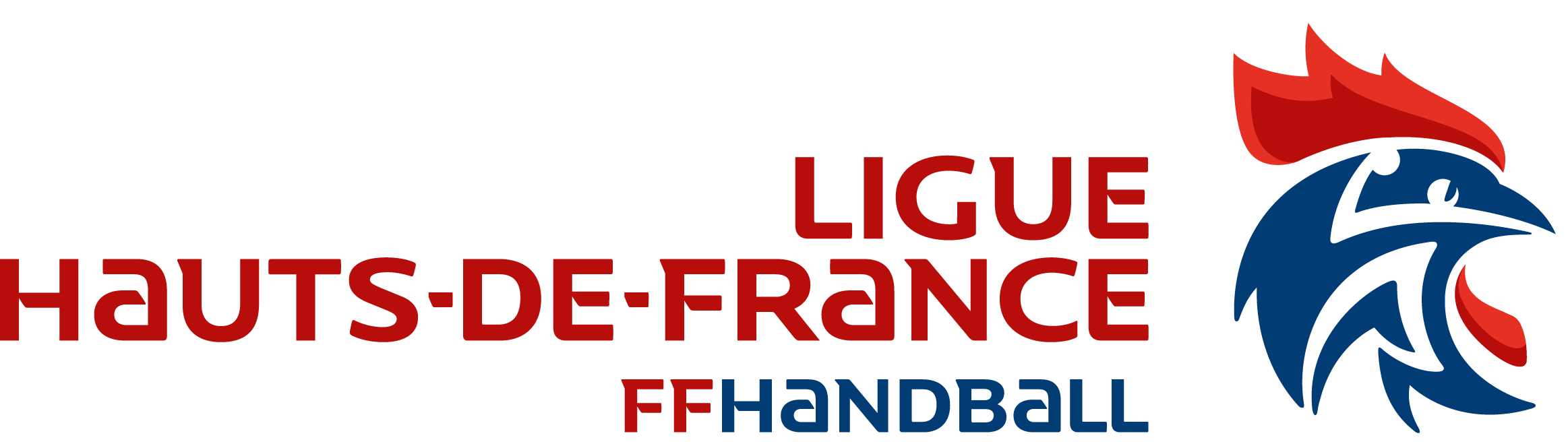 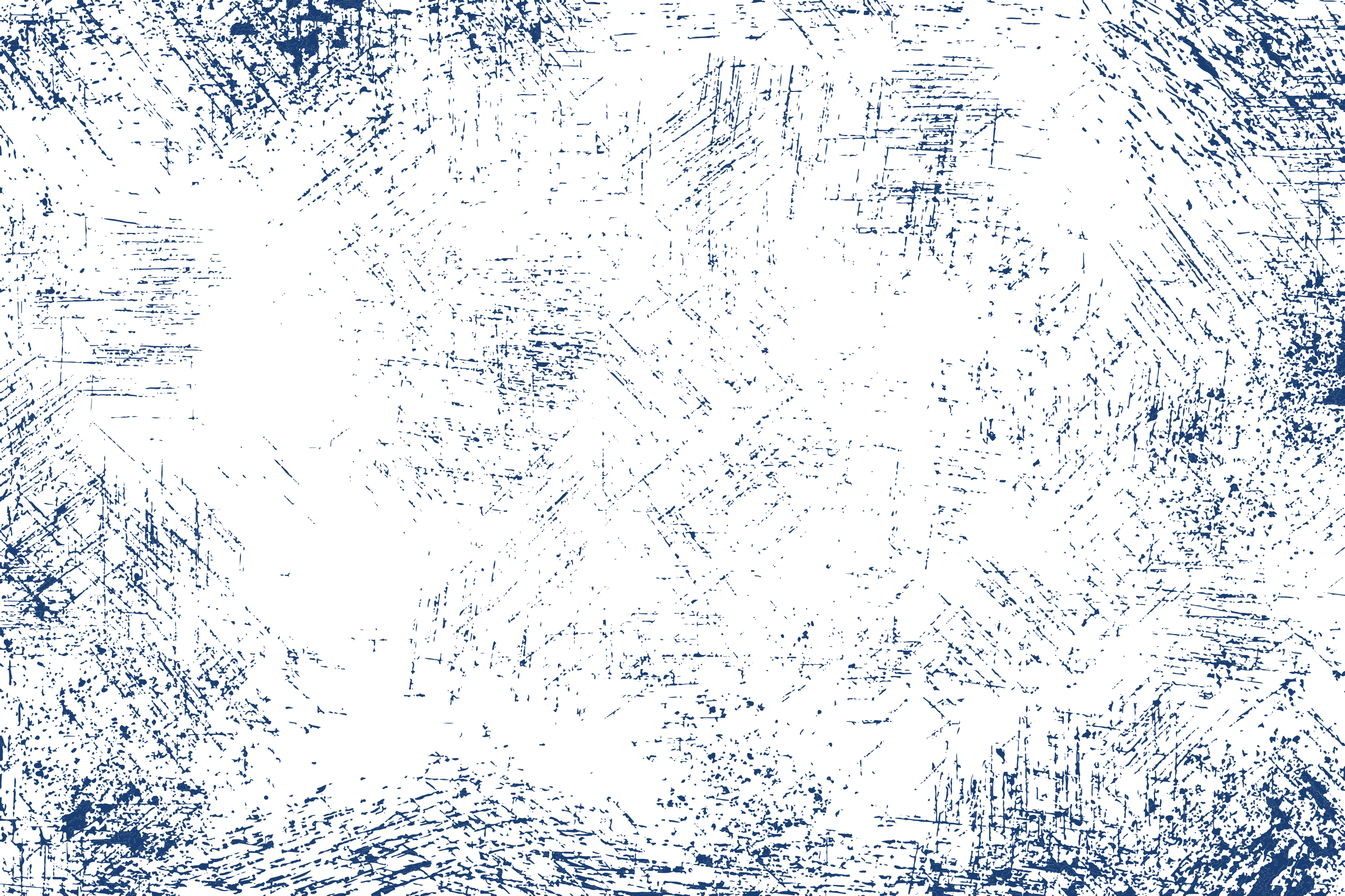 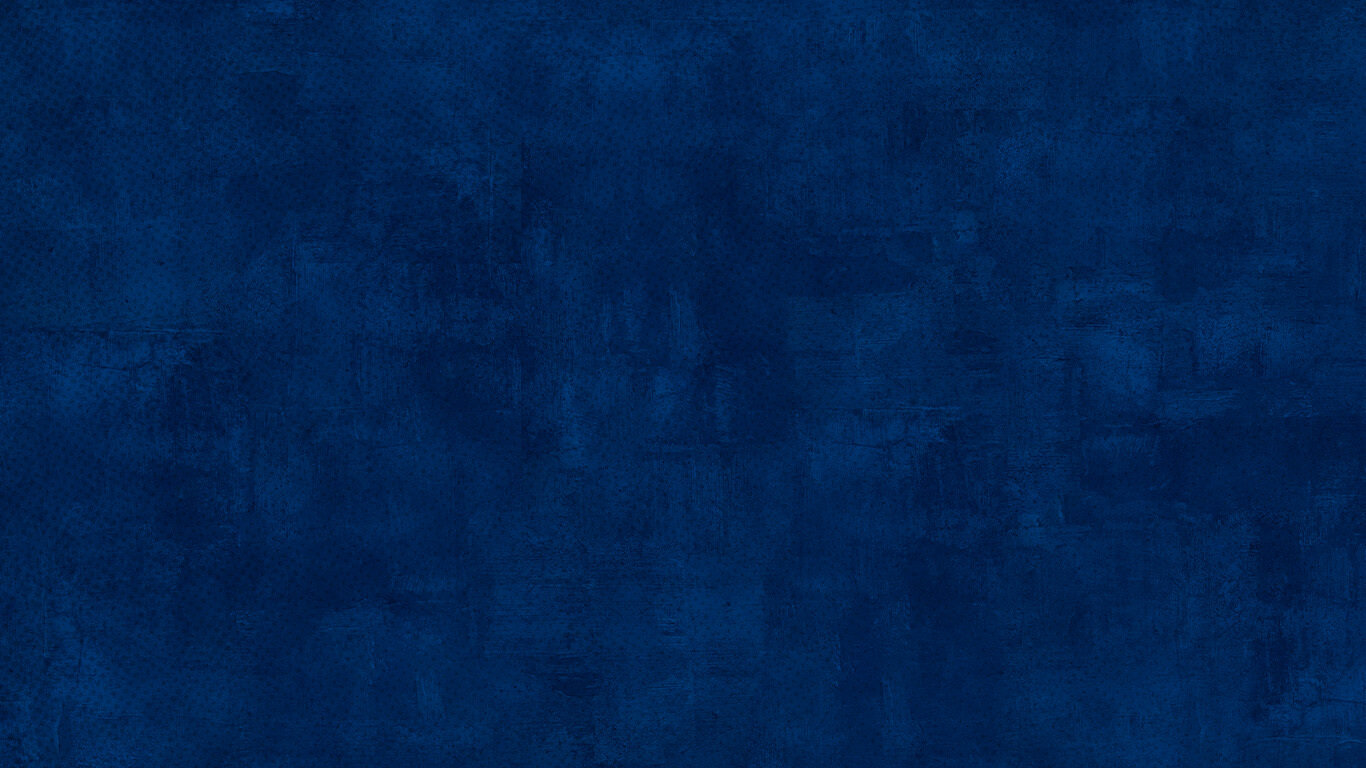 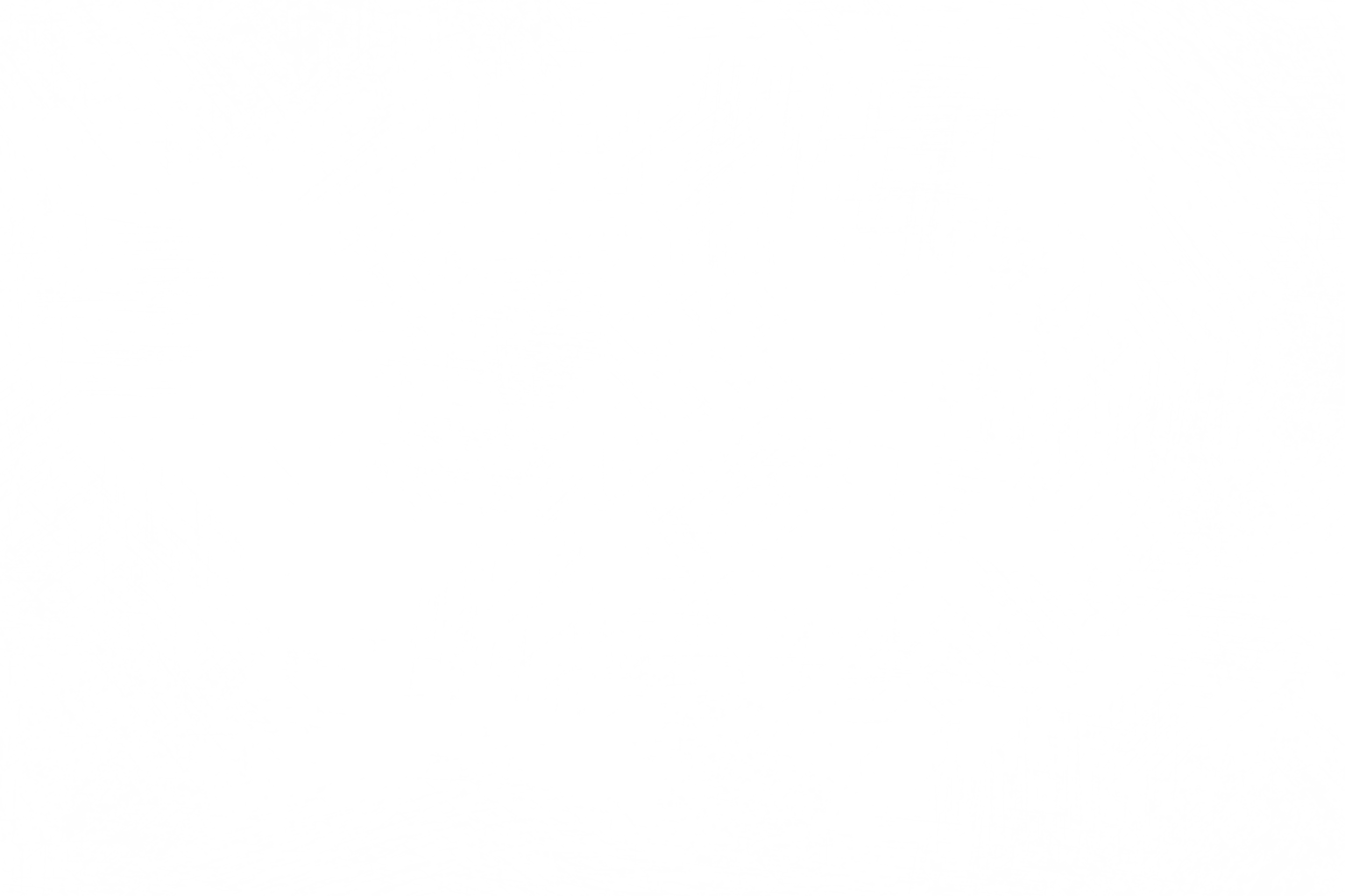 L’incroyable tournée
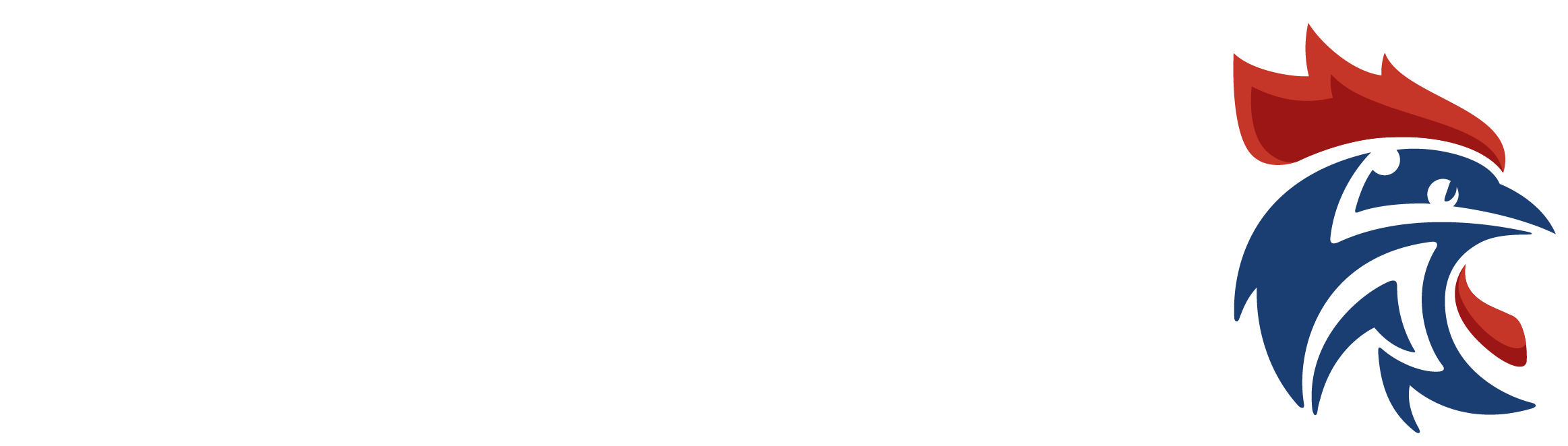 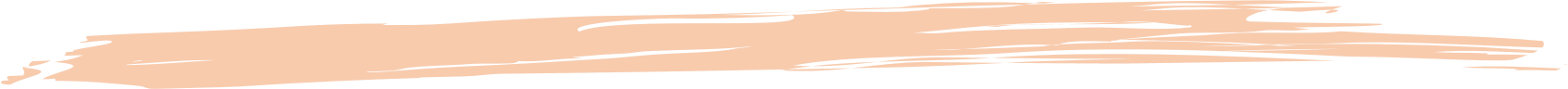 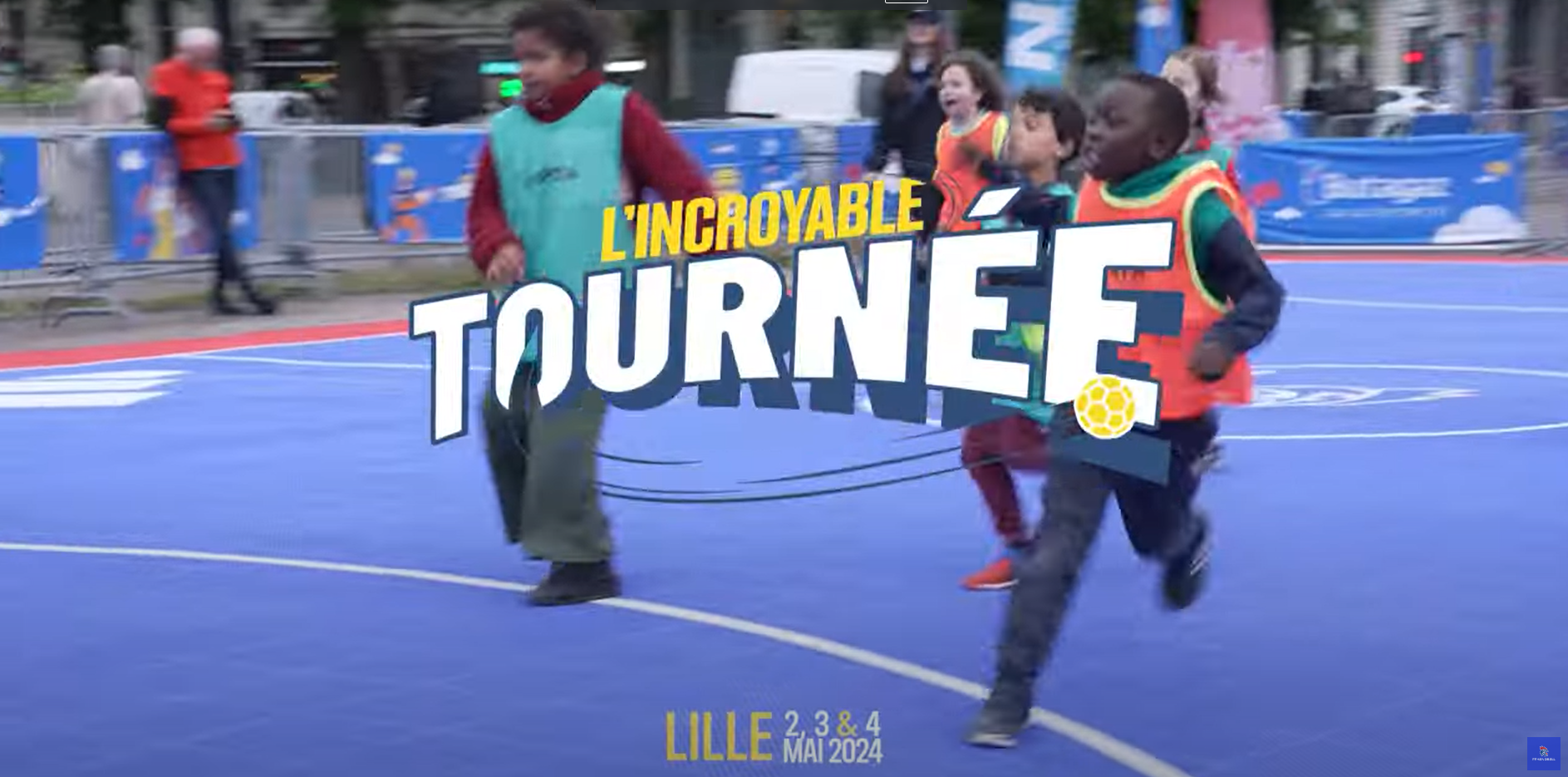 Commission Médicale
Jean-Pierre LEPOINTE
-
Président de la Ligue de Handball des Hauts-de-France
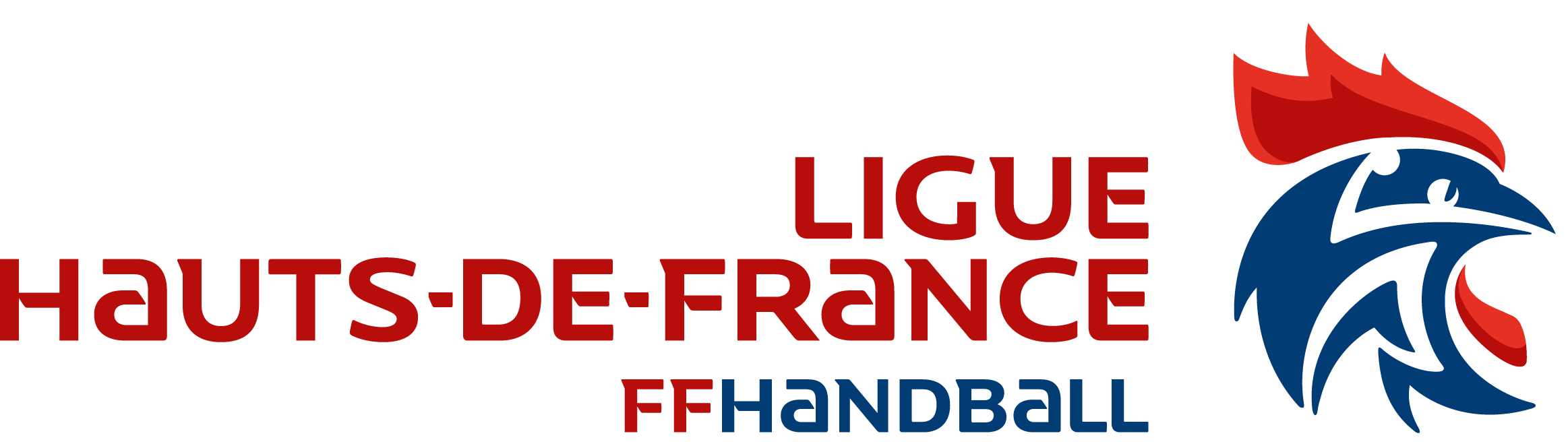 Commission Médicale
Jean-Pierre LEPOINTE
-
Président de la Ligue de Handball des Hauts-de-France
VOTE
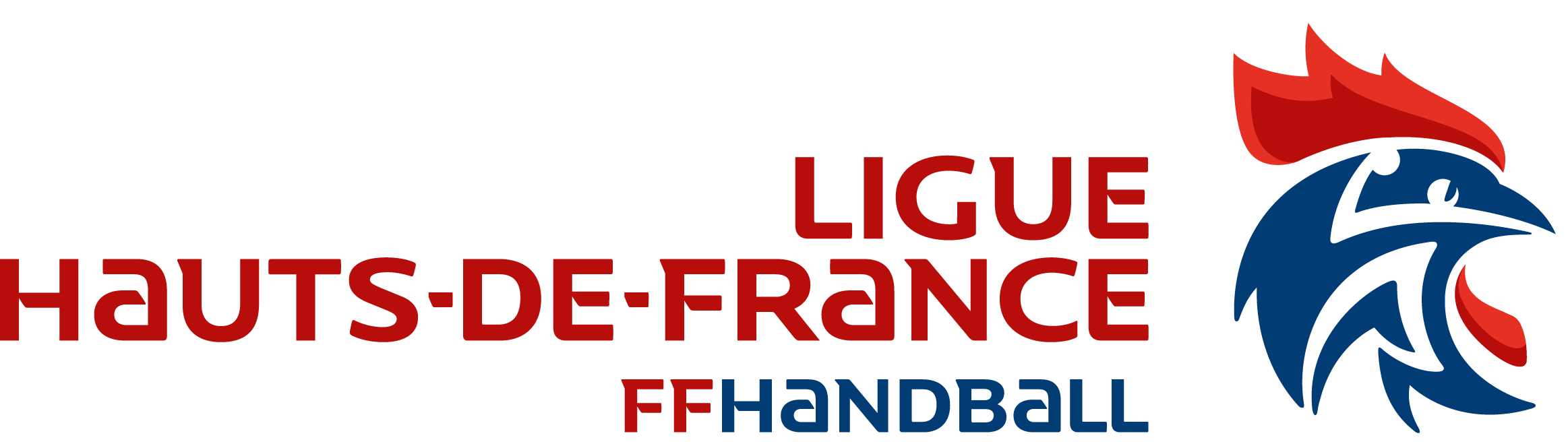 Elections 2024 - 2029
Jean-Pierre LEPOINTE
-
Président de la Ligue de Handball des Hauts-de-France
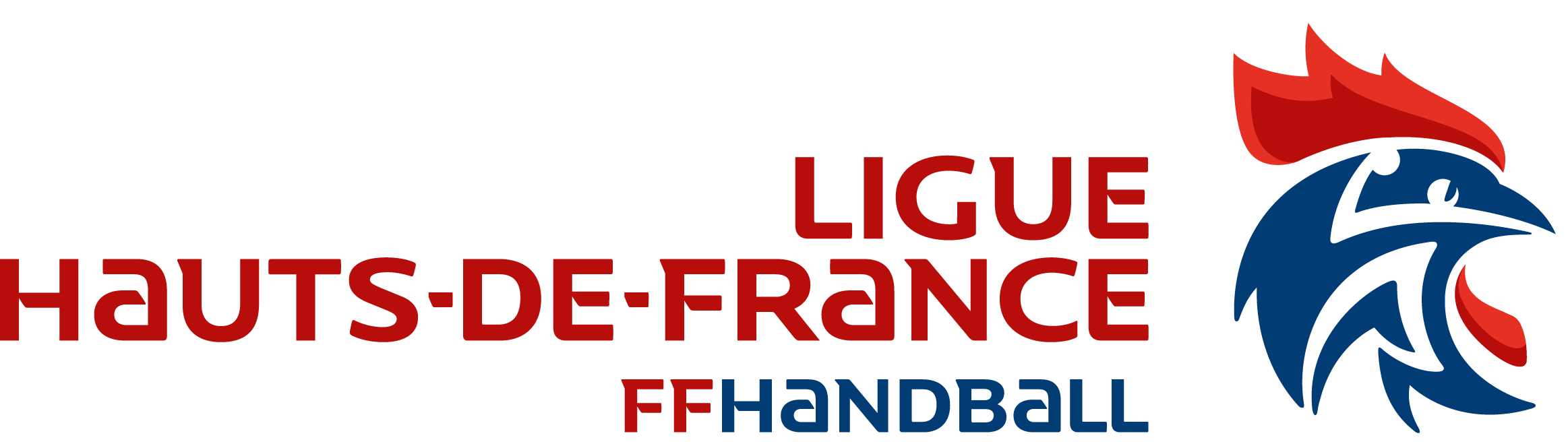 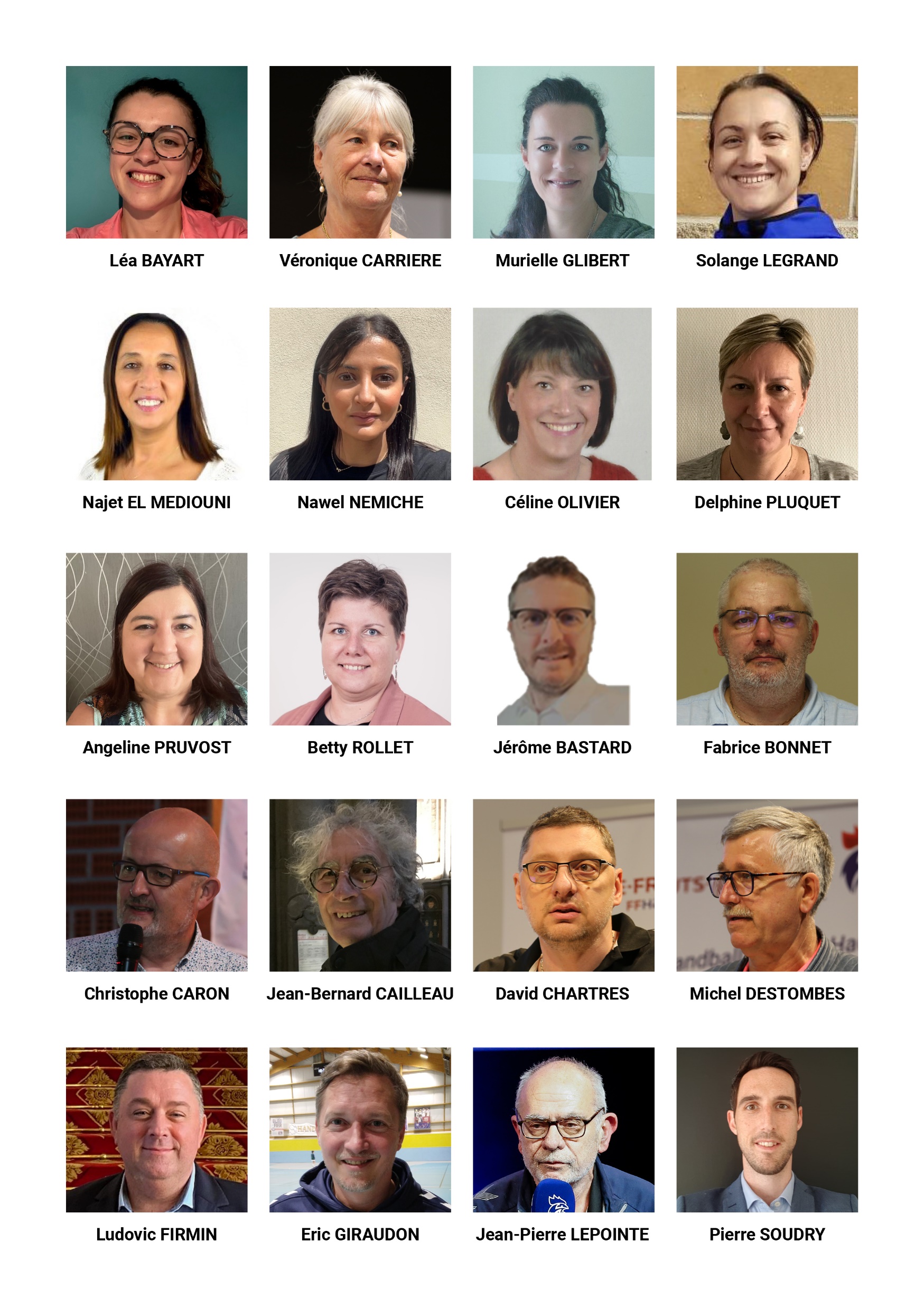 Elections 2024 - 2029
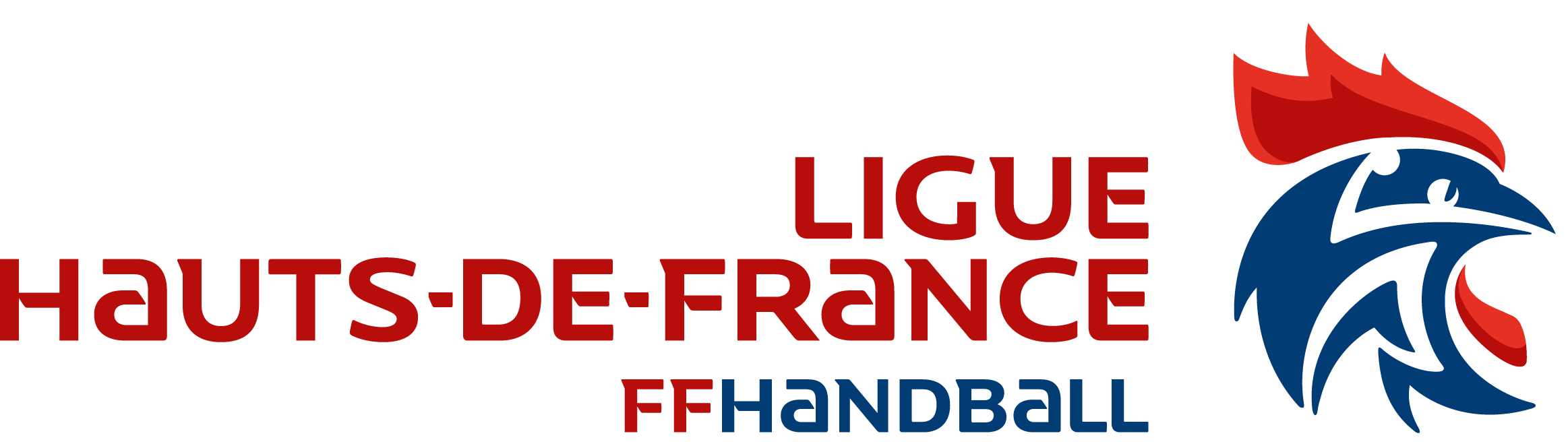 Clôture de l’Assemblée Générale
Nous vous invitons à aller remettre votre zapette à votre table d’émargement, avant de partager le déjeuner ensemble. 
Merci à vous
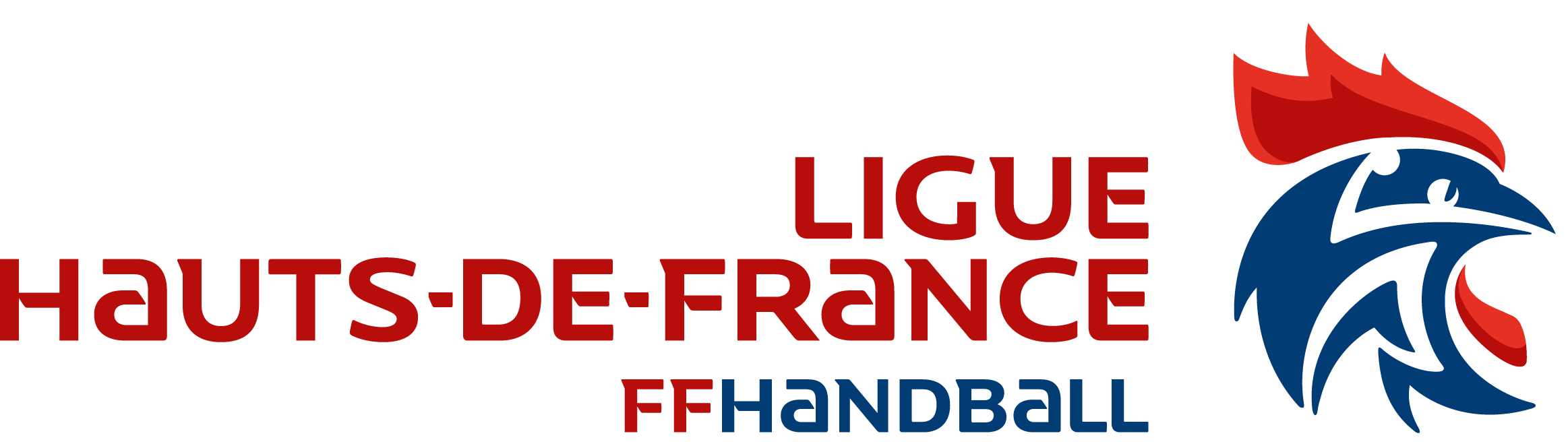 Clôture de l’Assemblée Générale
Place au déjeuner ! 
Nous vous souhaitons de bonnes vacances et une excellente saison 2024/2025 à tous !
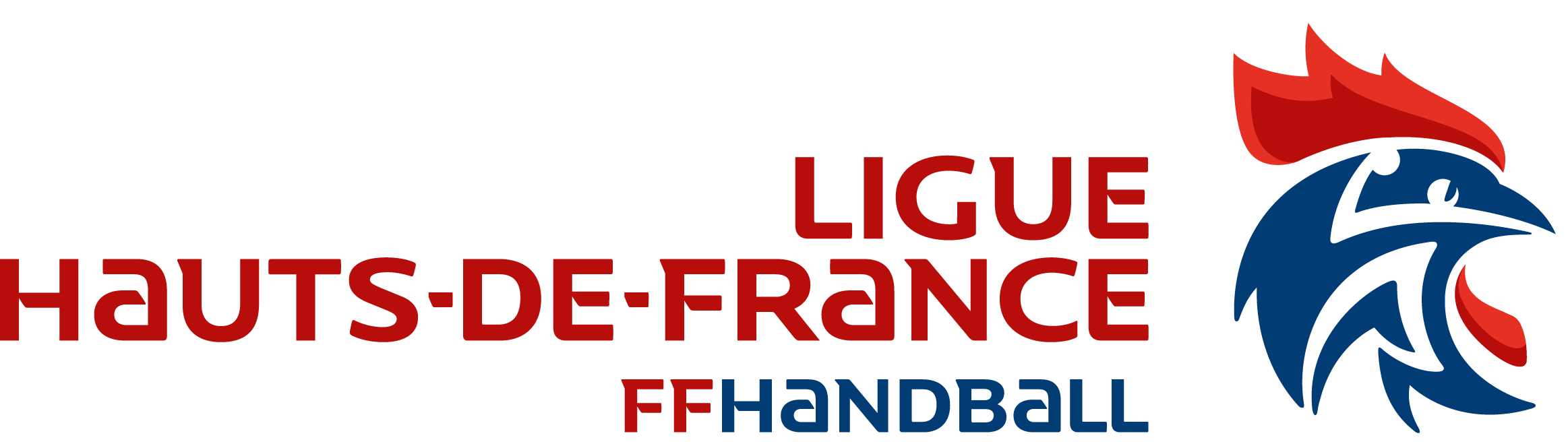